Robots, Ethics 
and the Future of Jobs
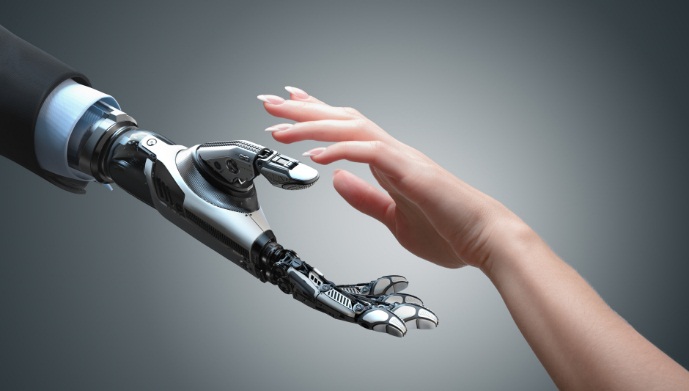 Chapter 1 - Introduction
Sean McDonagh,  SSC
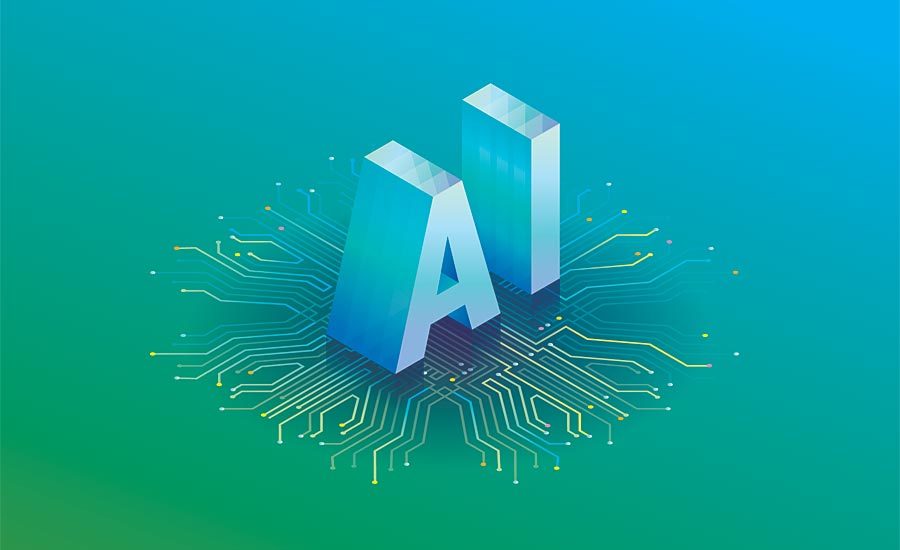 Artificial Intelligence Technologies 
in the  Last Forty Years
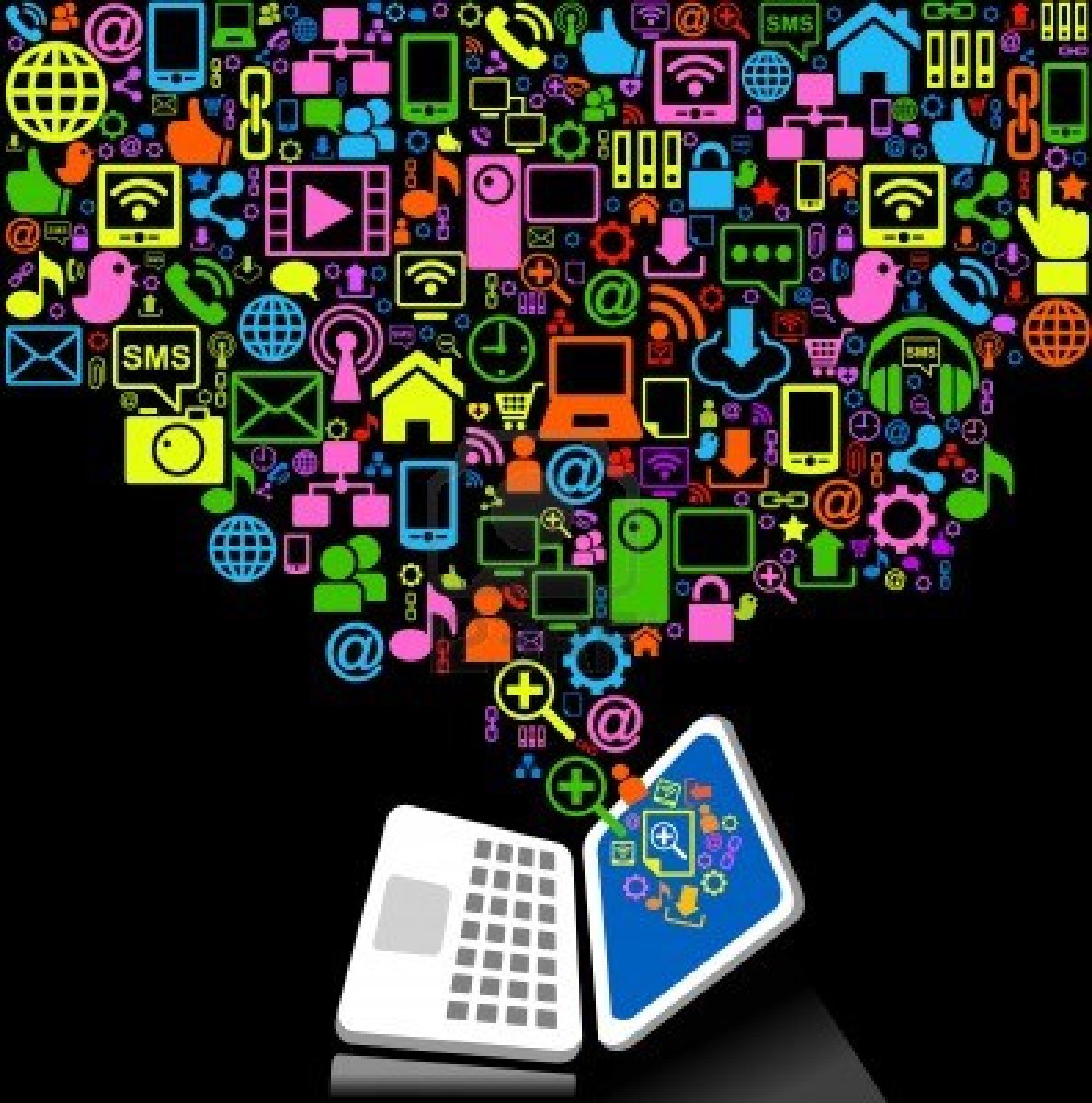 Unbelievable strides in computer and communication technologies
Philippines, 
late 1970’s:
To place a call from Mindanao to Ireland
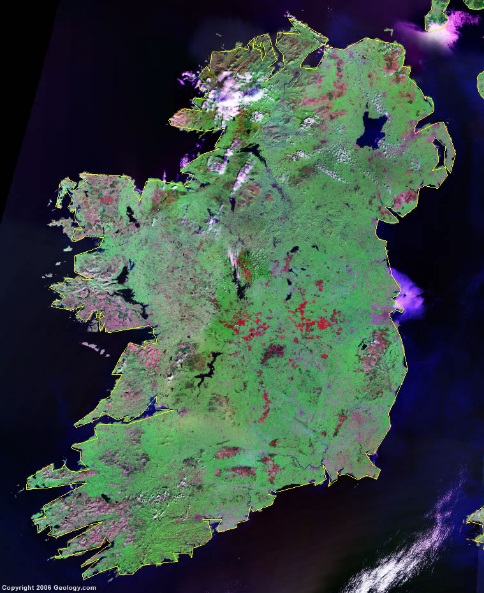 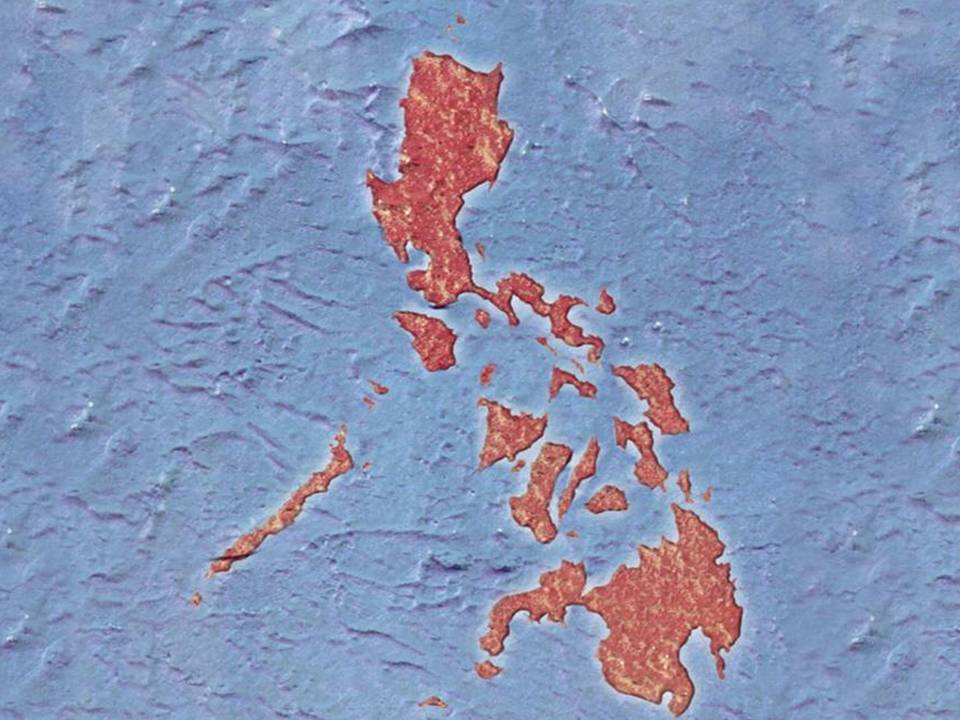 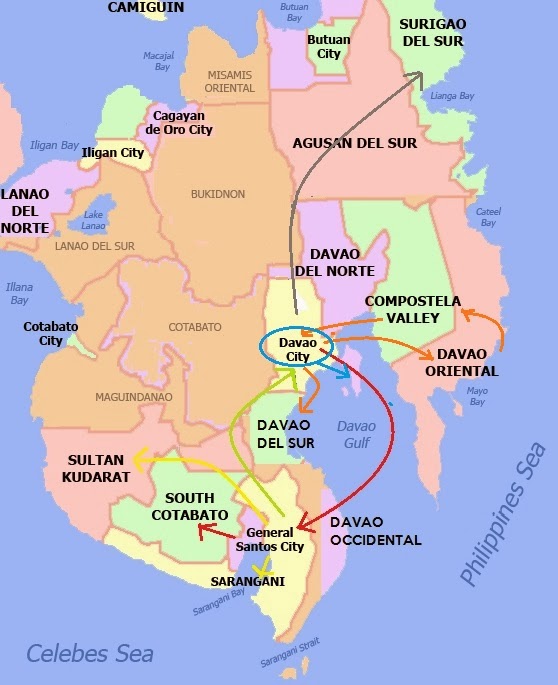 From T’Boli town in South Cotabato 
to Davao City, the only place on the island with international telephone connection.
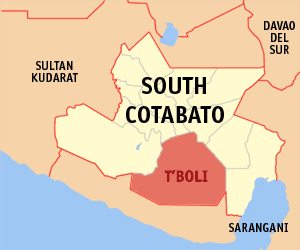 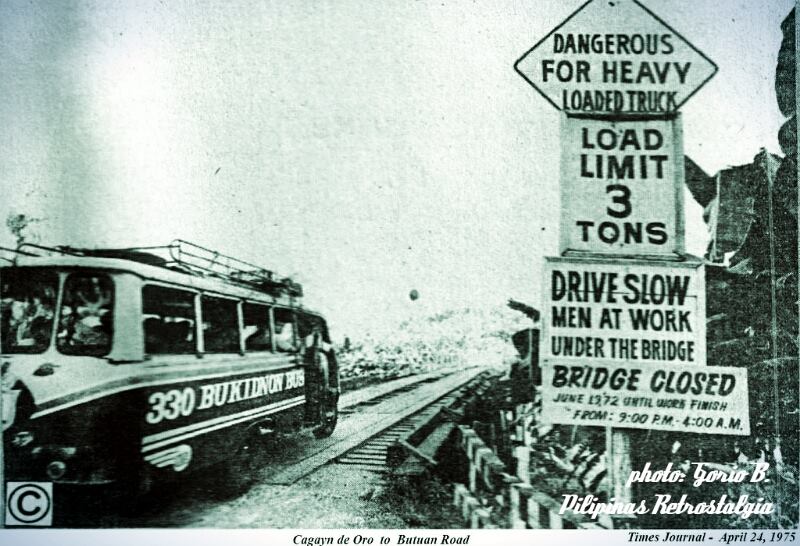 4-6 hours bus journey depending on the condition of the road and the bus.
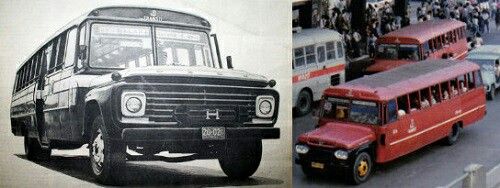 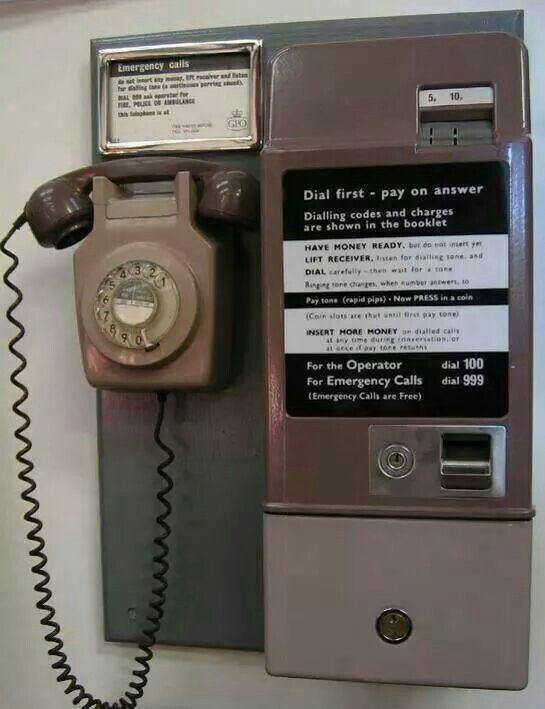 Davao City: At the overseas telephone centre, book a call for ten minutes but, often after 4-5 minutes, connection breaks down, and frequently, can’t be restored.
Contrast the effort, drudgery and time it took to make that call with the speed and ease of reaching people globally today.
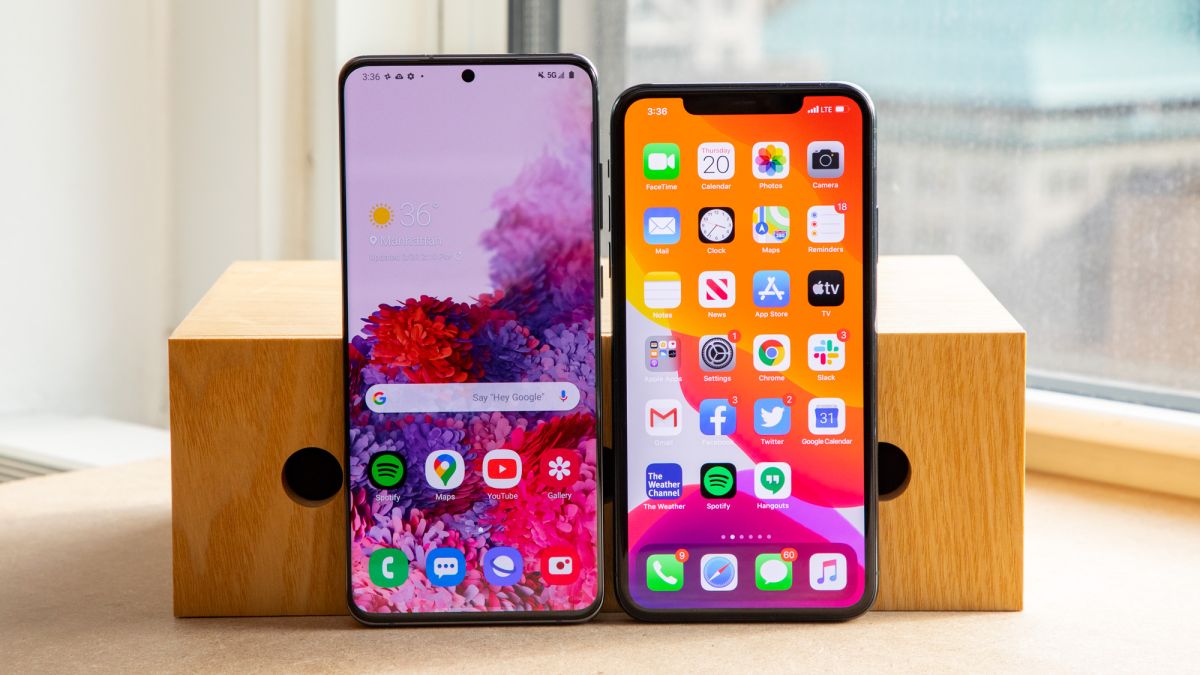 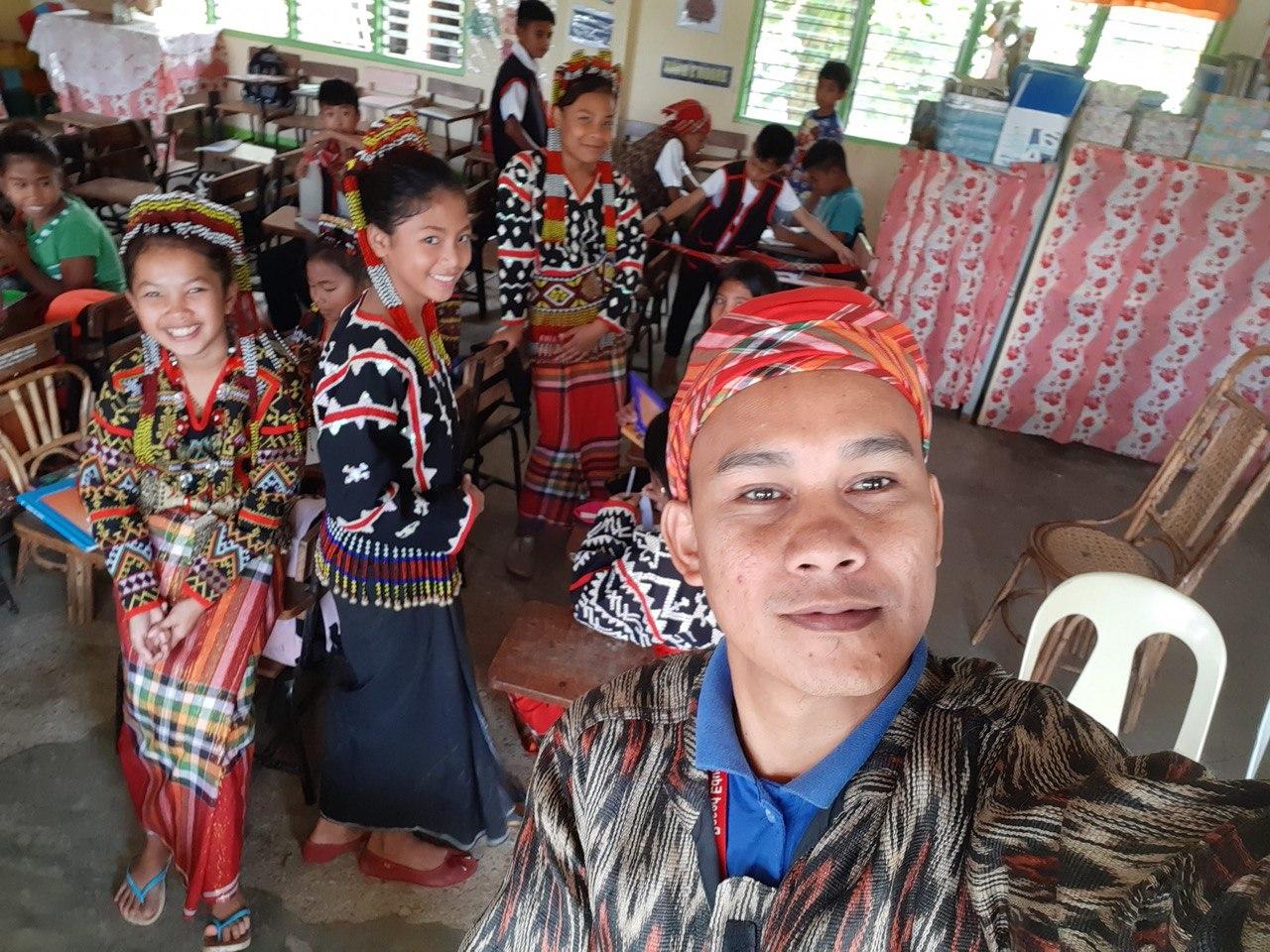 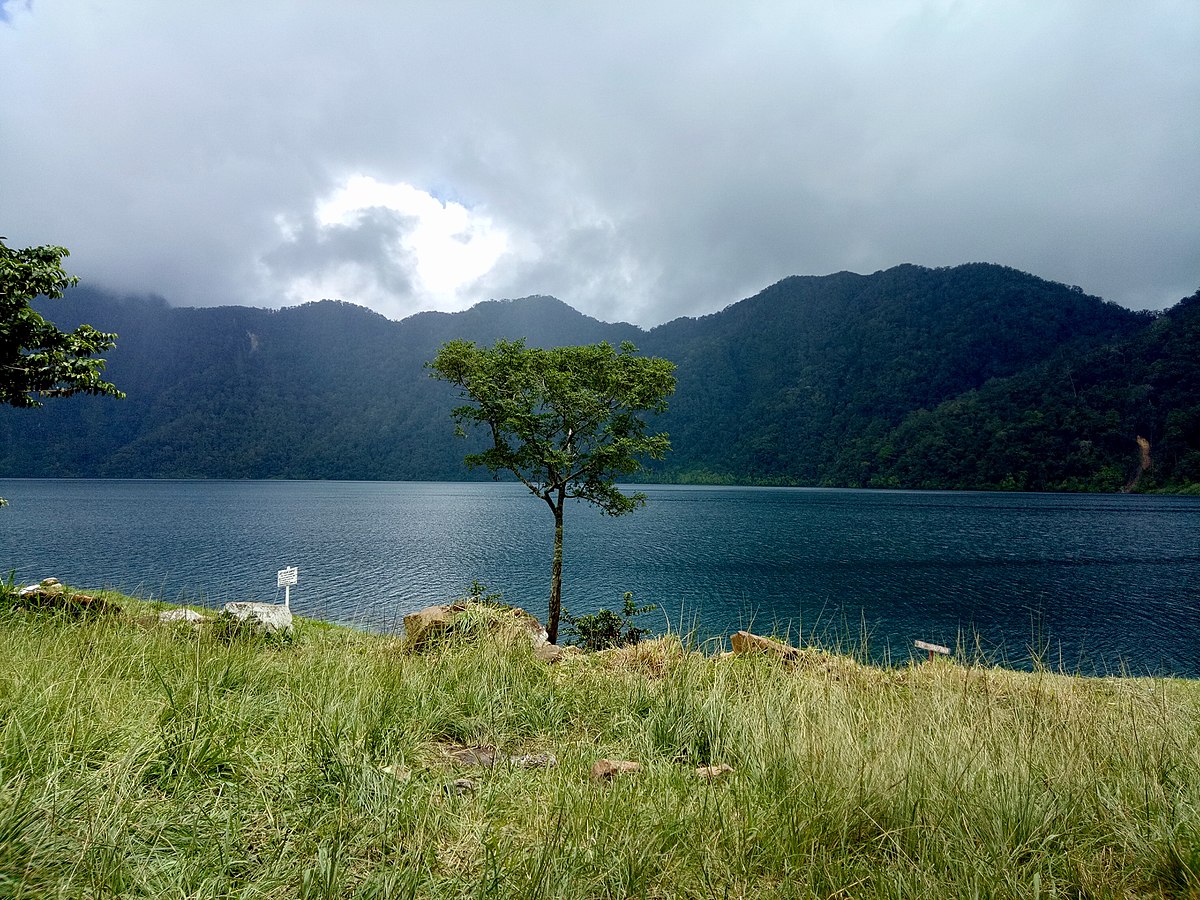 Now it is possible to phone, text, Skype or email people in Lake Sebu. 
Many T’Bolis have Facebook accounts or use other social media platforms.
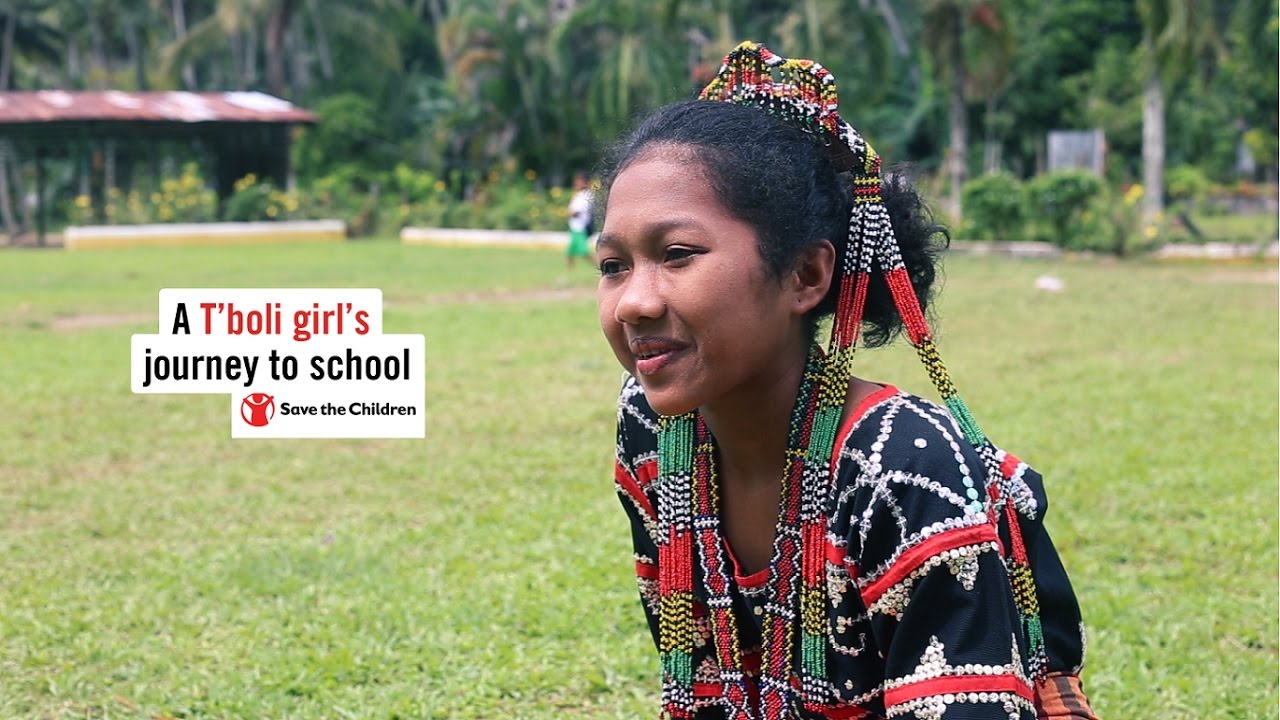 The First Time I Saw a Mobile Phone
Hong Kong in the early 1980s.  The device looked like a large Bord Na Mona turf briquette and the battery, which was huge, lasted for less than an hour.
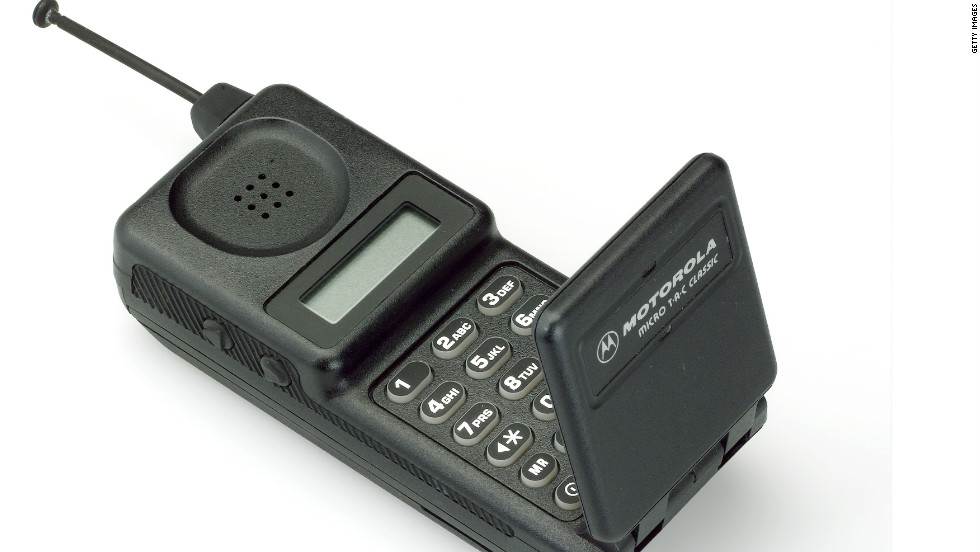 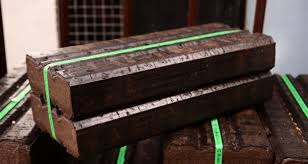 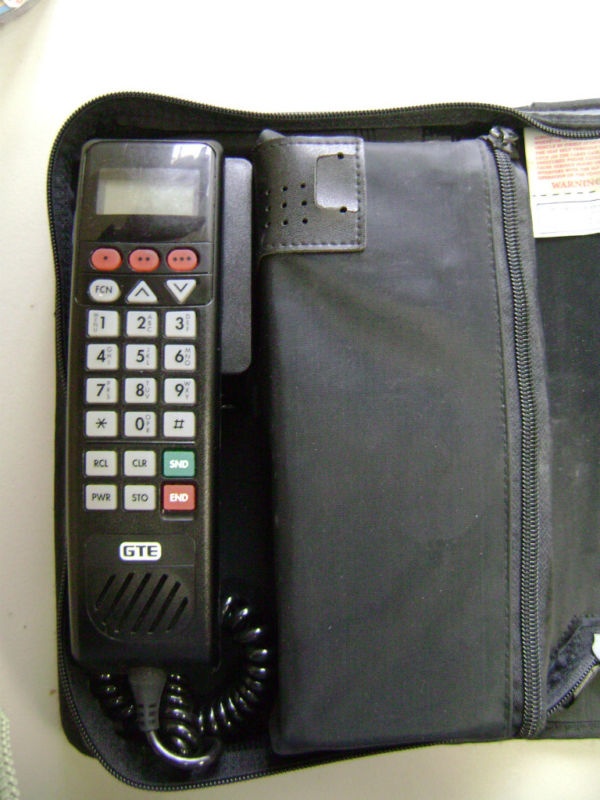 I did not think that this technology would become commonplace and be a central part of global communication technology in the future.
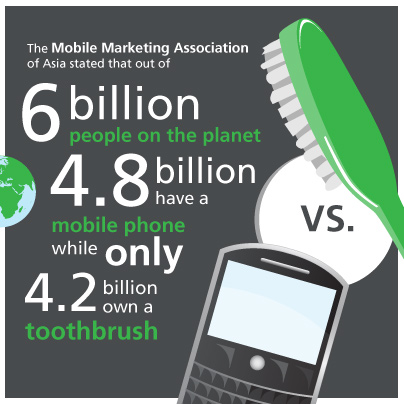 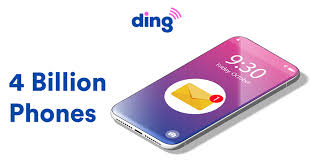 In 2020, there are more than four billion phones being used across the globe today.
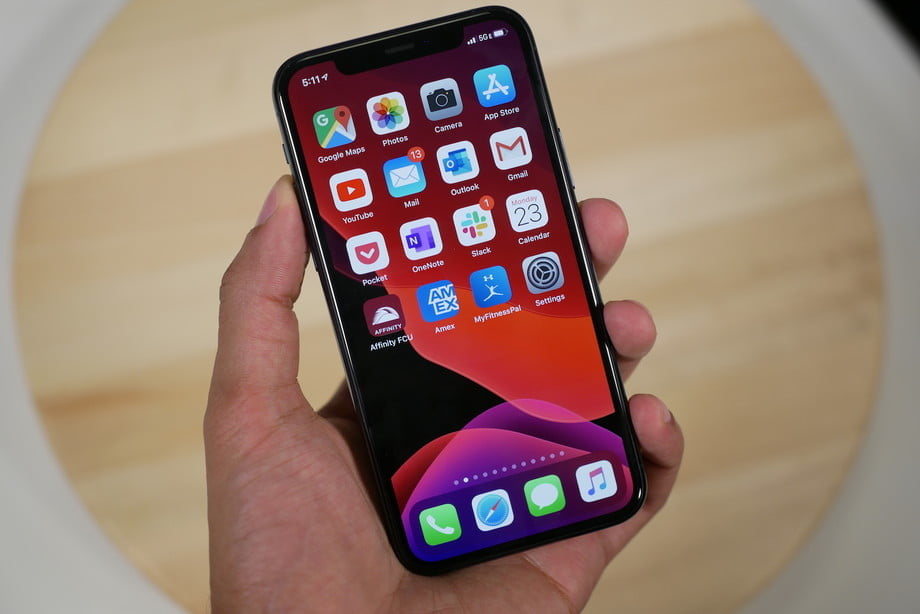 Making a global phone call today can be achieved in just a few minutes.
Tagaytay near Manila, January 1988: Meeting with Philippine Bishops to approve the Pastoral Letter on the Care of the Earth which I helped to draft.
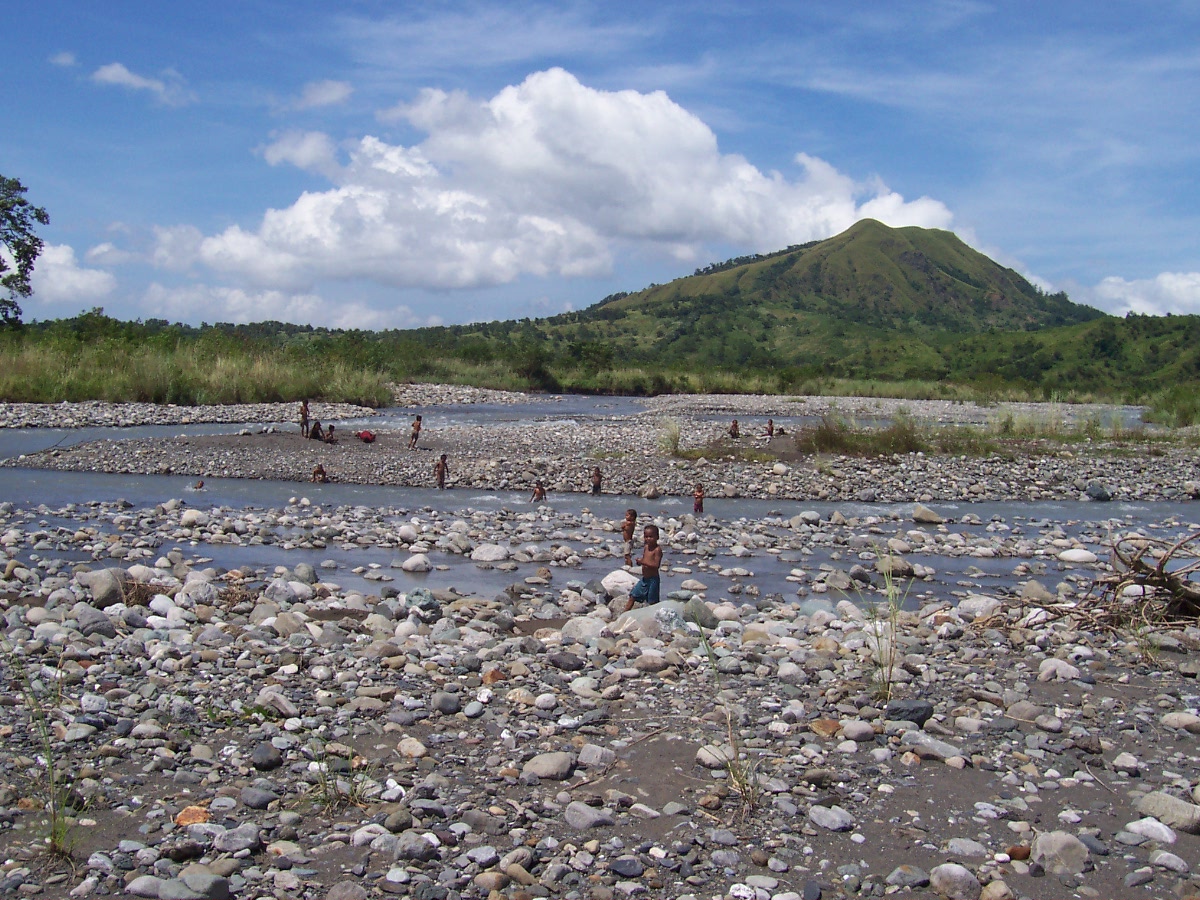 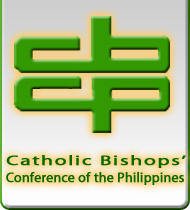 What Is Happening 
to our Beautiful Land?
My attention was drawn to an incorrect reference cited in the document. To correct that mistake, I had to take a bus from Tagaytay to the Jesuit university in Manila, to check the reference.
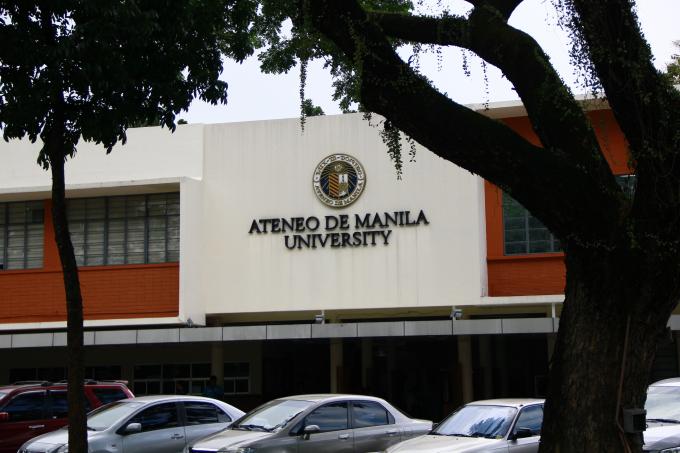 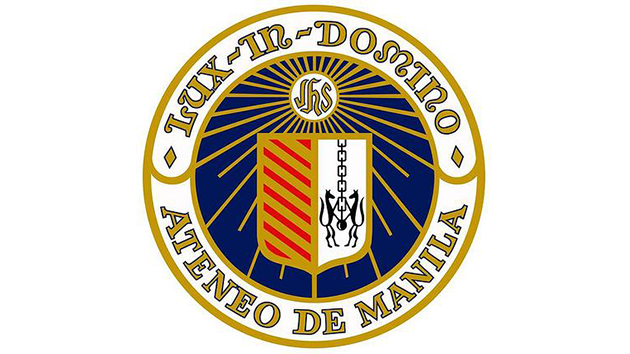 Correcting one citation took me a day and a half. If I had access to the internet at that time, I could have amended the text in two or three minutes.
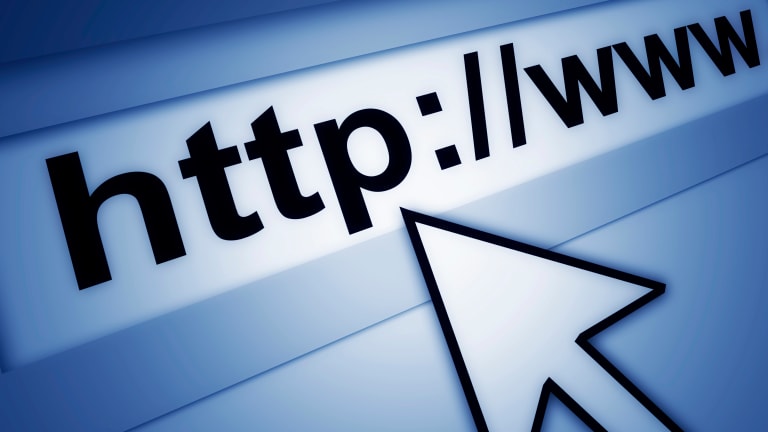 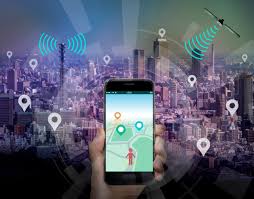 With a mobile phone, I can
send email to people right across the world 
surf the internet
do web banking 
play games, 
listen to my favourite music
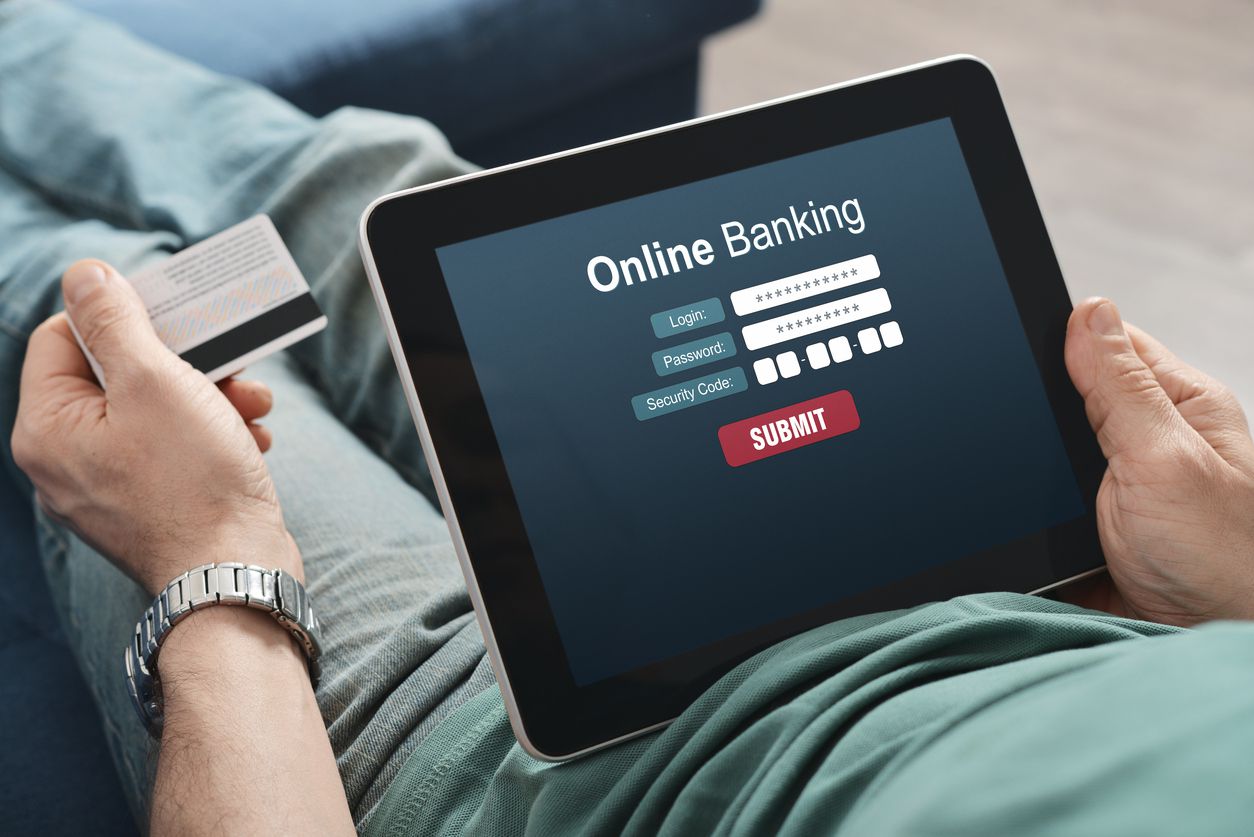 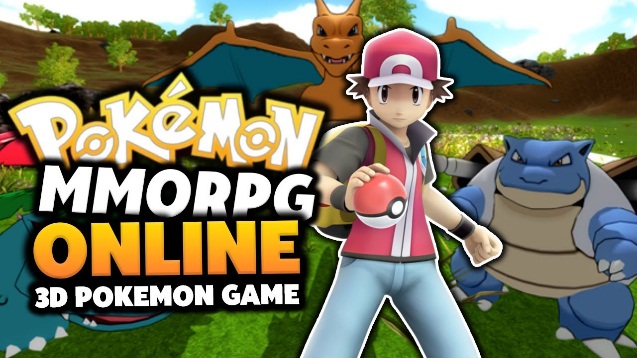 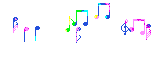 use a GPS (Global Positioning System) 
locate addresses across the world
watch all kinds of videos 
check for current news items
Etc…etc….
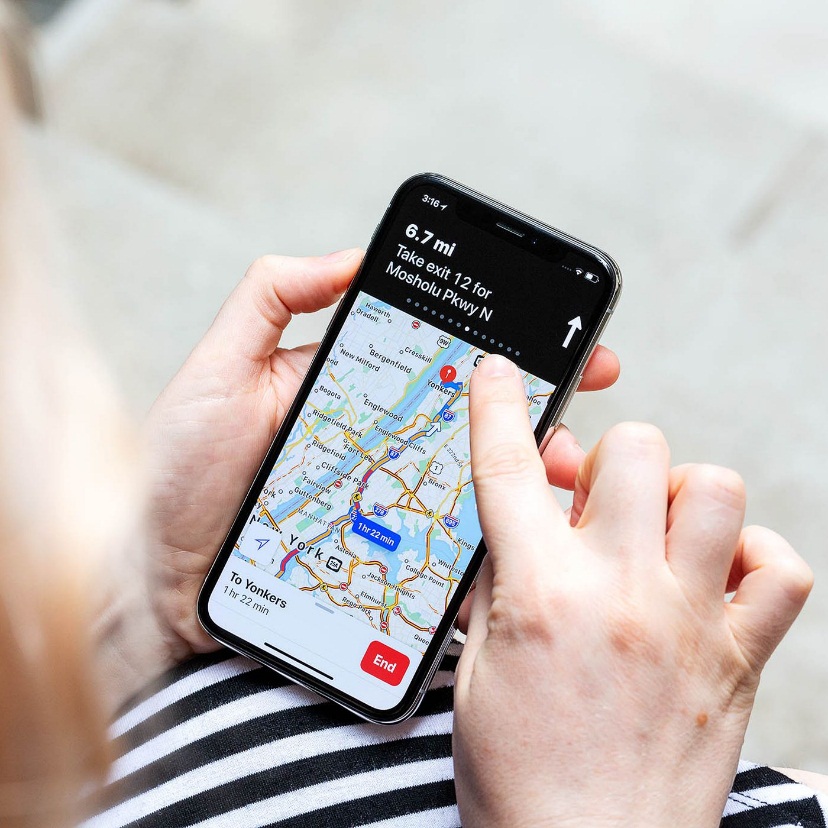 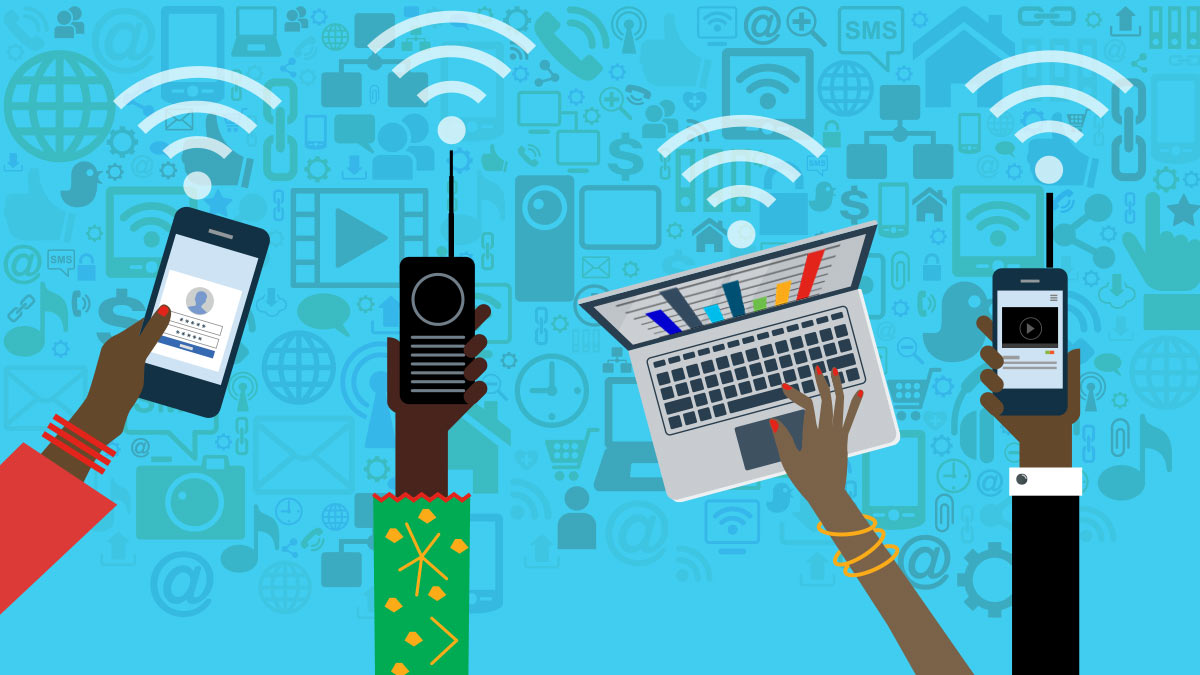 Artificial Intelligence and Medicine
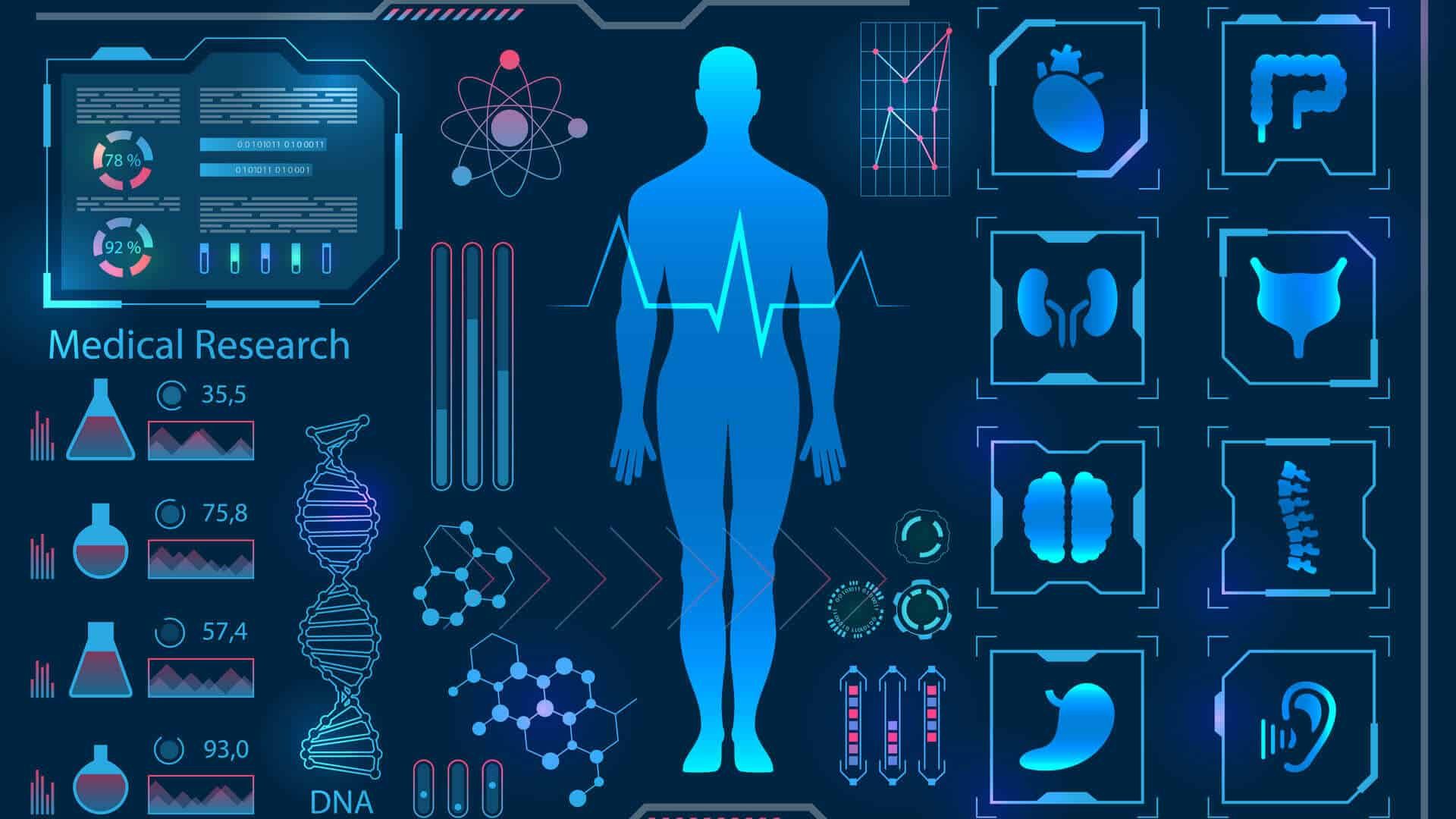 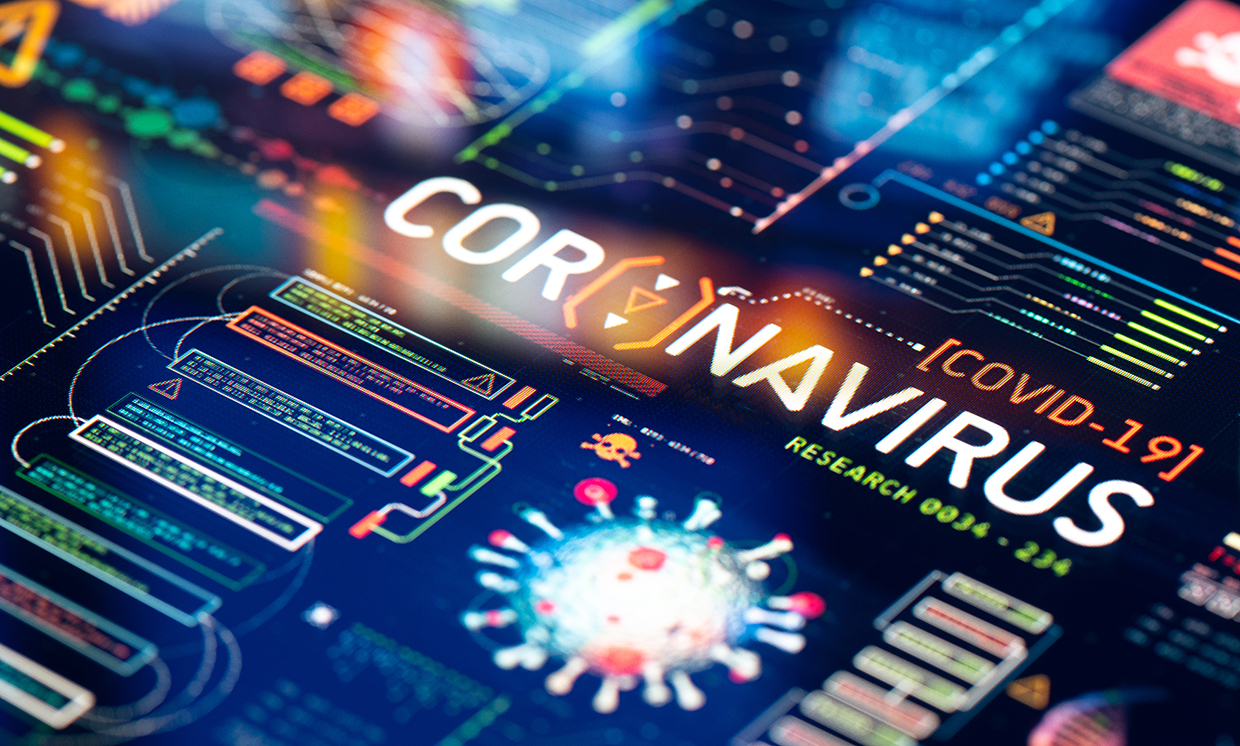 In 2020, researchers are using artificial intelligence (AI) to understand the coronavirus more thoroughly and to find drugs that can fight it or create a vaccine.
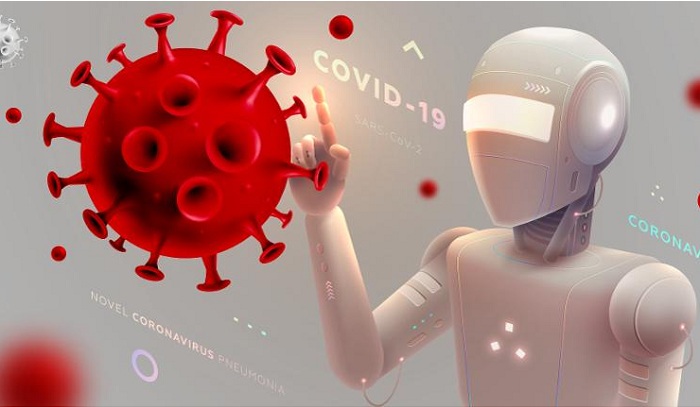 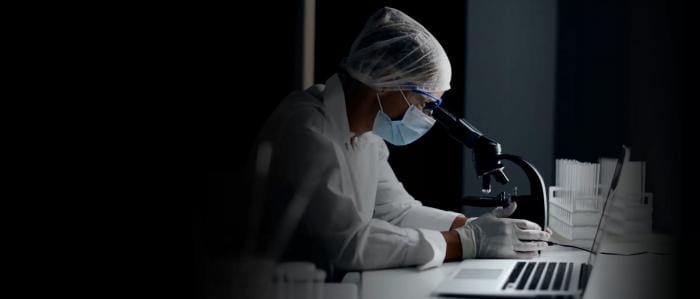 February 2020: researchers at the London start-up, Benevolent AI, use machine-learning algorithms to identify a drug that could fight Covid-19.
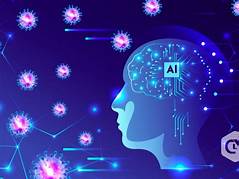 Thailand: Hospitals deploy 'ninja robots' to measure the fever level of corona virus patients to protect the health of medical workers on the frontlines.
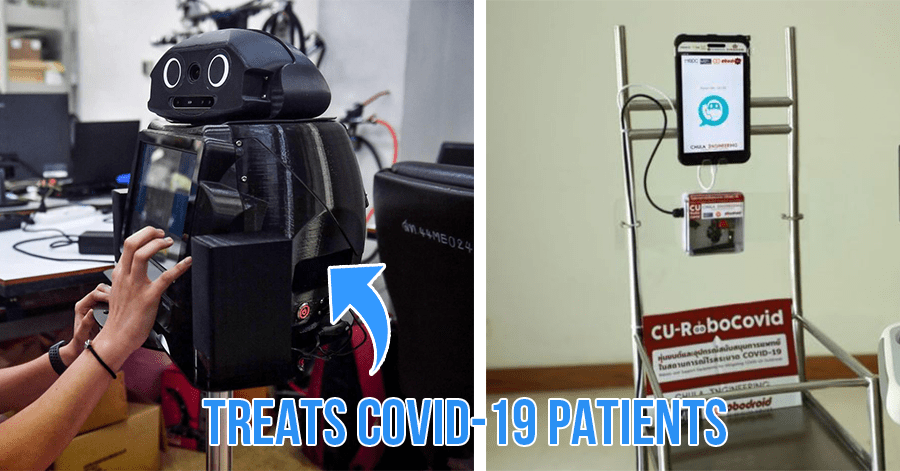 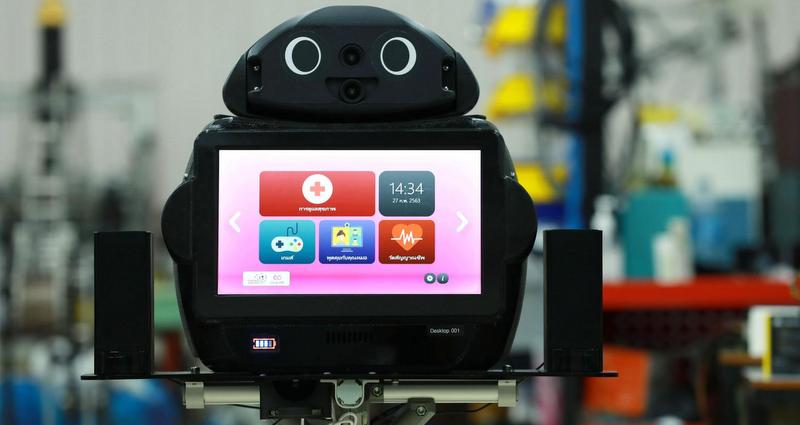 Apple and Google announced that they would use their sophisticated technology to trace people (who) may be infected with Covid-19.
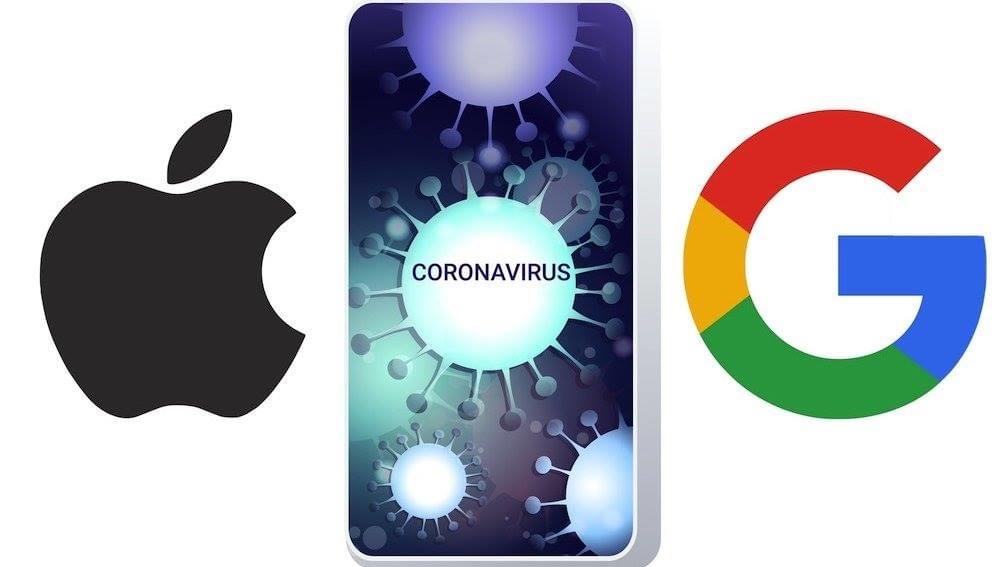 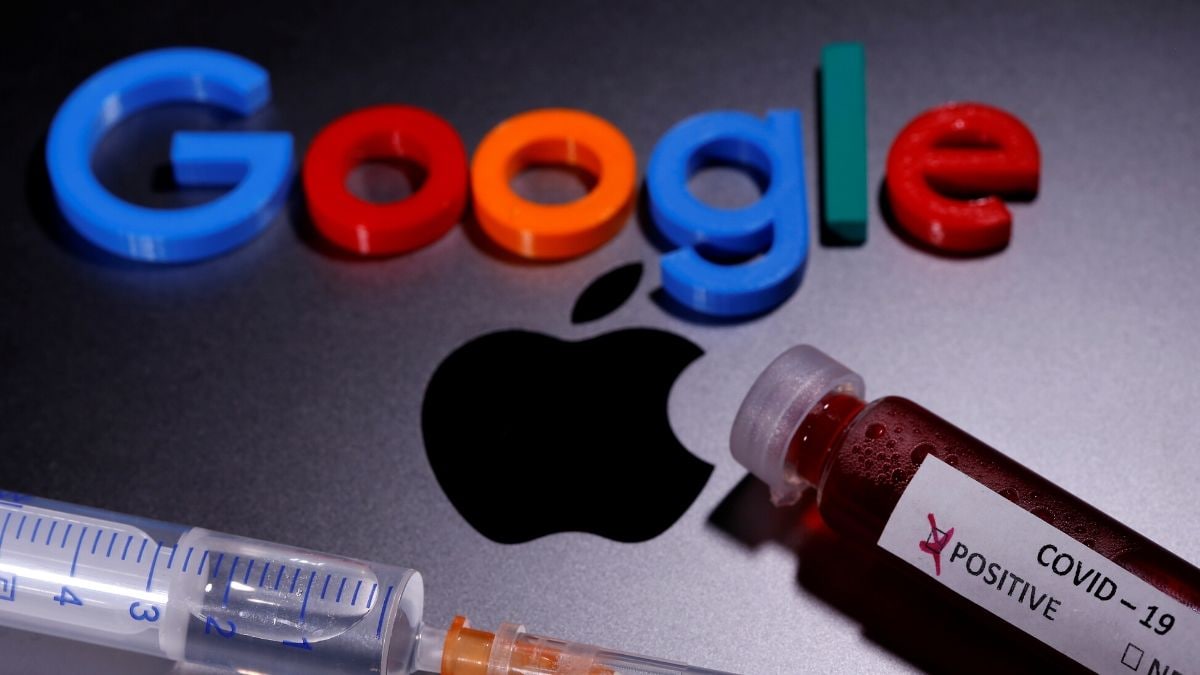 very admirable during a pandemic crisis
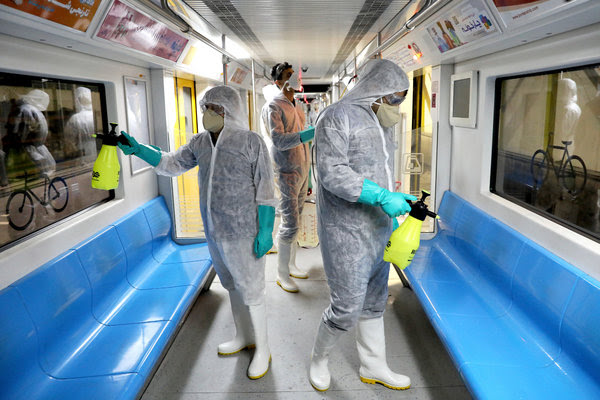 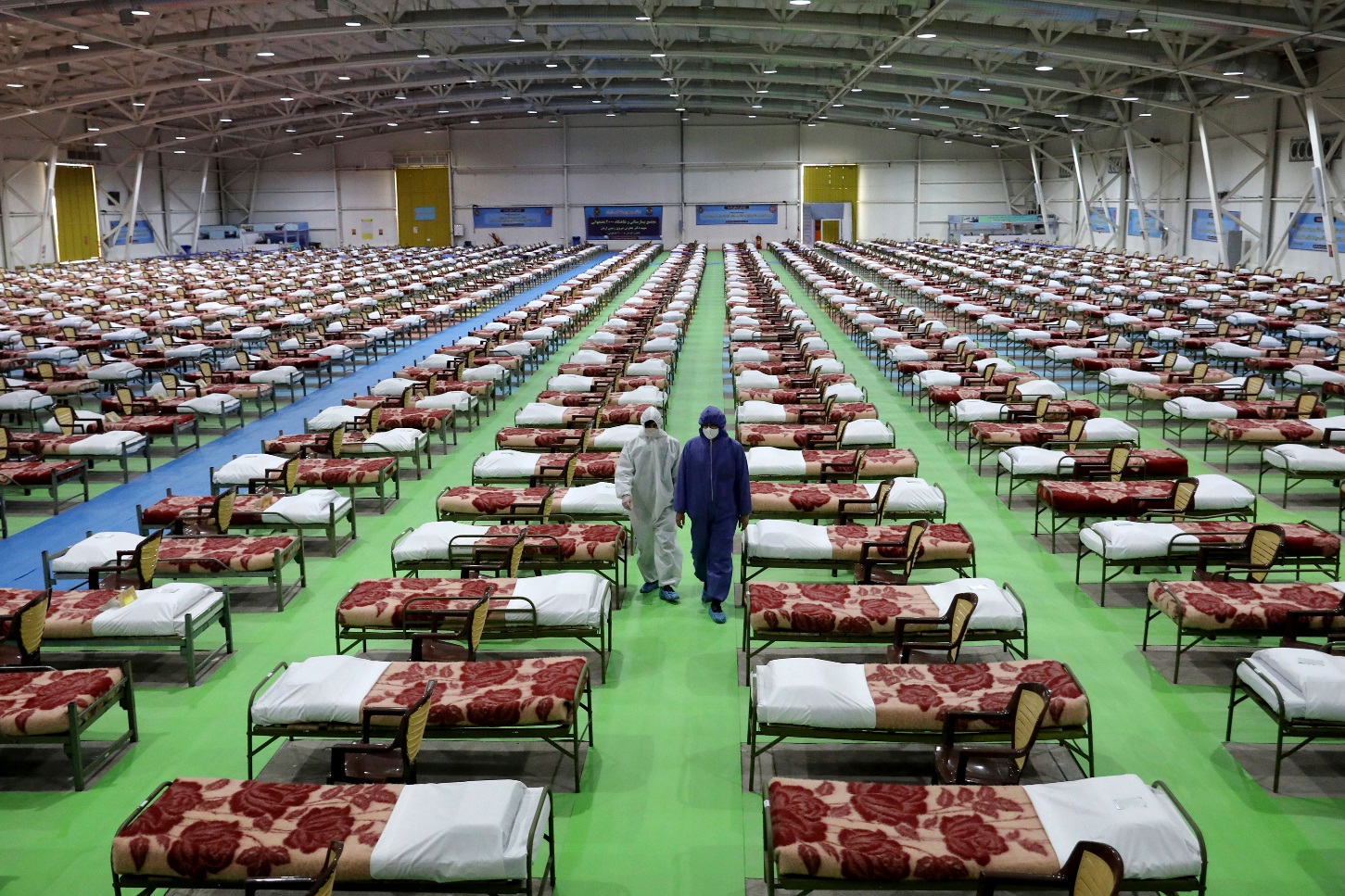 But… in the future, when the pandemic has passed, the same tools could be used to trace migrants or refugees.
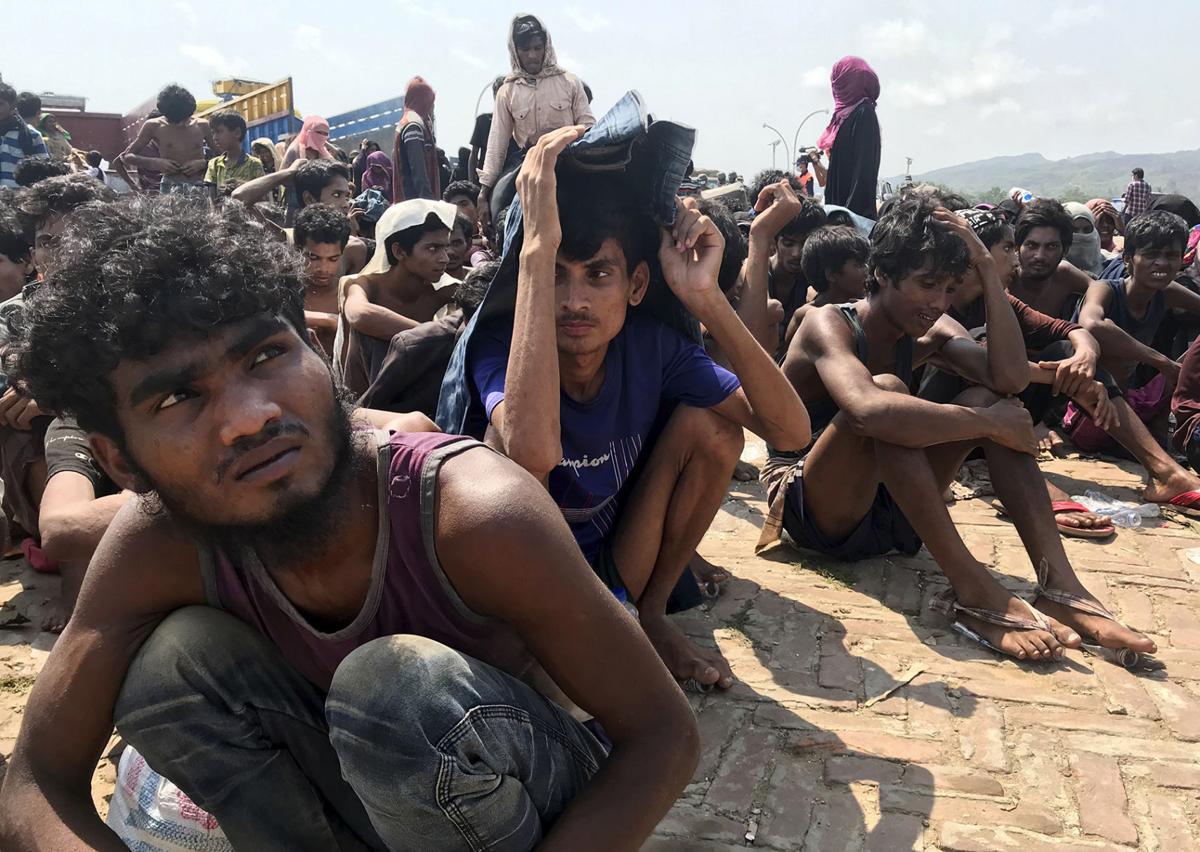 Respect for human rights must be at the heart of all these new technologies, such as the use of drones and facial recognition photography.
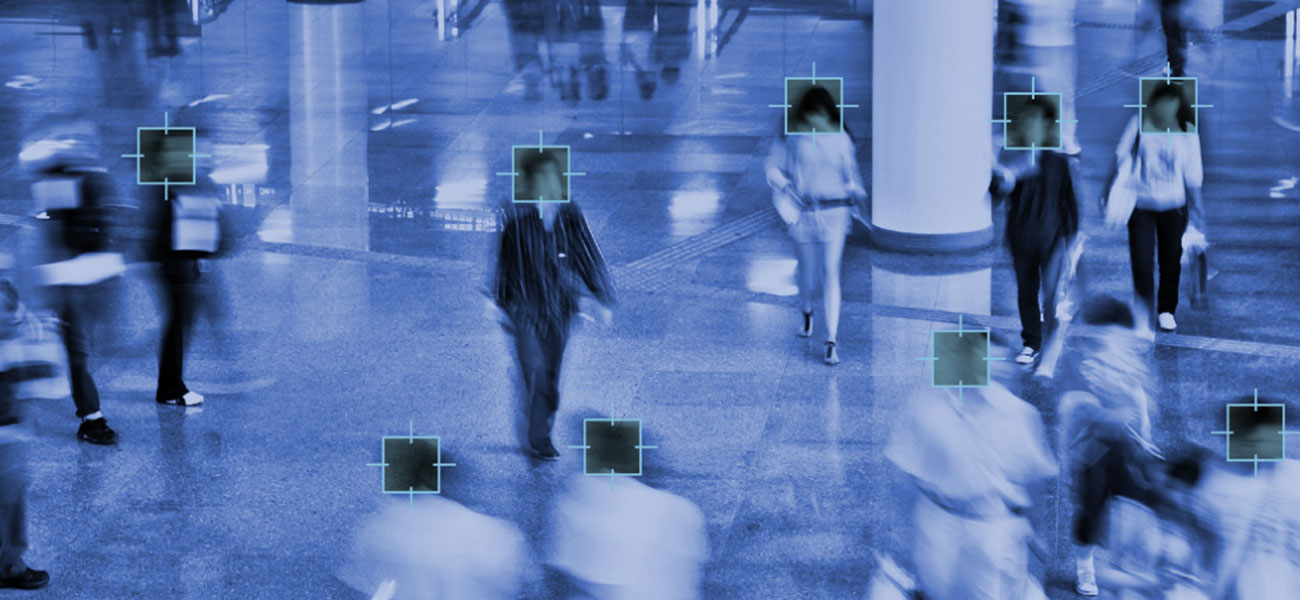 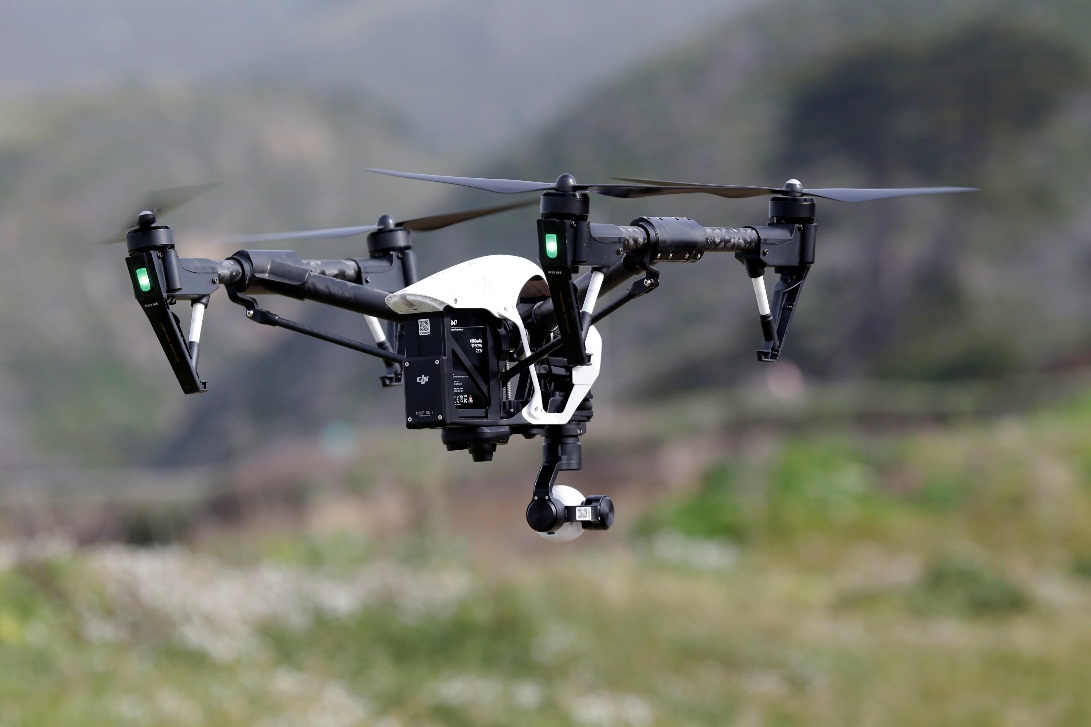 WhatsApp or similar platforms, are a great support for families which  had to keep physically apart during the pandemic.
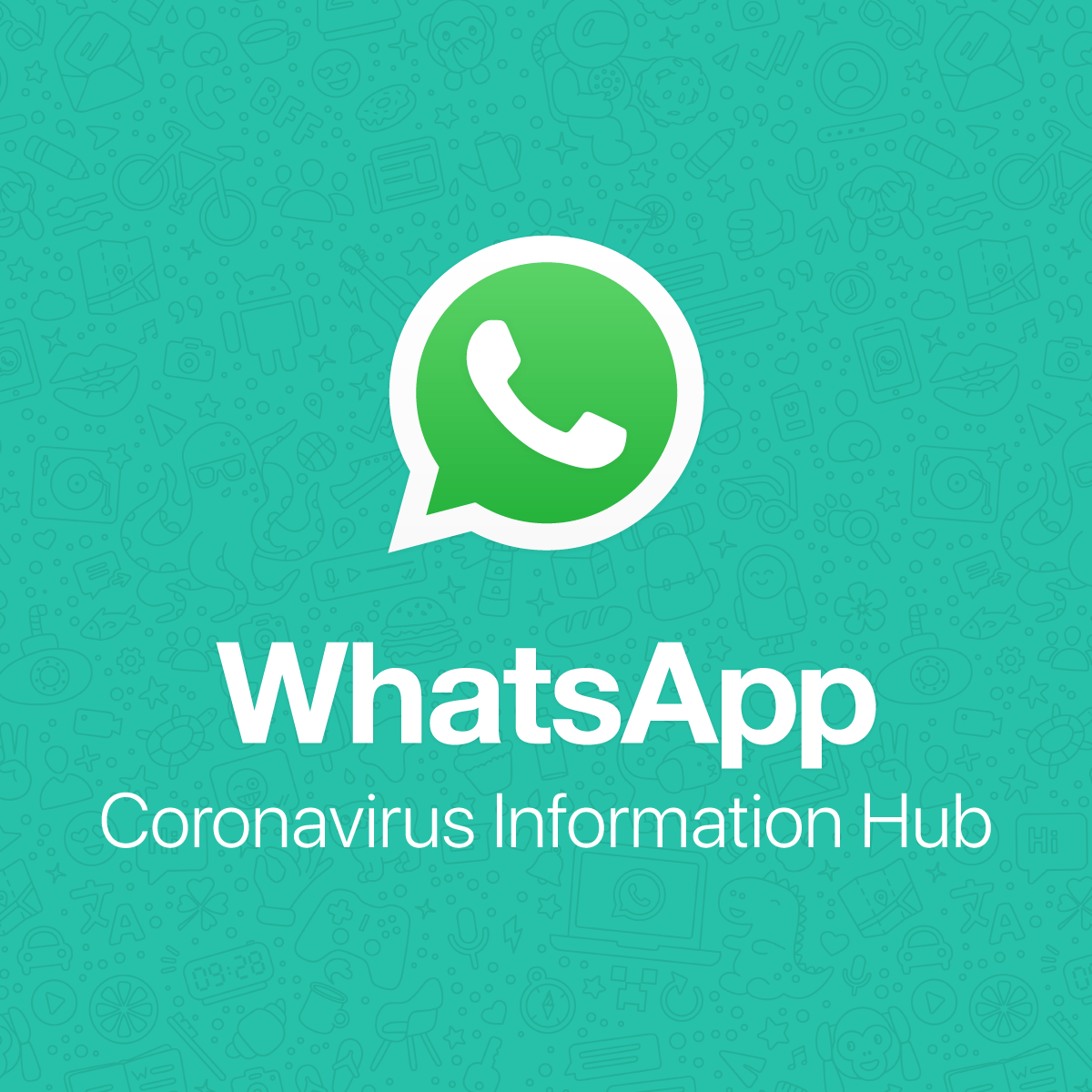 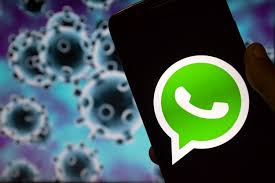 Downside – 
the spread of misinformation regarding the origin of the virus and false claims regarding cures.
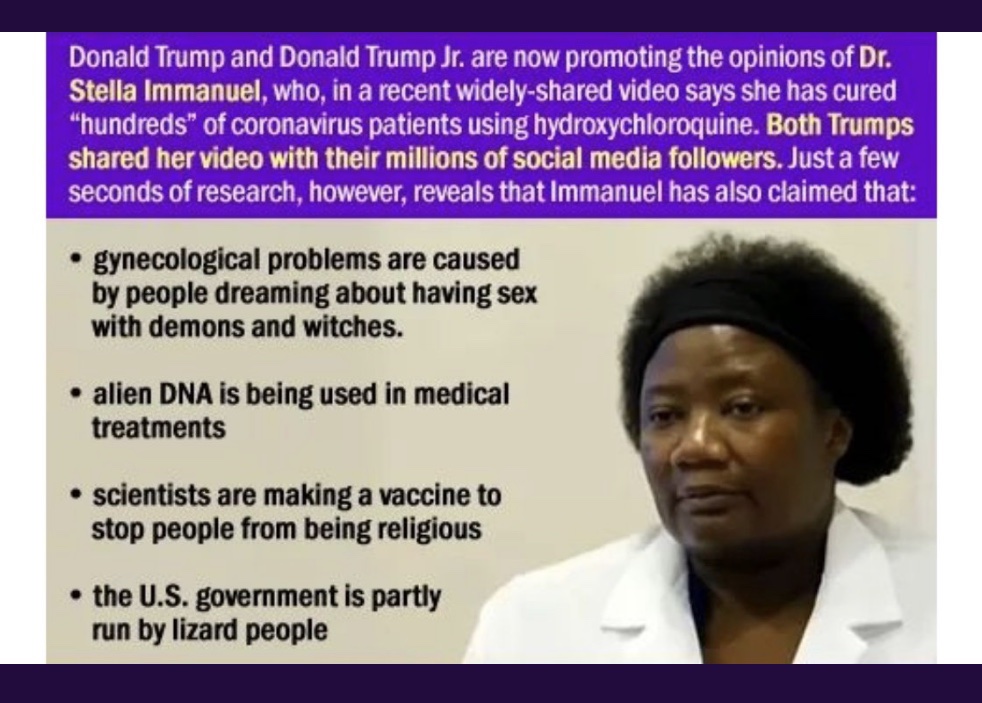 Need to understand better the risks related to communication on end-to-end encryption services.
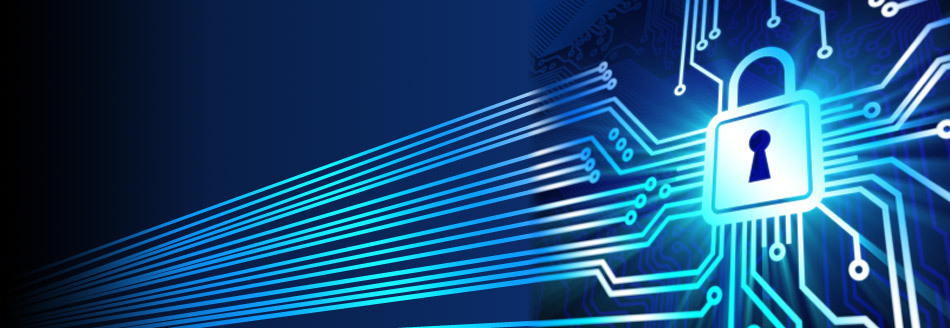 The new technologies, and the corporations which control them, such as Facebook, Amazon, Microsoft and Google can have a serious negative impact on our privacy and our freedom.
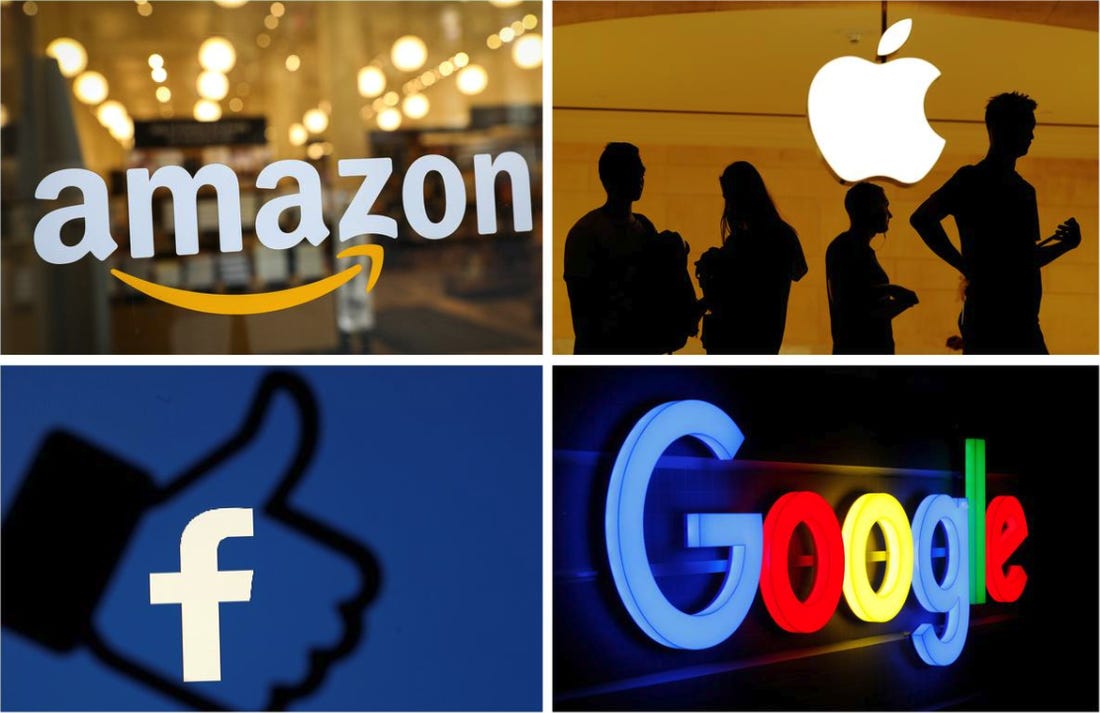 Most of Facebook’s revenue comes from advertising and it is a very lucrative business. The same is true for the tech companies. Surveillance capitalism has made these companies very rich in just twenty years.
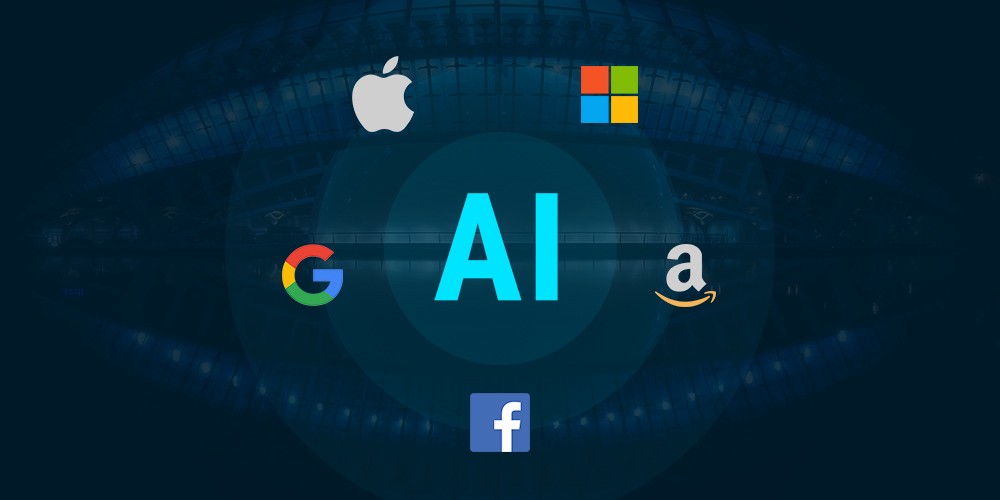 Email users who think that this service is both convenient and free, are unaware that the goal of such companies is to develop predictive data which they sell to advertisers for large amounts of money.
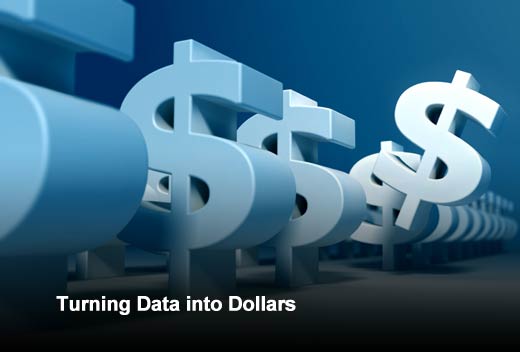 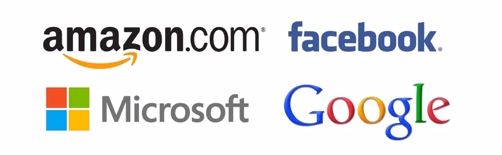 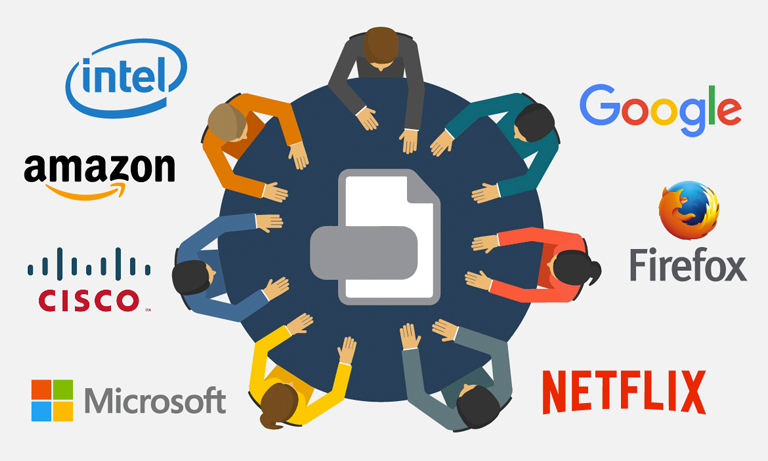 “emergence of a whole new form of capitalism based on the expropriation of personal data we freely give to vast corporations.”
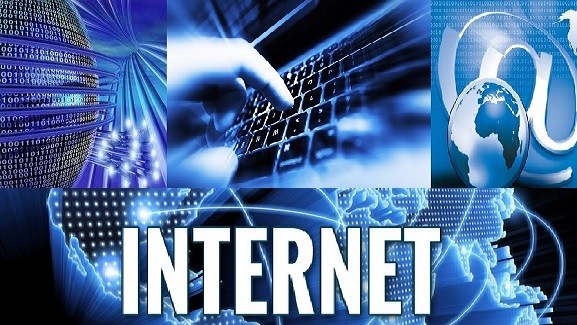 They use our data and monetise it. 
And, that is the way these companies would like the situation to remain.
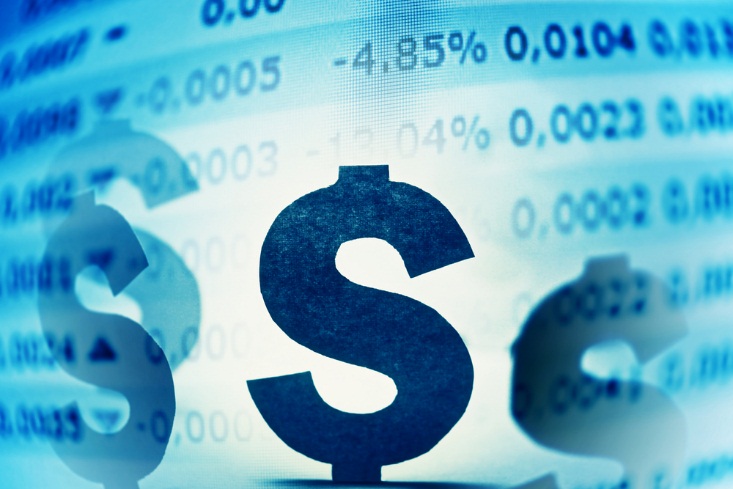 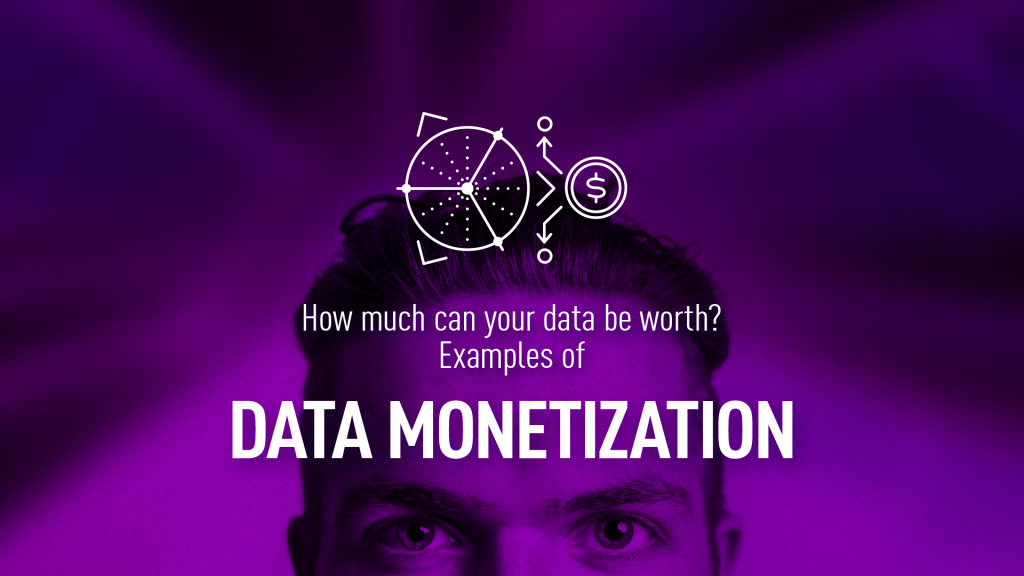 When a person uses Google to search the internet, it keeps their search history forever. This means that Google knows every search we have ever made over the years.  It also tracks every video we watch on You Tube and other platforms.
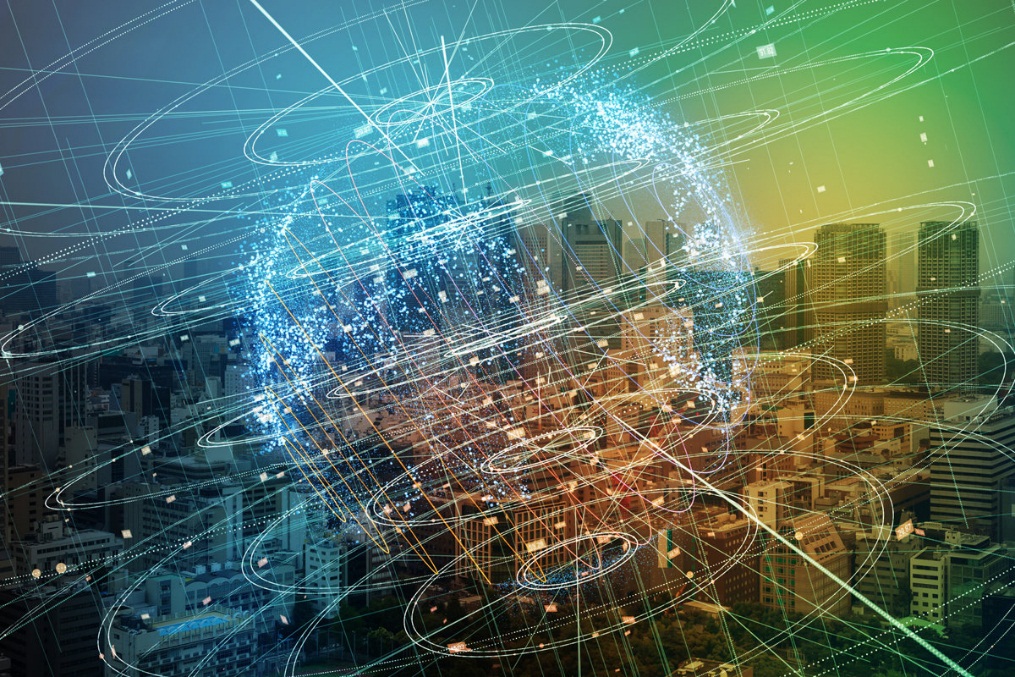 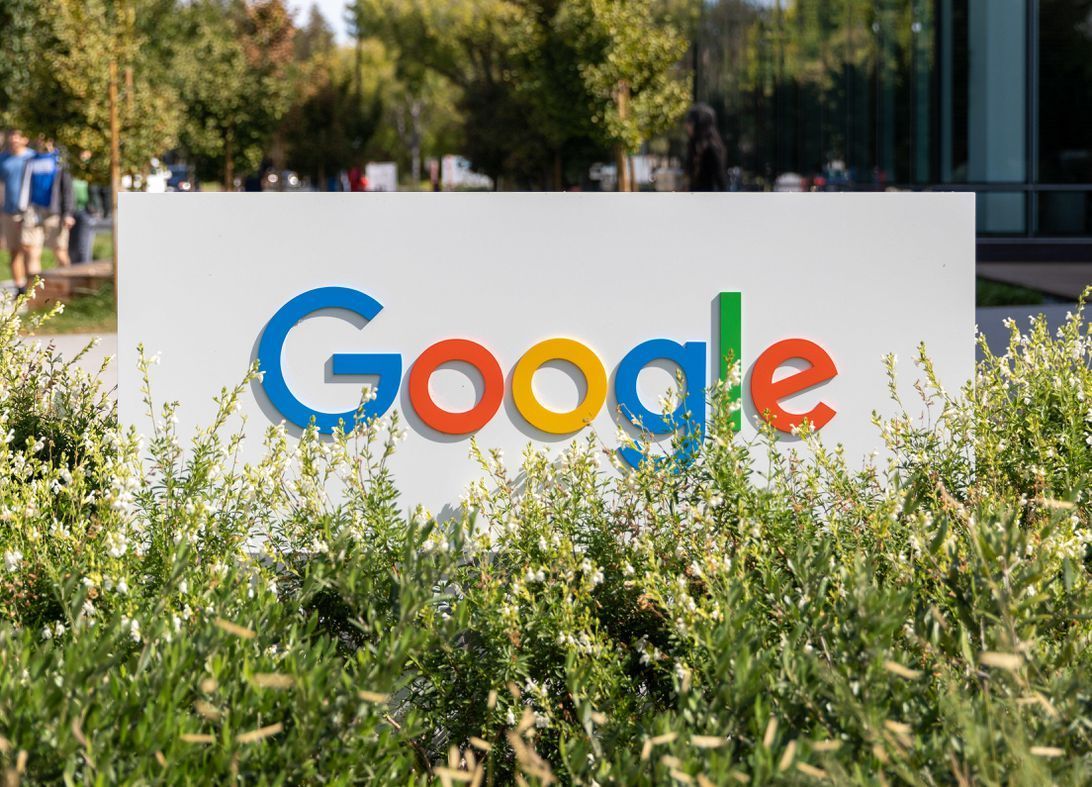 When we email, Google stores all our emails and contacts. Using Google location services, it also tracks every place we have been.  The reason why Google wants to know so much about us is also to promote their advertising revenue.
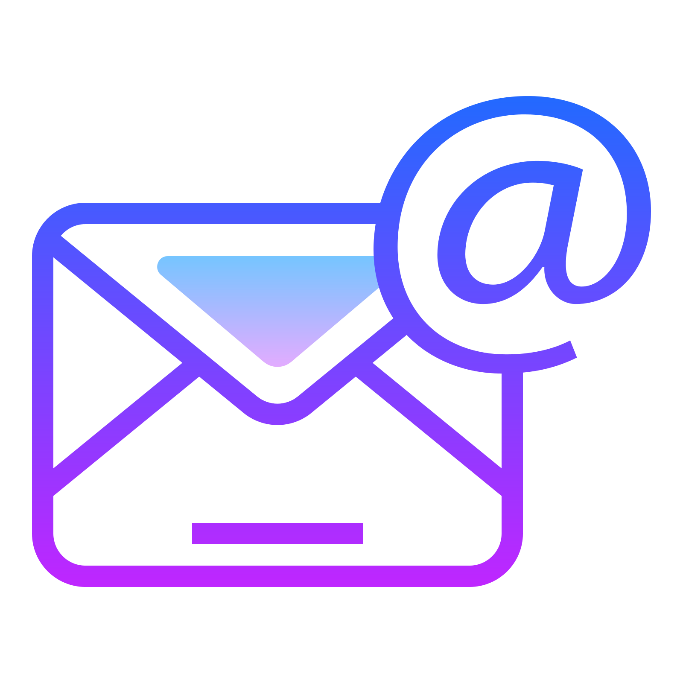 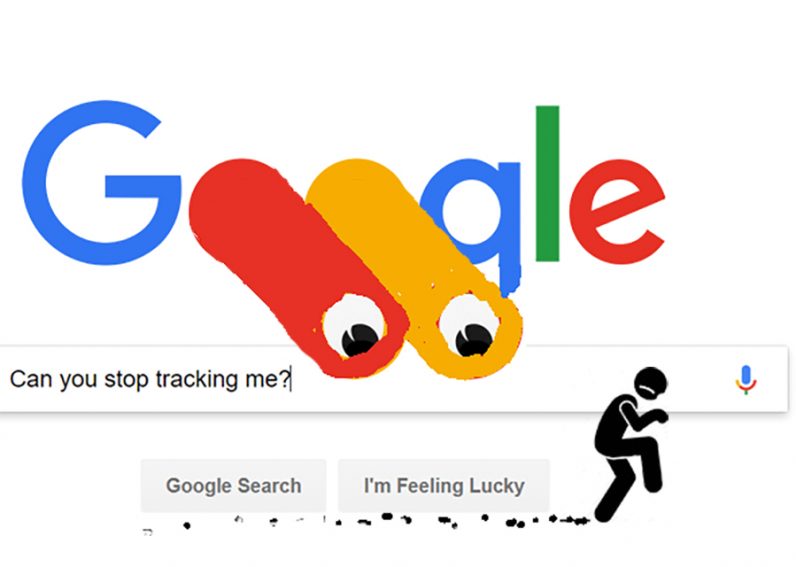 Google - a tracking company.  It records every time we see advertisements and, more importantly, whether or not we click on them.
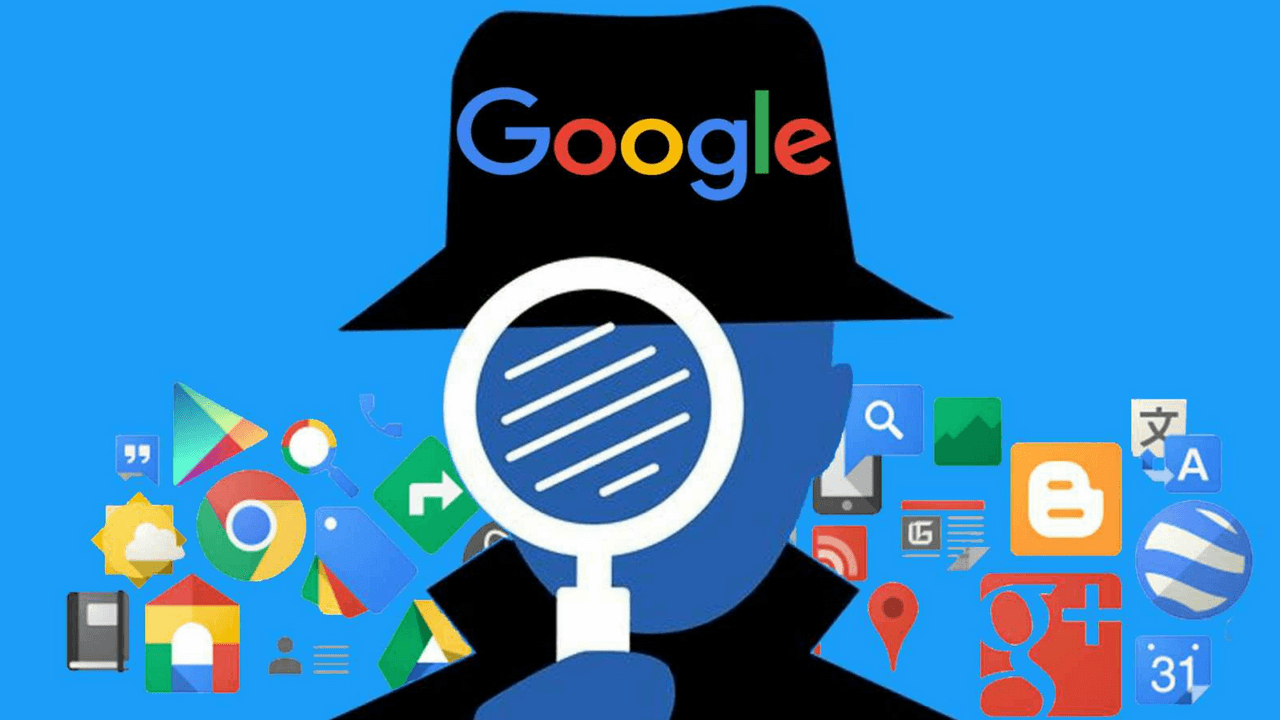 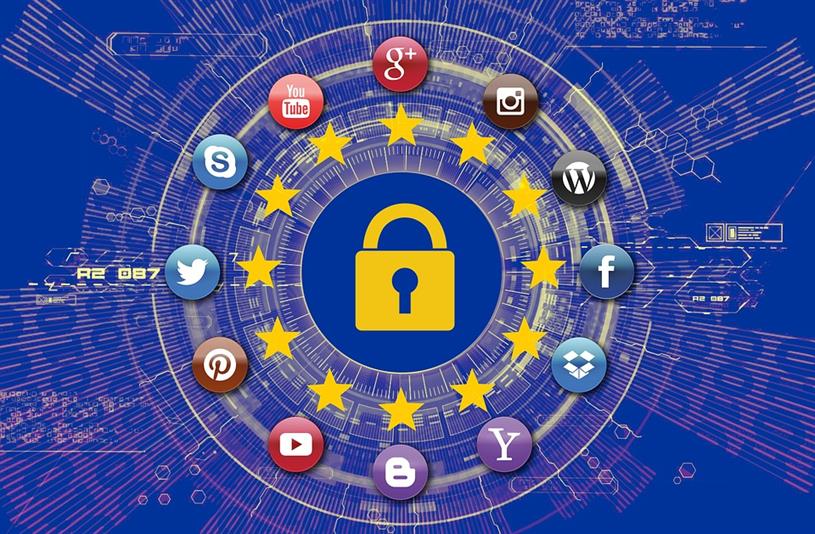 May 2018: 
EU General Data Protection Regulations (GDPR), to battle against the intrusive and unlawful activities of tech companies, one of the major justice issues of our time.
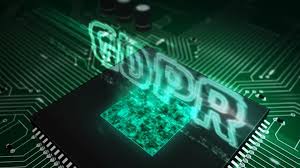 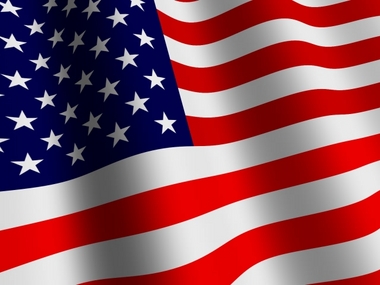 October 20th 2020: 
the US Justice Department lawsuit against Google, accused of maintaining an illegal monopoly over search and search advertising, exclusionary practices harmful to competition and undermine innovation in the technology sector.
April 2020: Australian government decision to force big tech companies to pay other companies for media content.
 
For every $100 spent on online advertising, $47 goes to Google, $24 to  Facebook and a pittance of $29 for everyone else.
Google and Facebook now control around 60% of the global advertising market. The journalists and media groups who research and report on daily events locally and globally only get a pittance of the advertising  revenue.
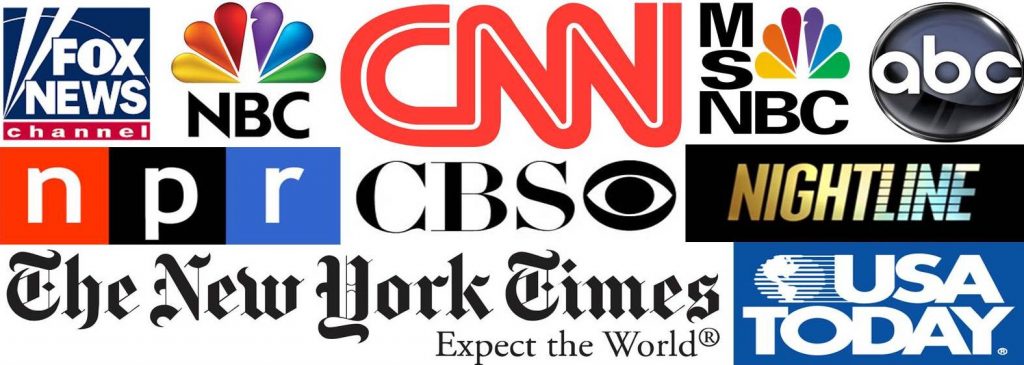 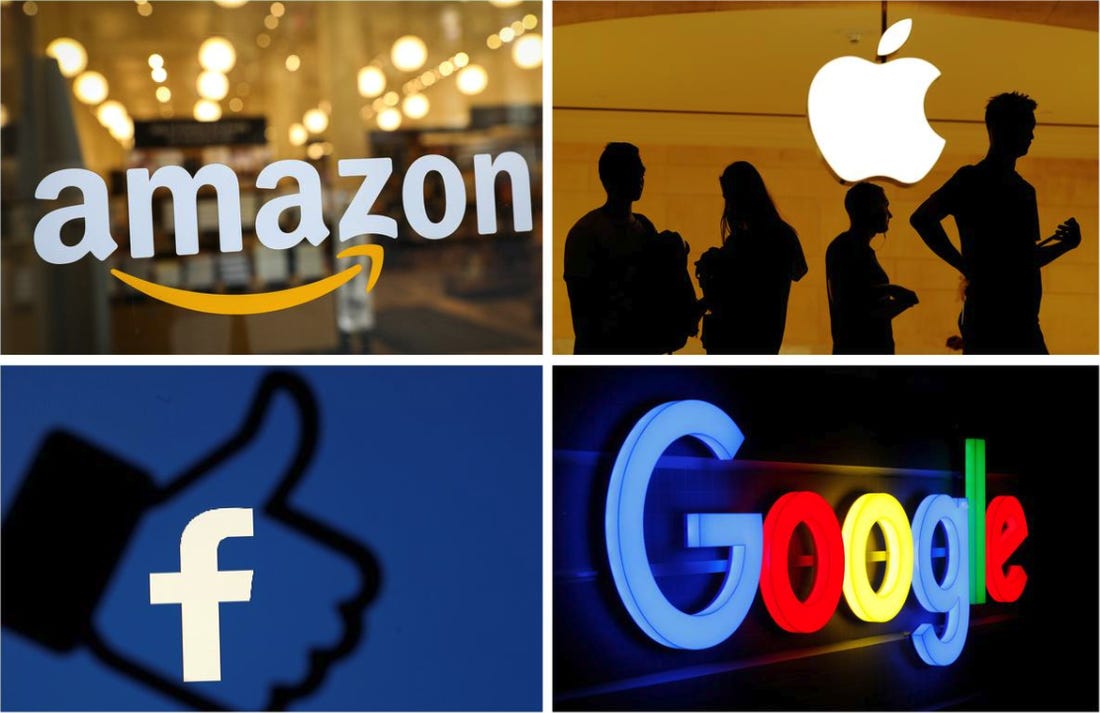 As a result, newspapers reporting on these events are decreasing and media companies are closing down.
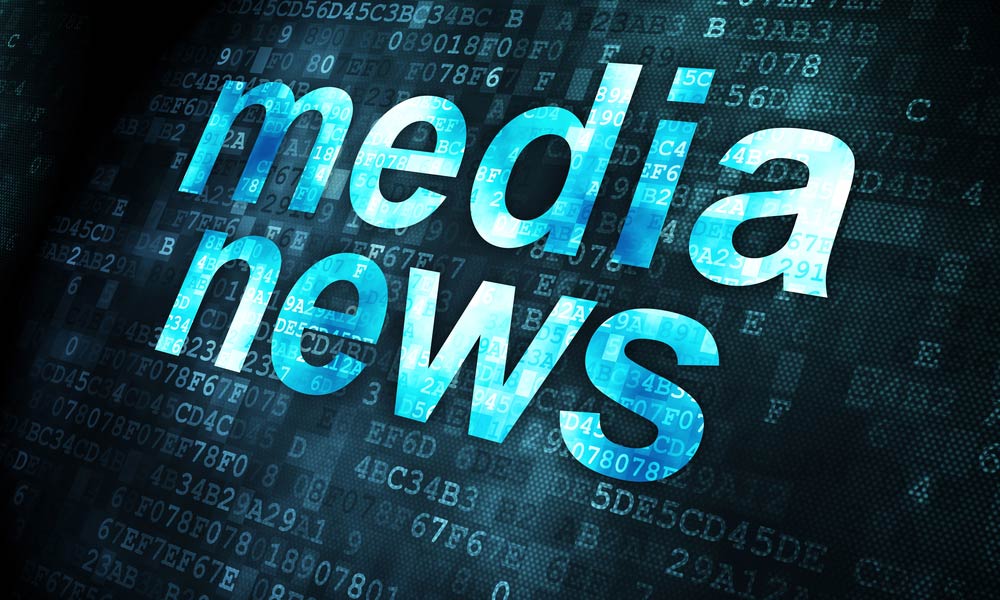 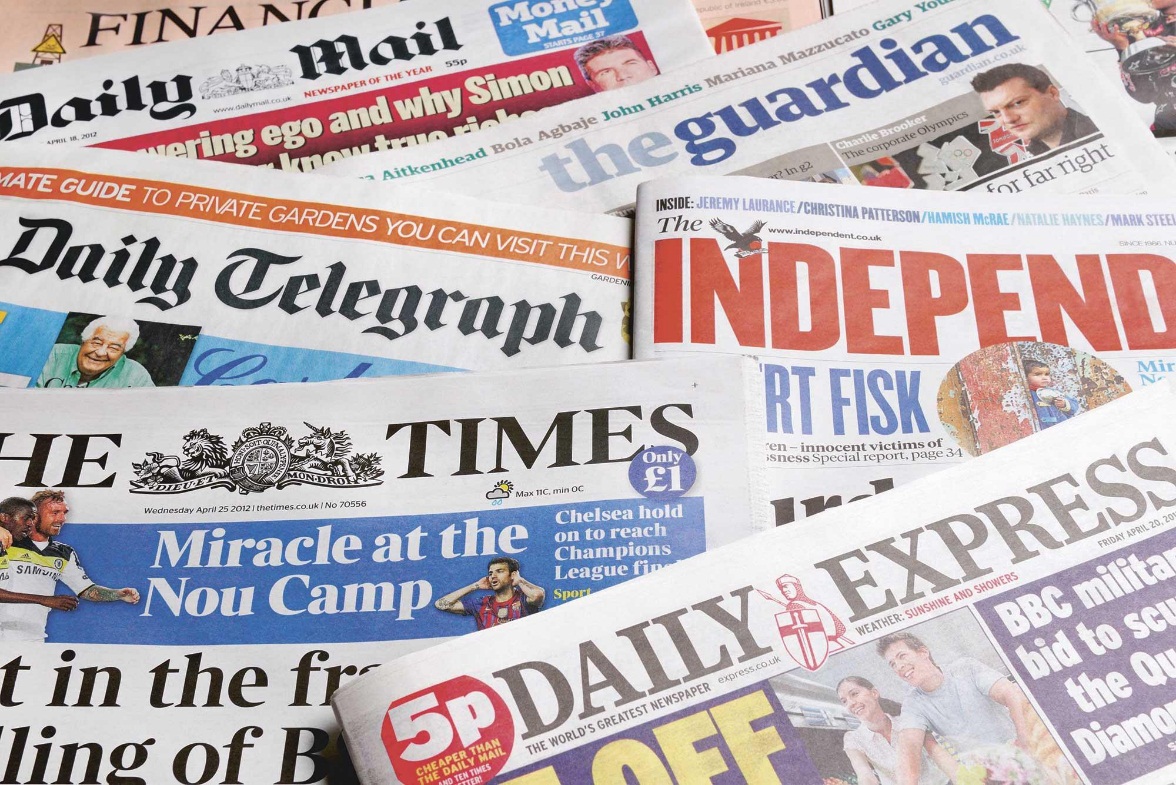 Competent journalism under threat gives way to the world of fake news and conspiracy theories.
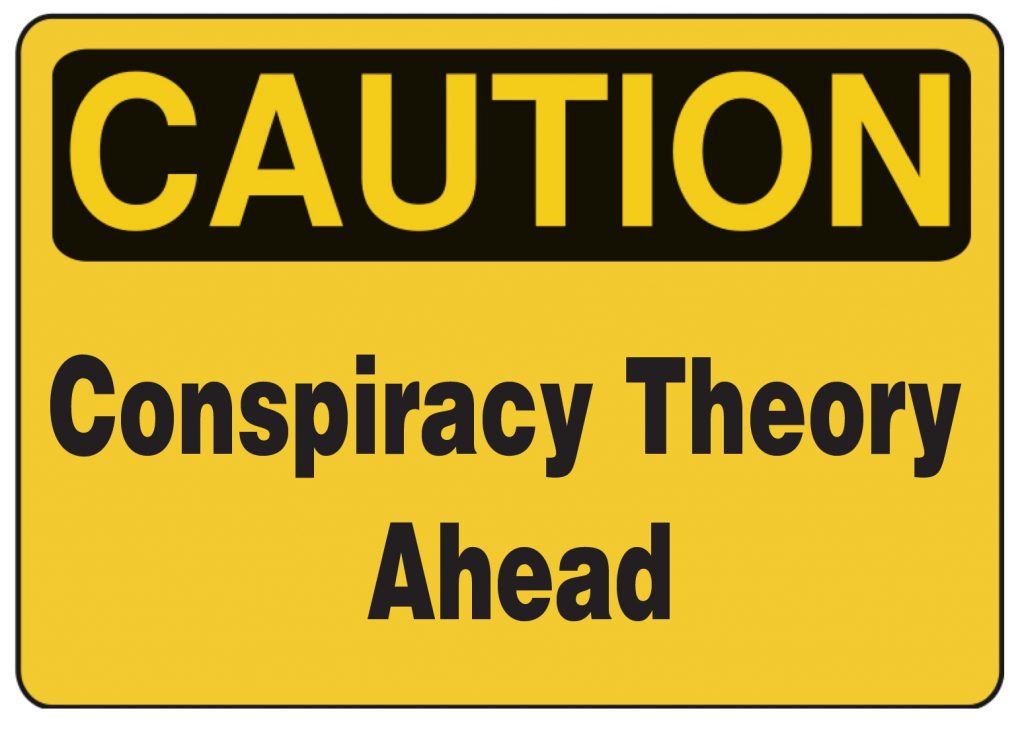 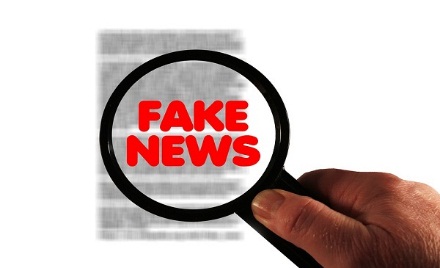 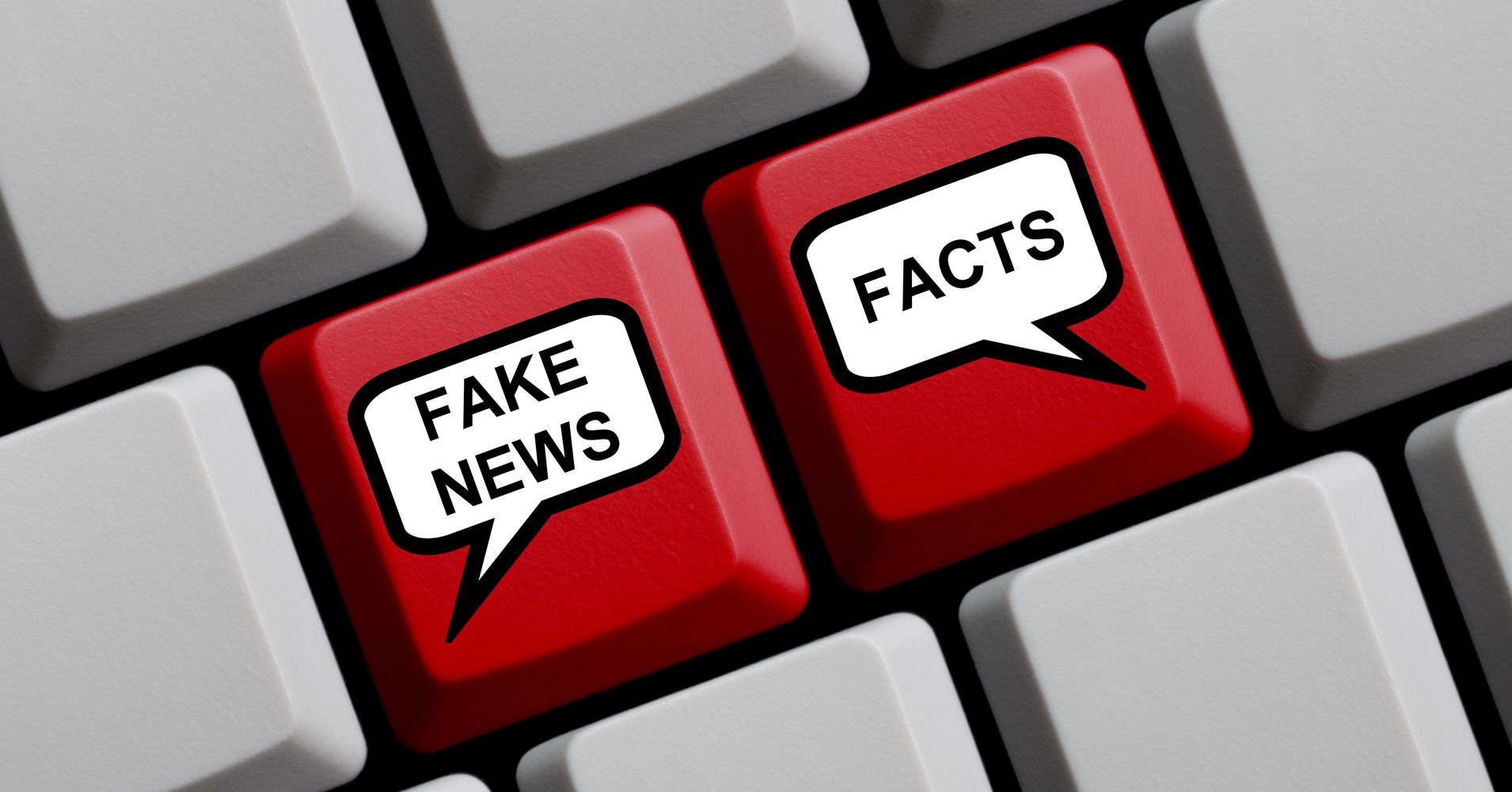 Legislation is needed to protect traditional media.
Ethics and AI
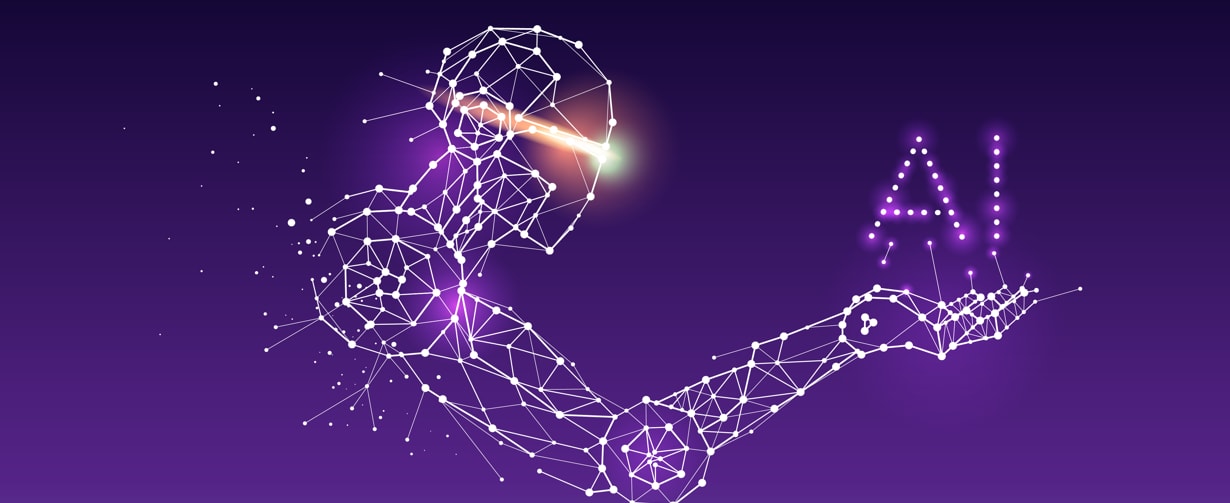 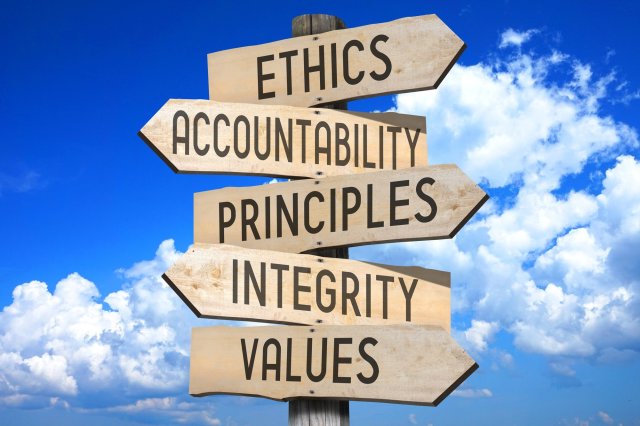 The Catholic Church is very interested in software ethics and the various elements of our lives that software touches.
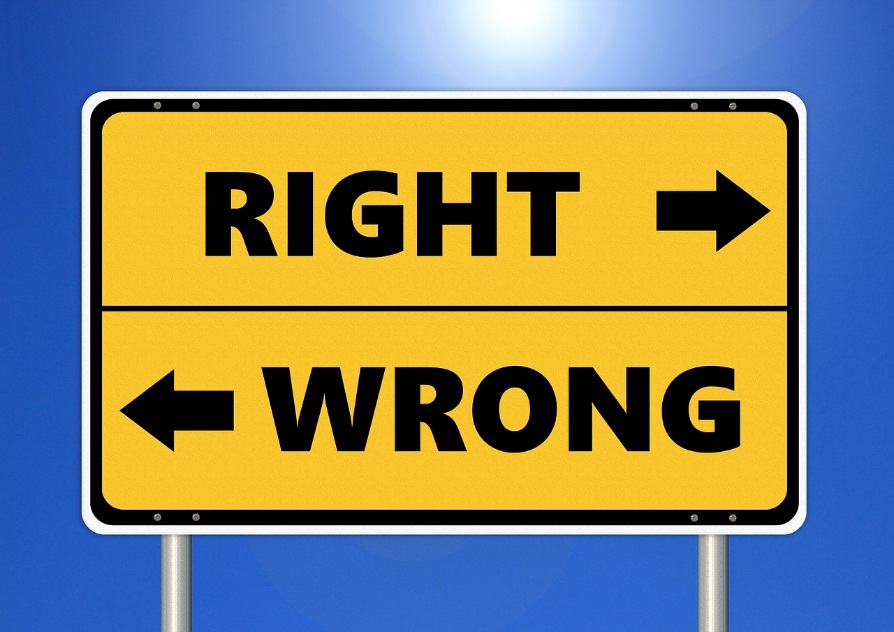 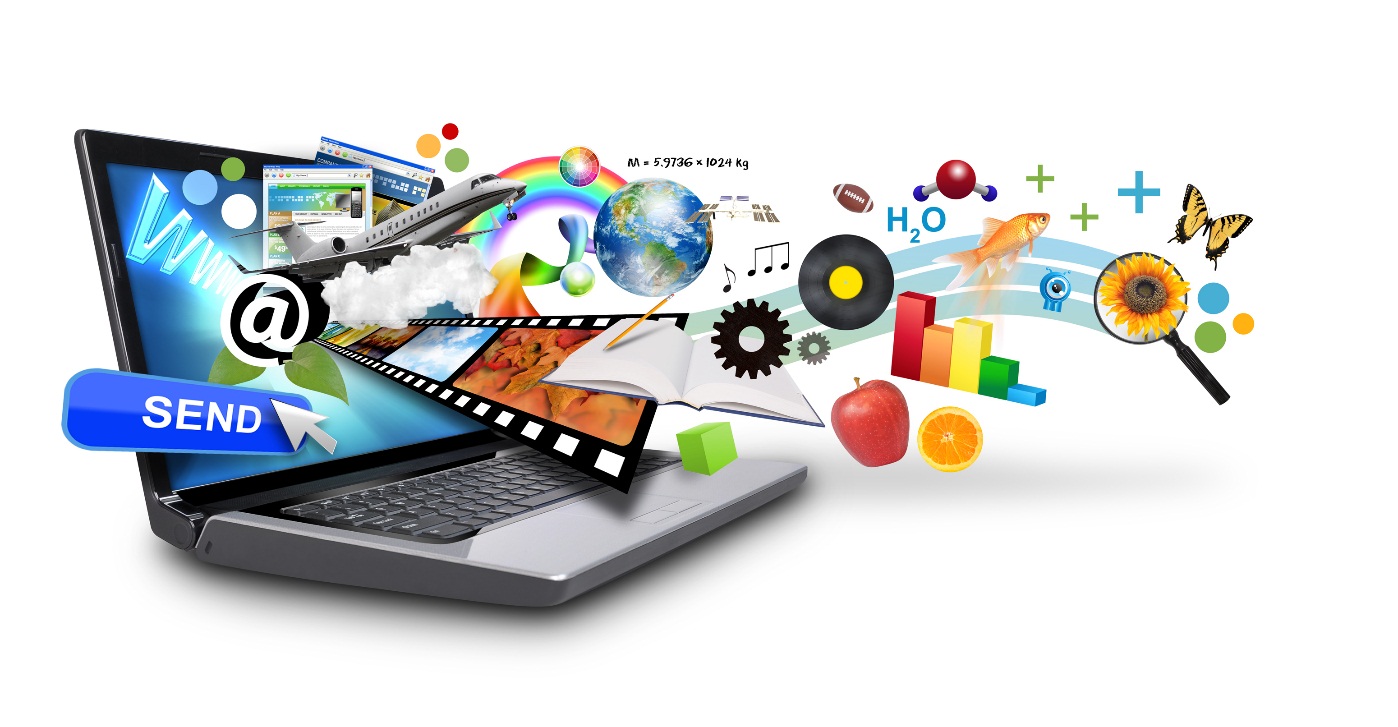 February 28th and 29th 2020: Vatican 
conference on the ethical use of AI technology
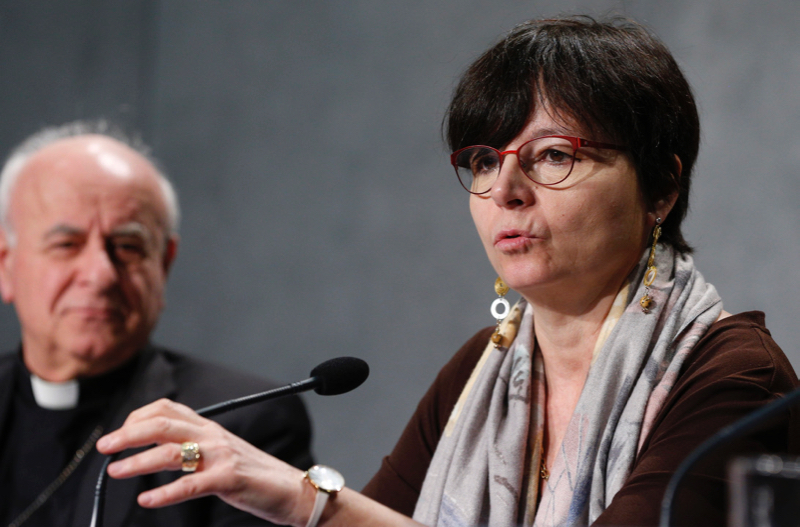 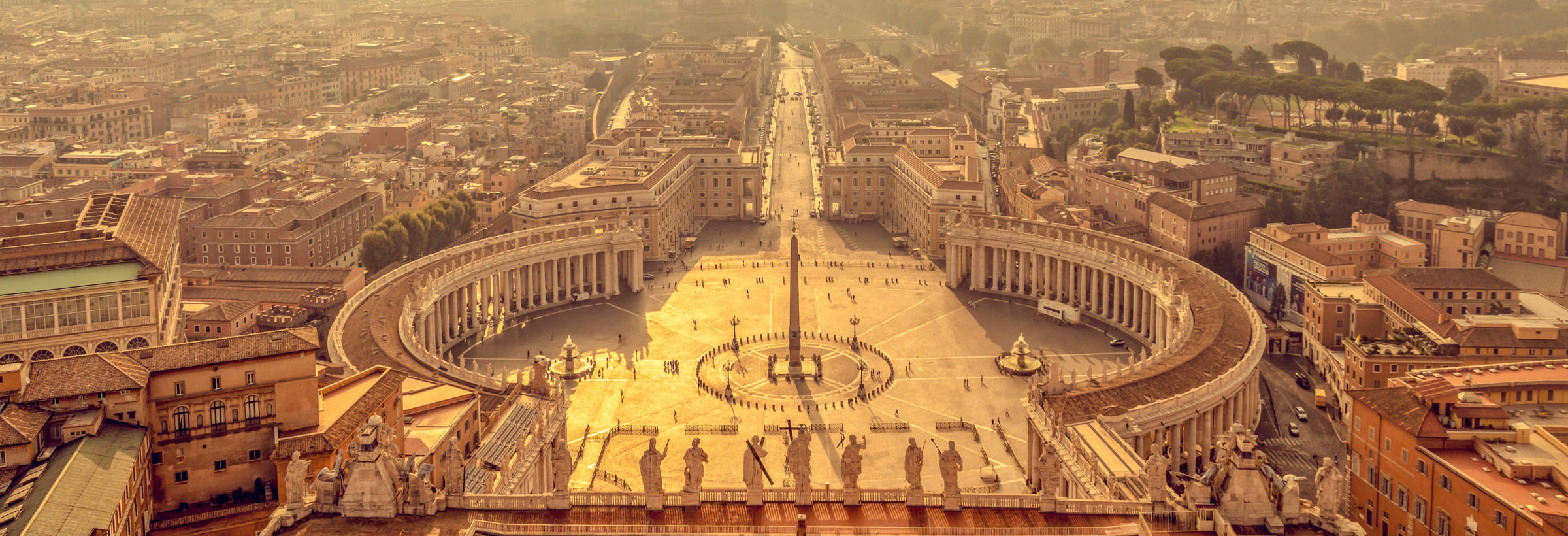 ‘algor-ethics’, the ethical use of artificial intelligence according to the principles of transparency, inclusion, responsibility, impartiality, reliability,  security and  privacy.
Pope Francis: “the aim of the ethical development of algorithms is to ensure a review of the “processes by which we integrate relationships between human beings and today’s technology.”
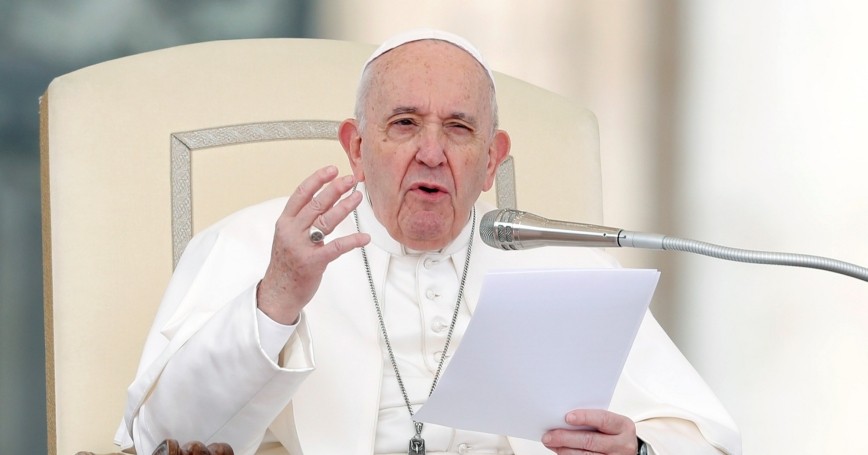 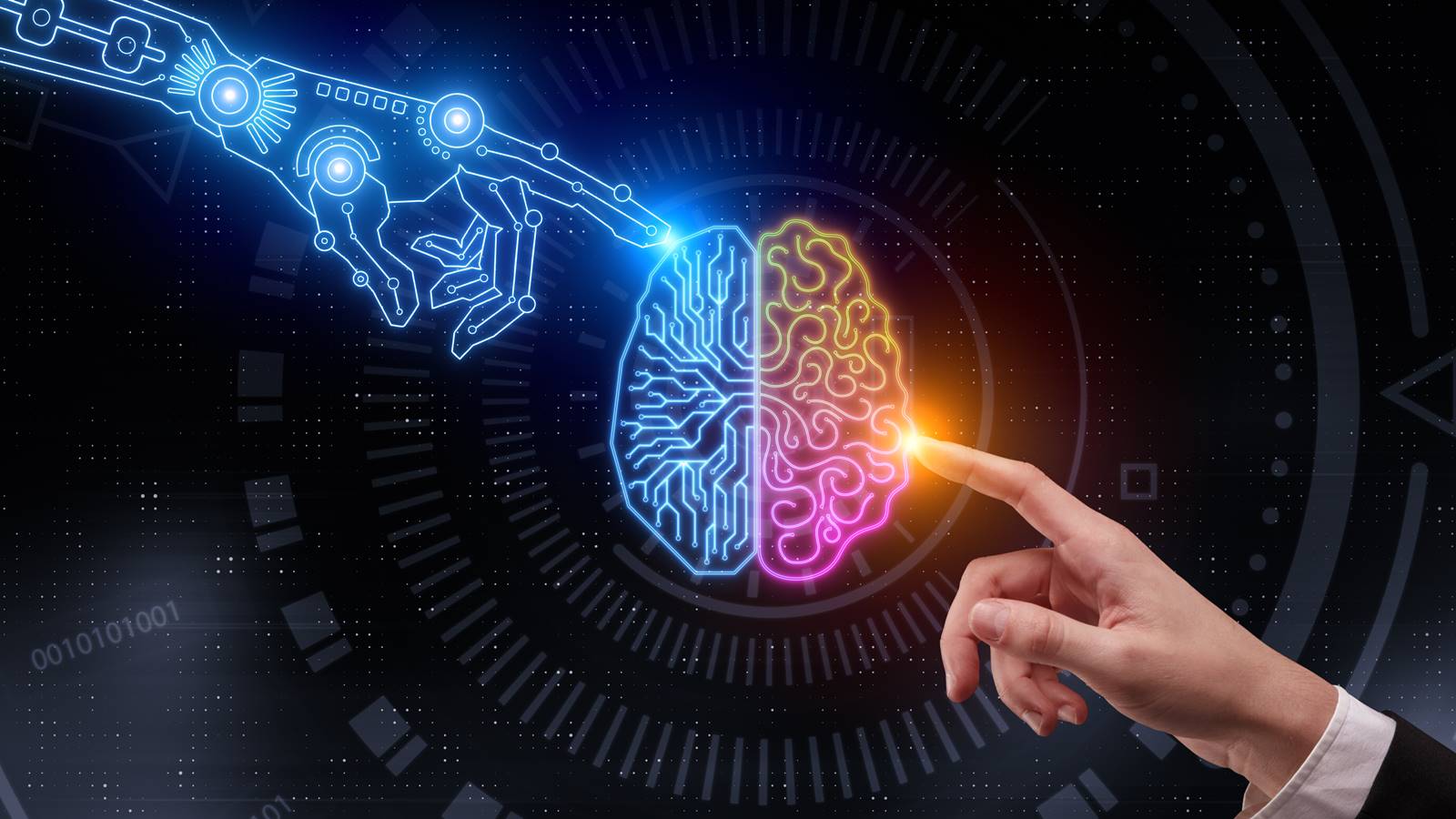 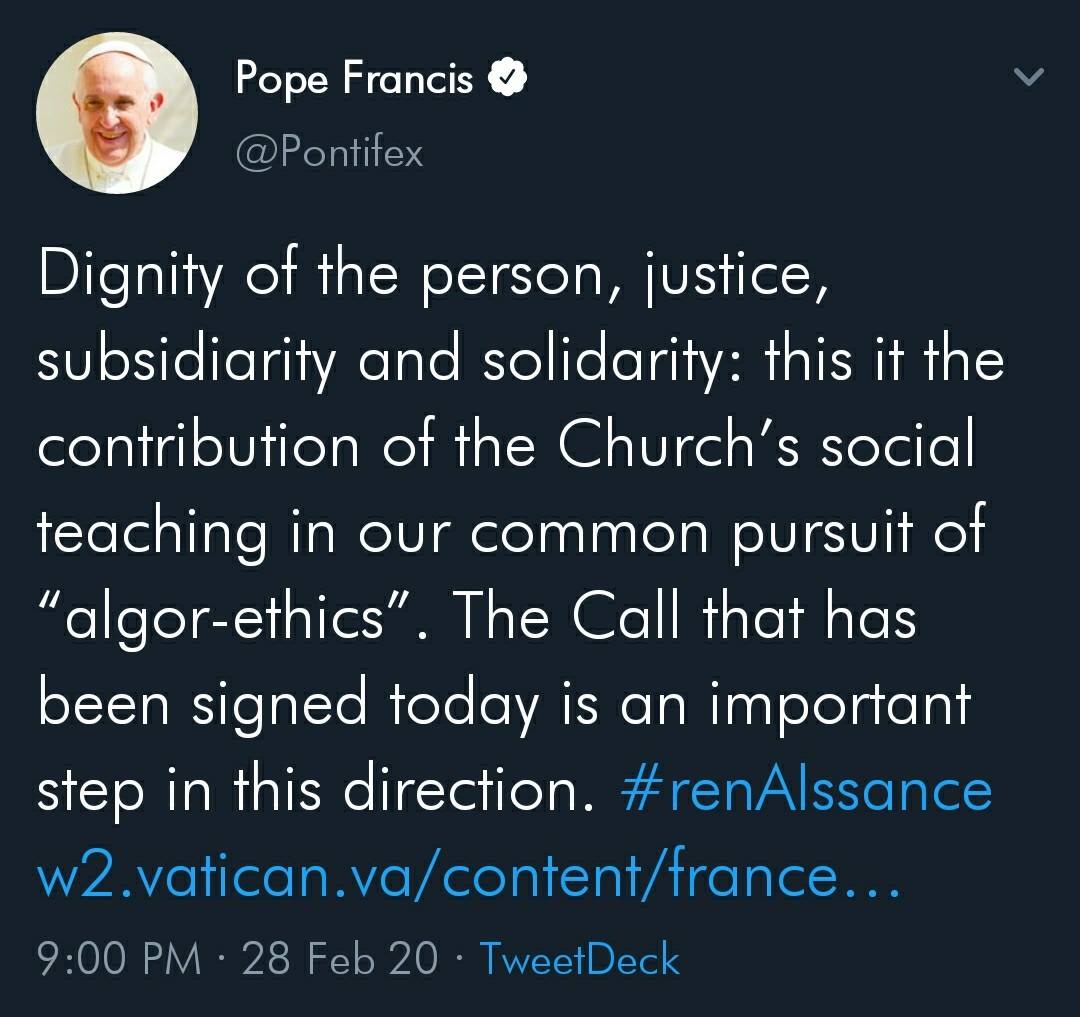 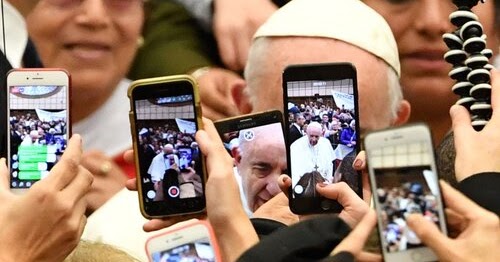 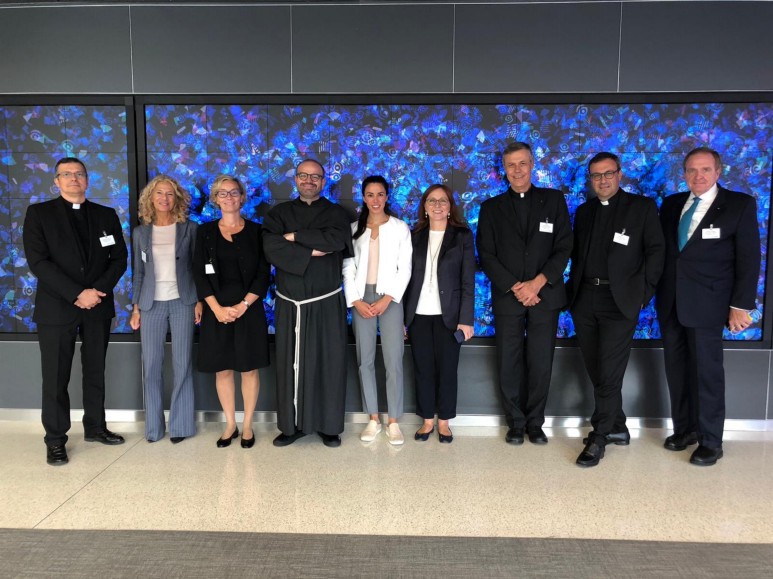 Pope Francis is very critical of how the digital culture is being used to stir up campaigns of hatred and destruction. (Fratelli Tutti, No 43).
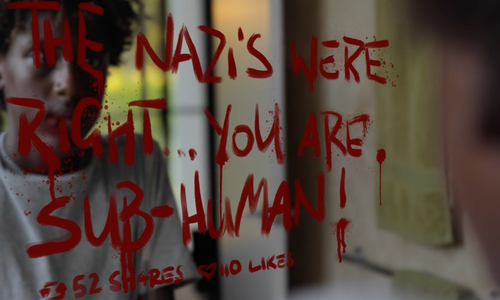 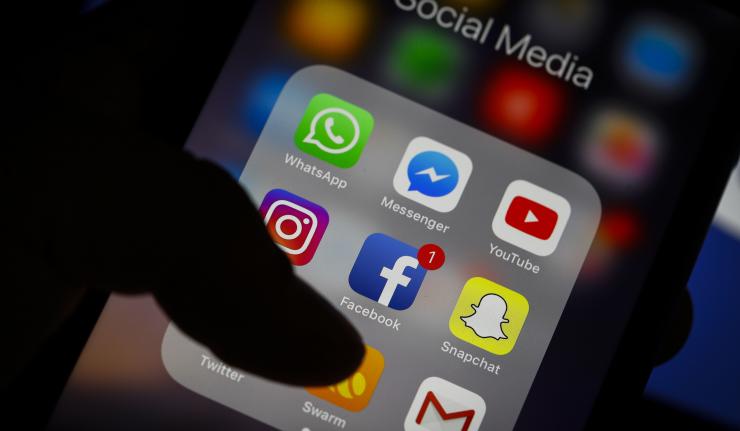 Pope’s focus on the constant and febrile bonding that encourages hostility, insults and abuse of others without the restraints which normally would occur when people are in each other’s presence.
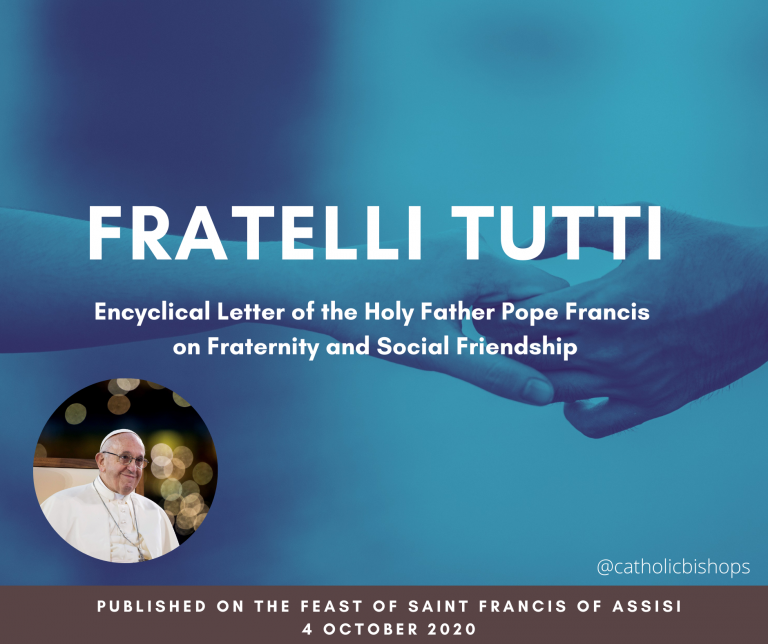 This type of “social aggression has found unparalleled room for expansion   through computers and mobile devises.”
(Fratelli Tutti, No. 44)
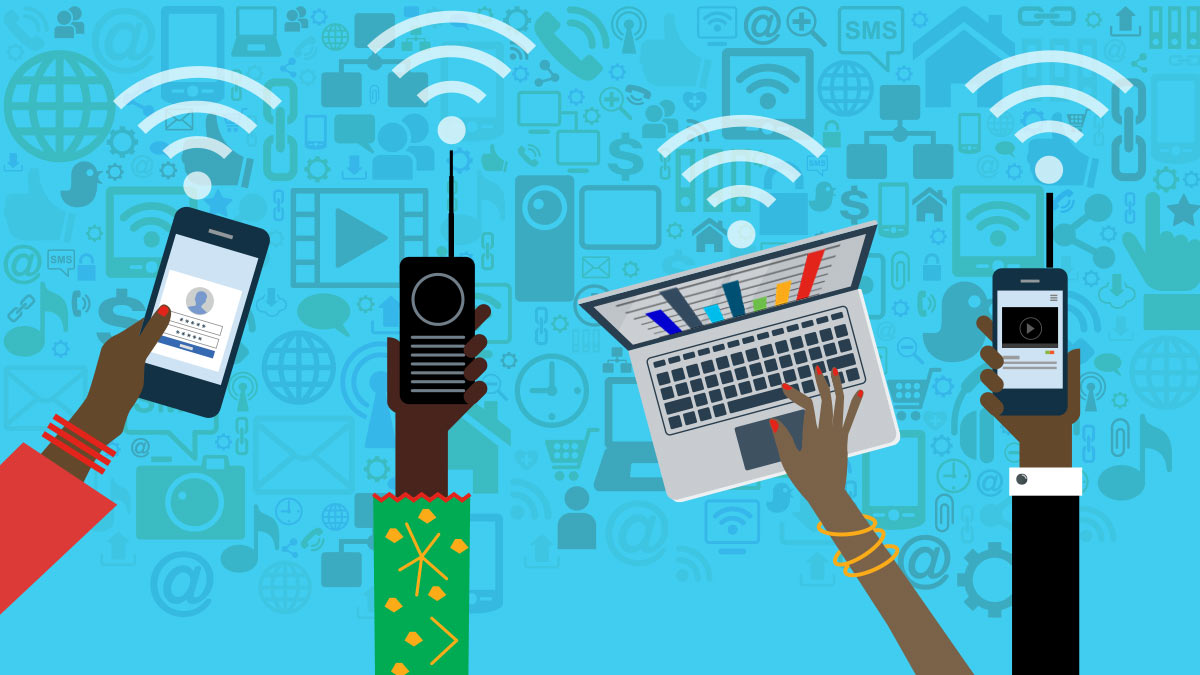 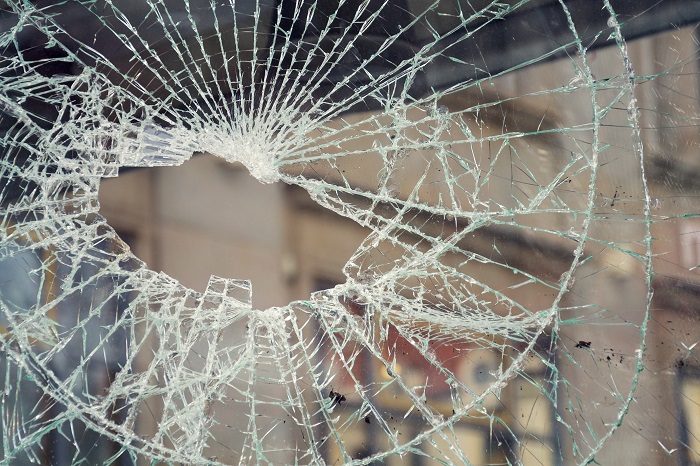 Governments, parliaments, international bodies have an important role to play to stop criminal groups or rogue states using cyber technology and machine learning for destructive purposes.
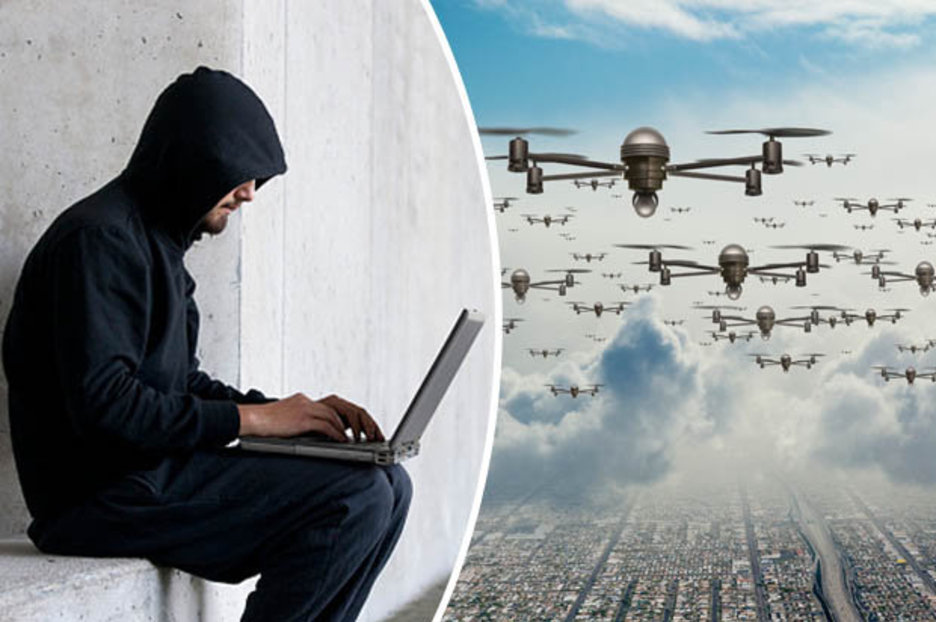 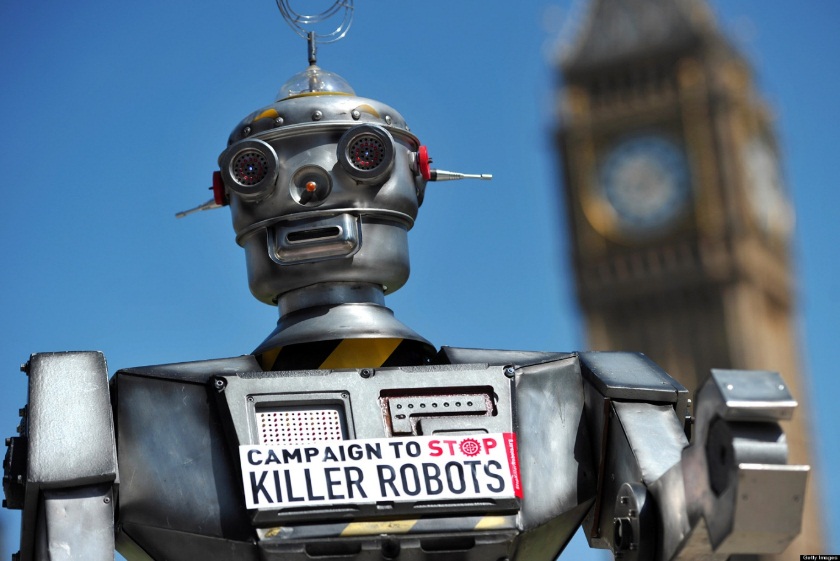 Tech companies regulate themselves. But having companies monitor their own behavior is very unsatisfactory as we learned about how banks operated during the financial crash of 2008.
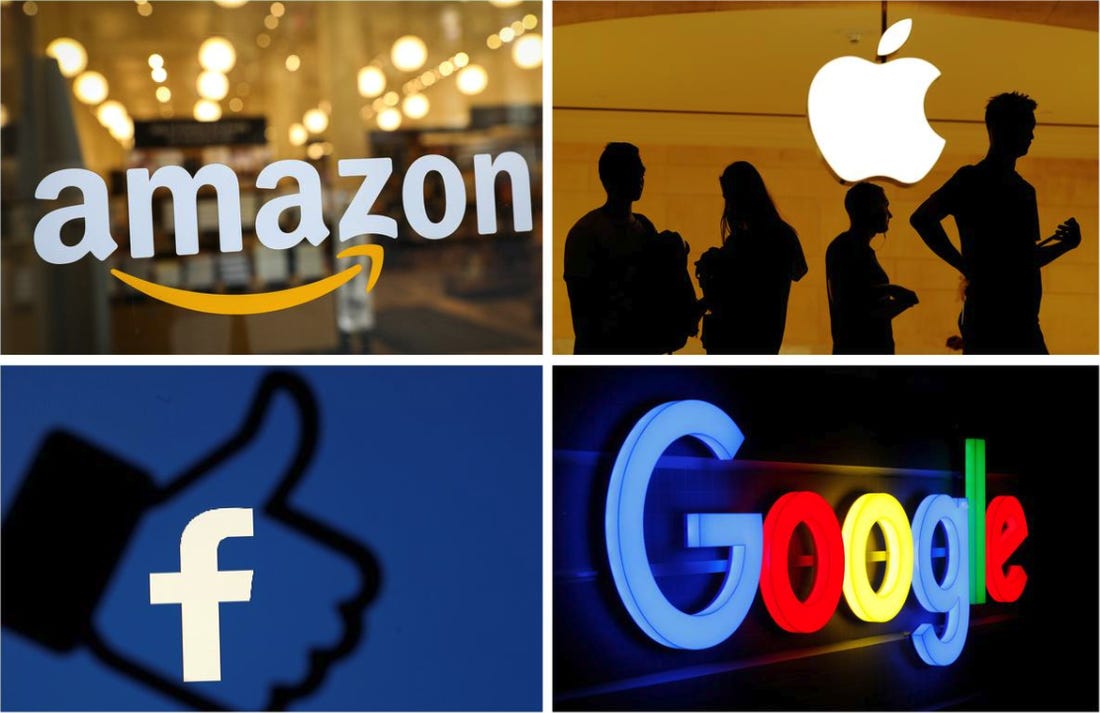 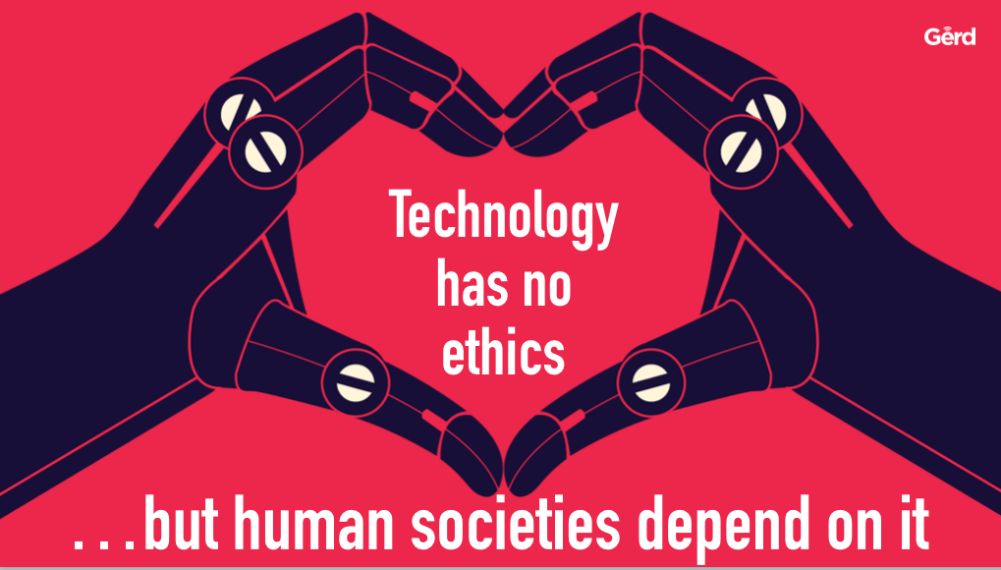 Terms
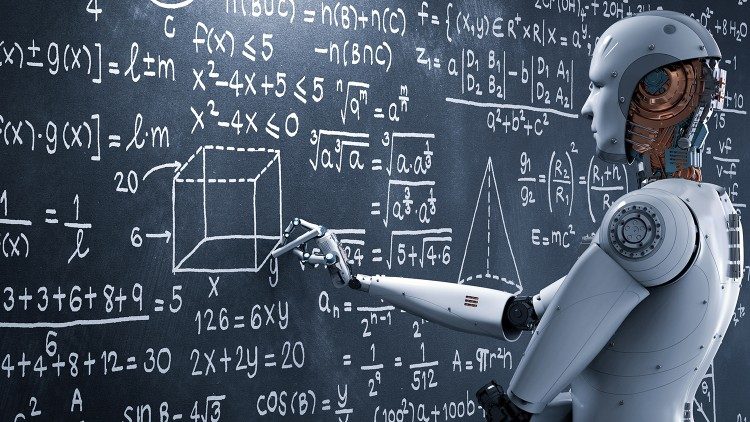 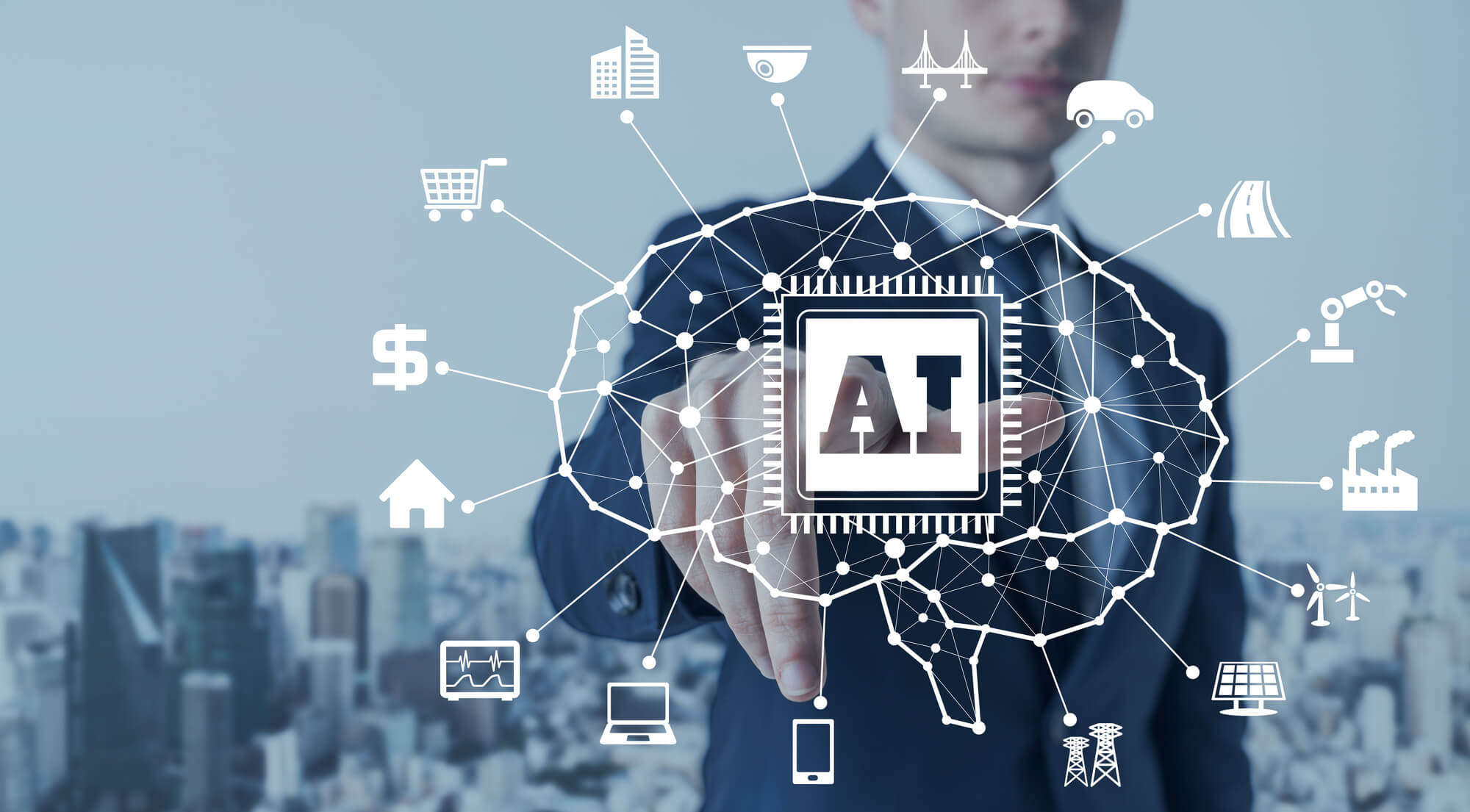 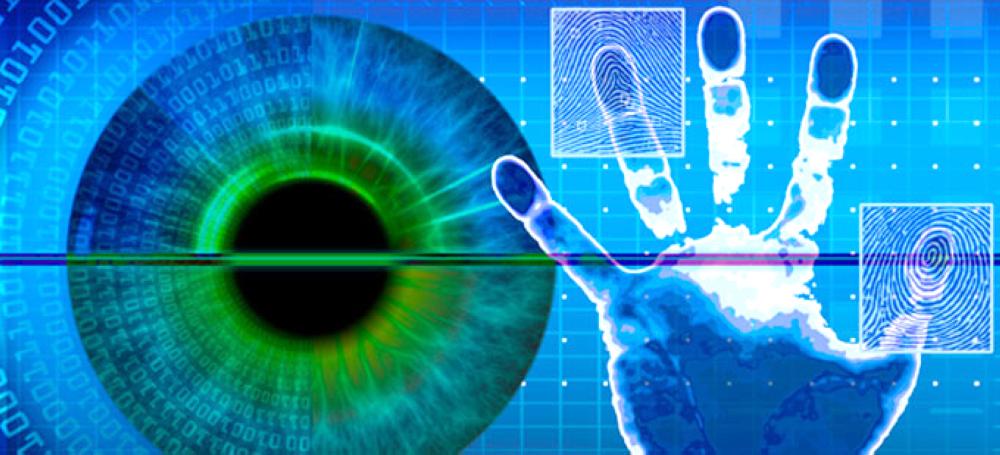 artificial intelligence
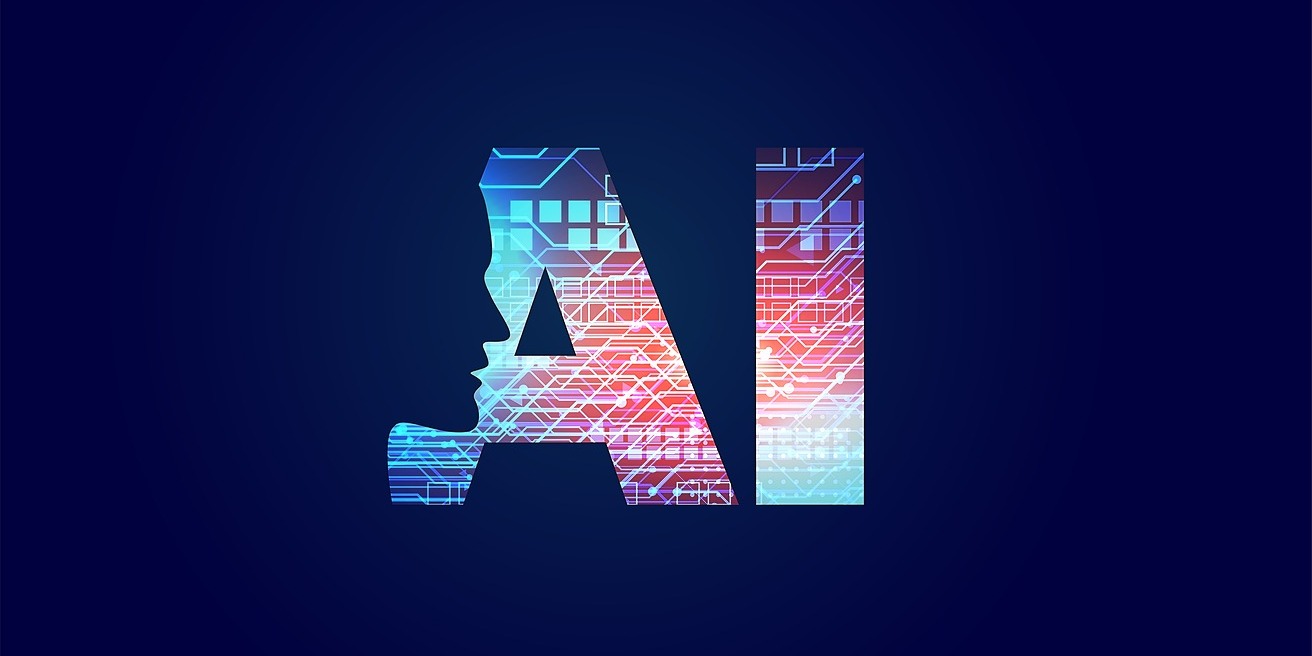 algorithm 
a set of instructions to solve a problem or perform a computation.
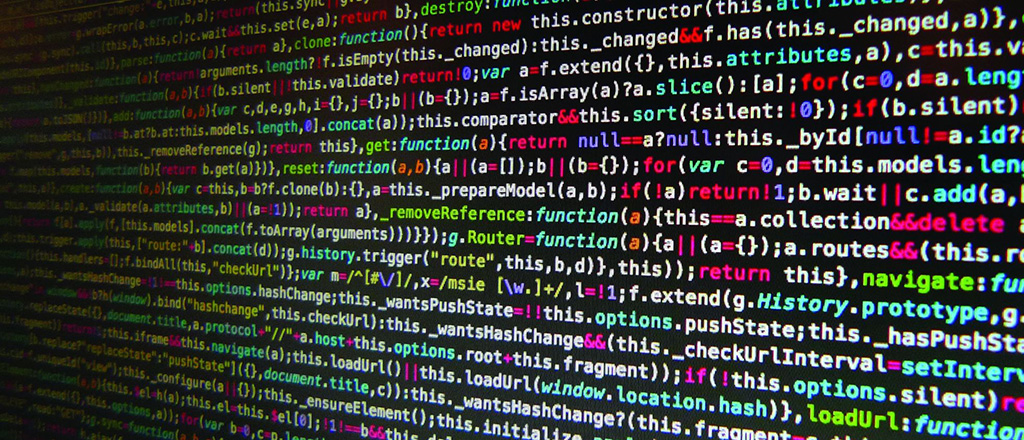 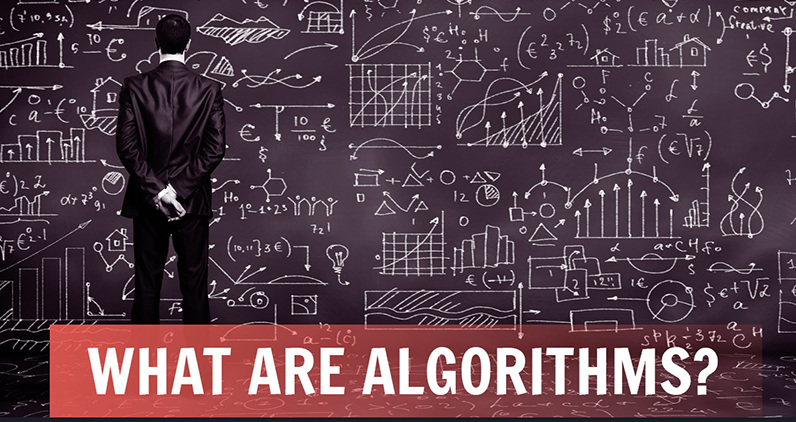 Named after the Persian scholar, Mohammed ibn-Musa al-Khwarizmi (780 – 850 AD), produced works on mathematics and astronomy, also known as the father of algebra.
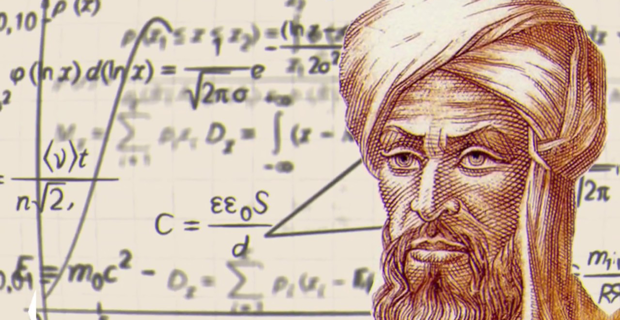 In Latin, he was known as Algorithm.
Cyber-security 
the protection of computers from theft or damage to their hardware, software or electronic data.
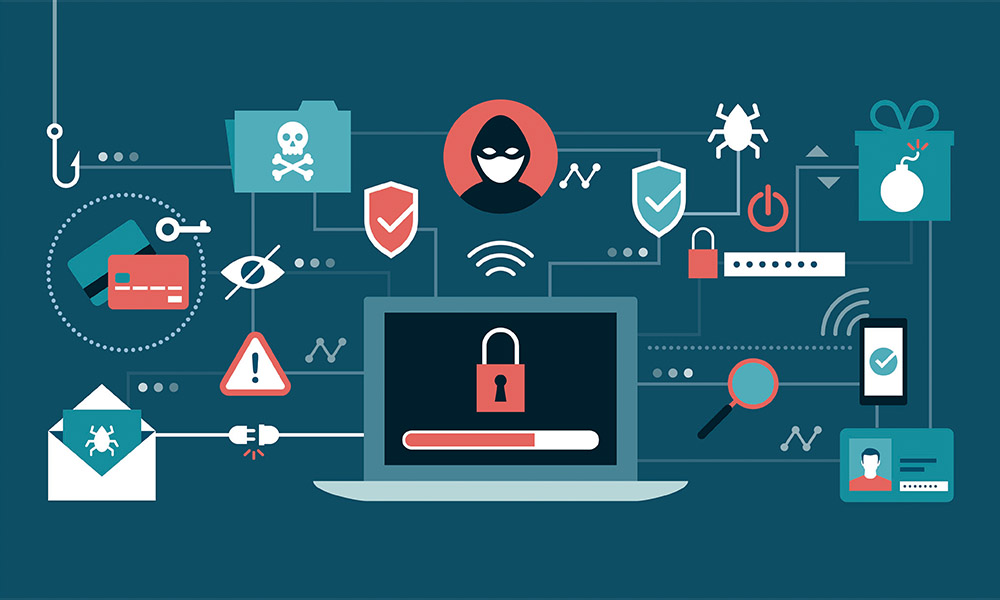 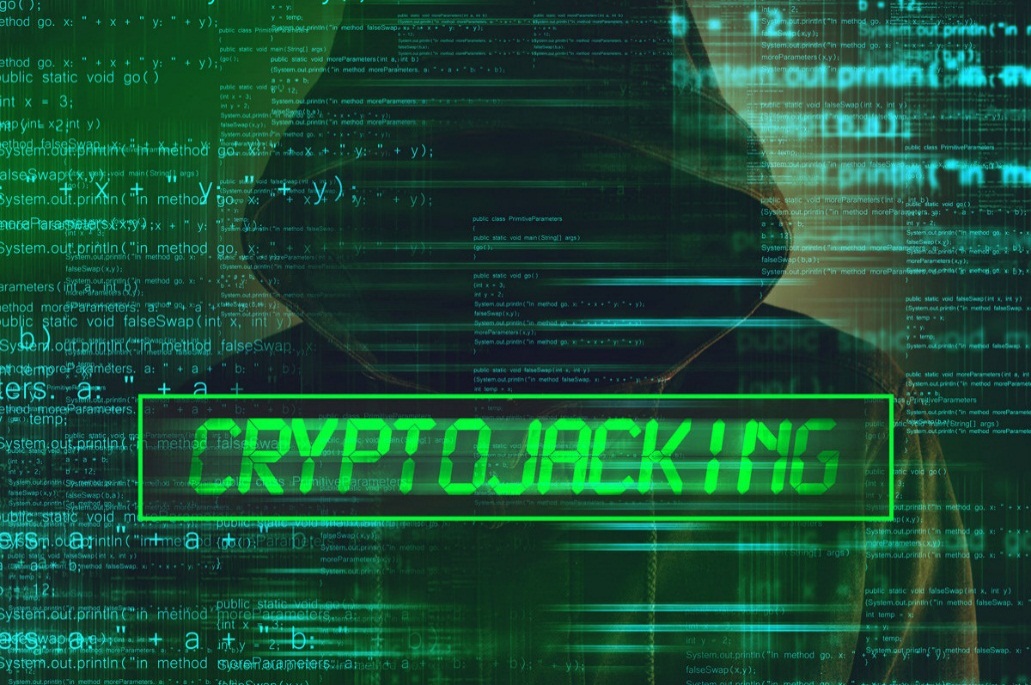 Cloud Robotics 
storing and accessing data and programmes over the internet, instead of using the  computer’s hard drive.
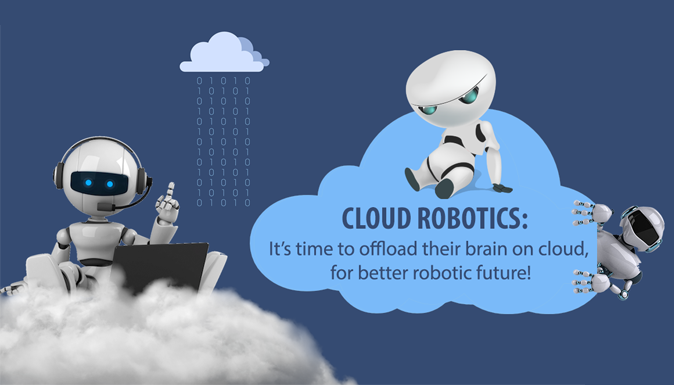 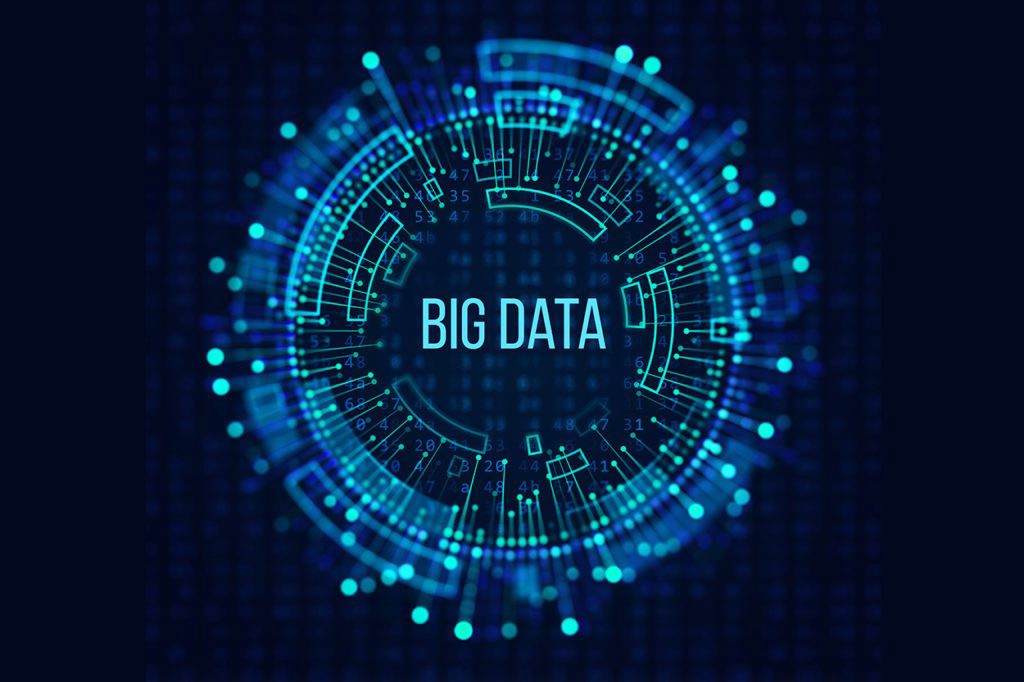 Big Data 
extremely large data sets analysed by computers to reveal patterns, trends and associations, especially relating to human behaviour or interactions.
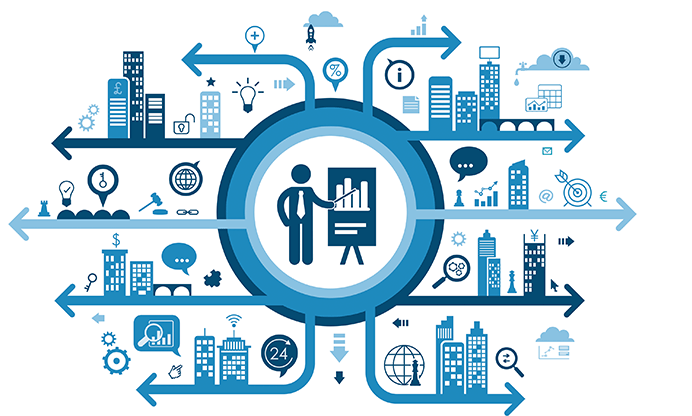 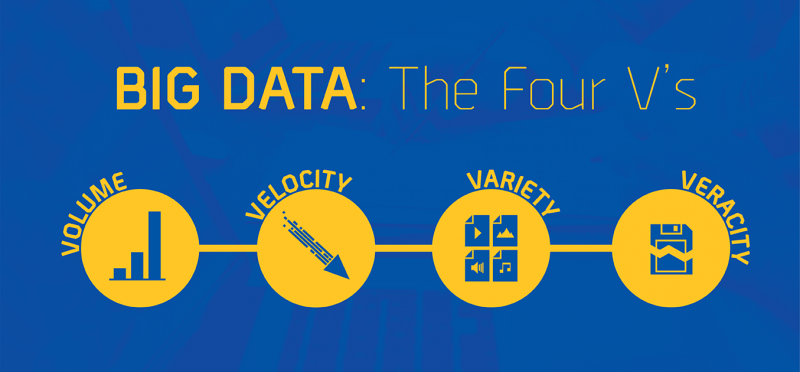 Moore’s Law
a computing term from the 1970s --  the processing power of computers doubles every two or three years, and this is why computers are becoming more powerful.
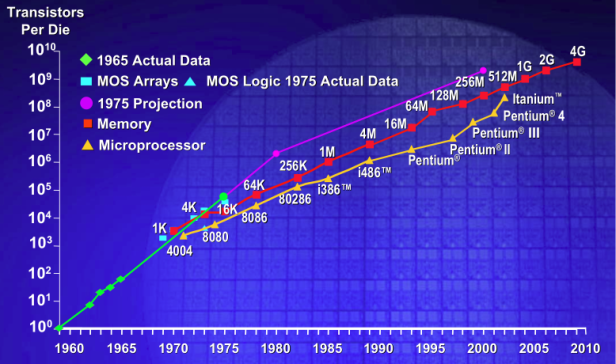 Because the corona virus had caused people to spend more time online, the software giant Microsoft had seen “two years worth of digital transformations (accomplished) in two months.”
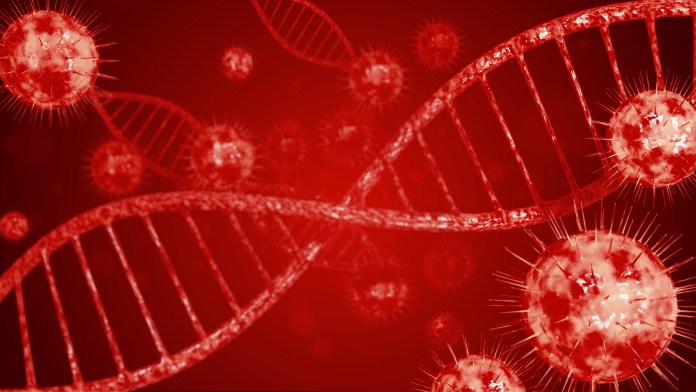 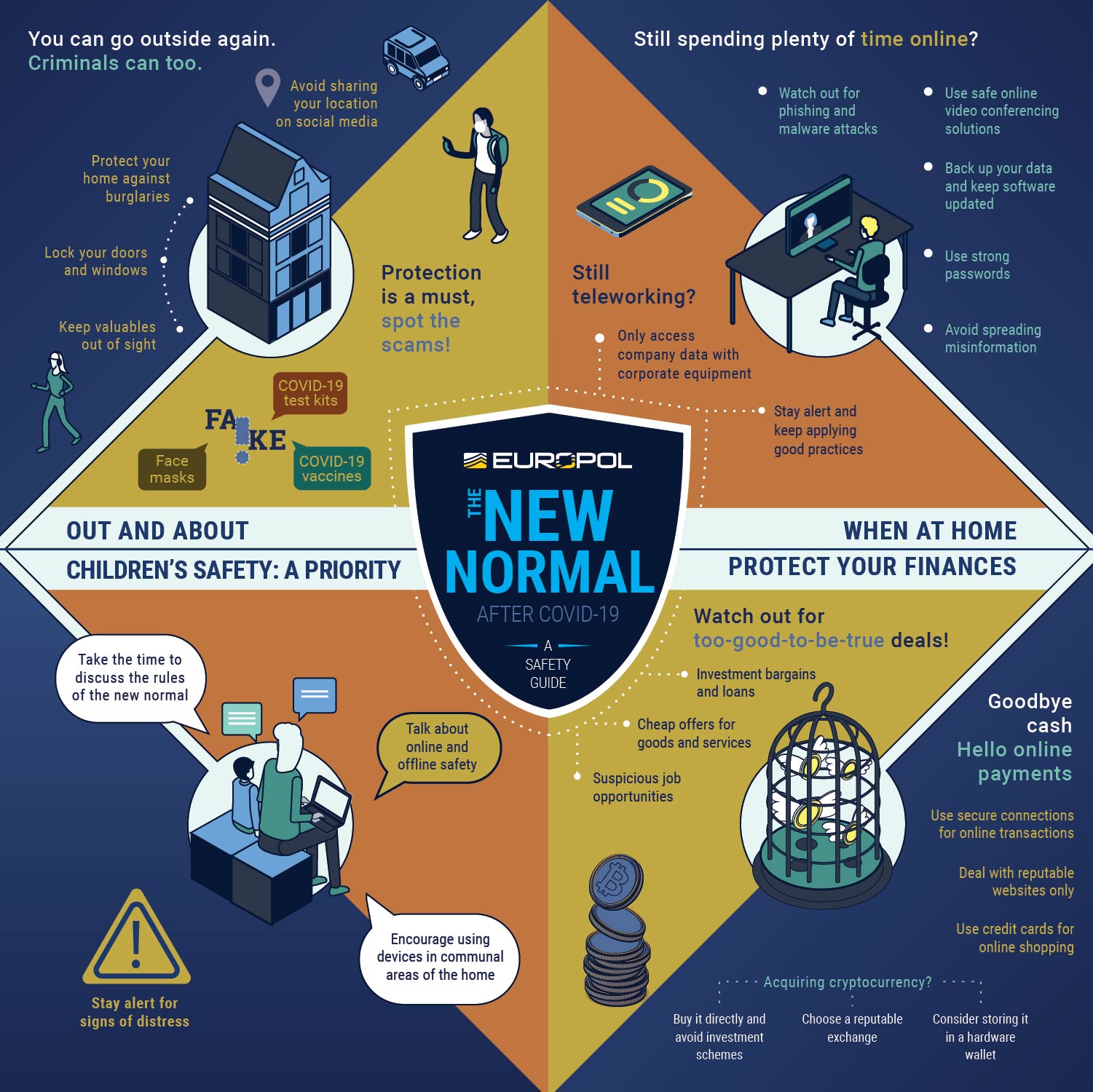 In the post-Covid-19 era, we are not going back to the past, in fact, this is the new normal
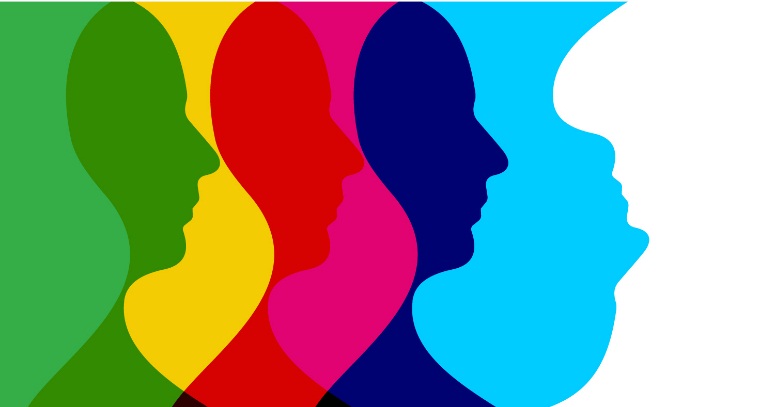 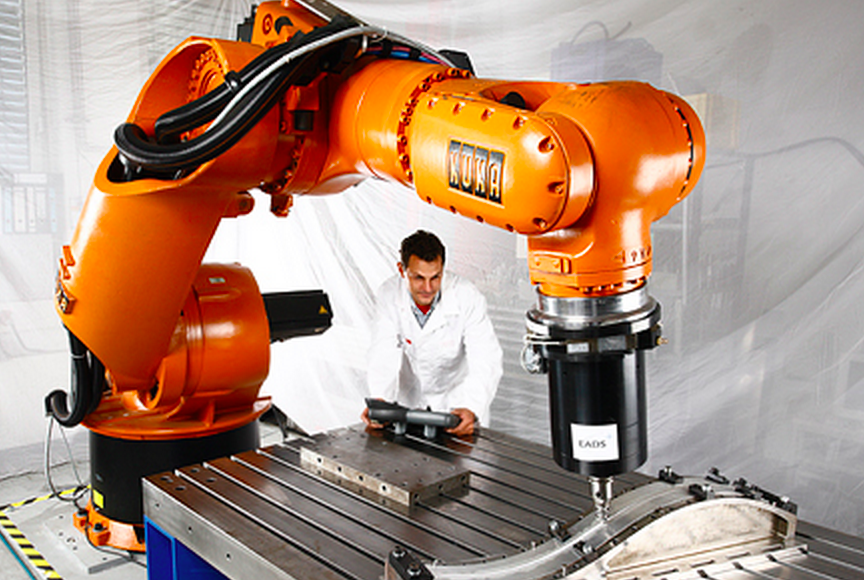 AI, robots and drones have, and will continue to benefit our society in many ways.
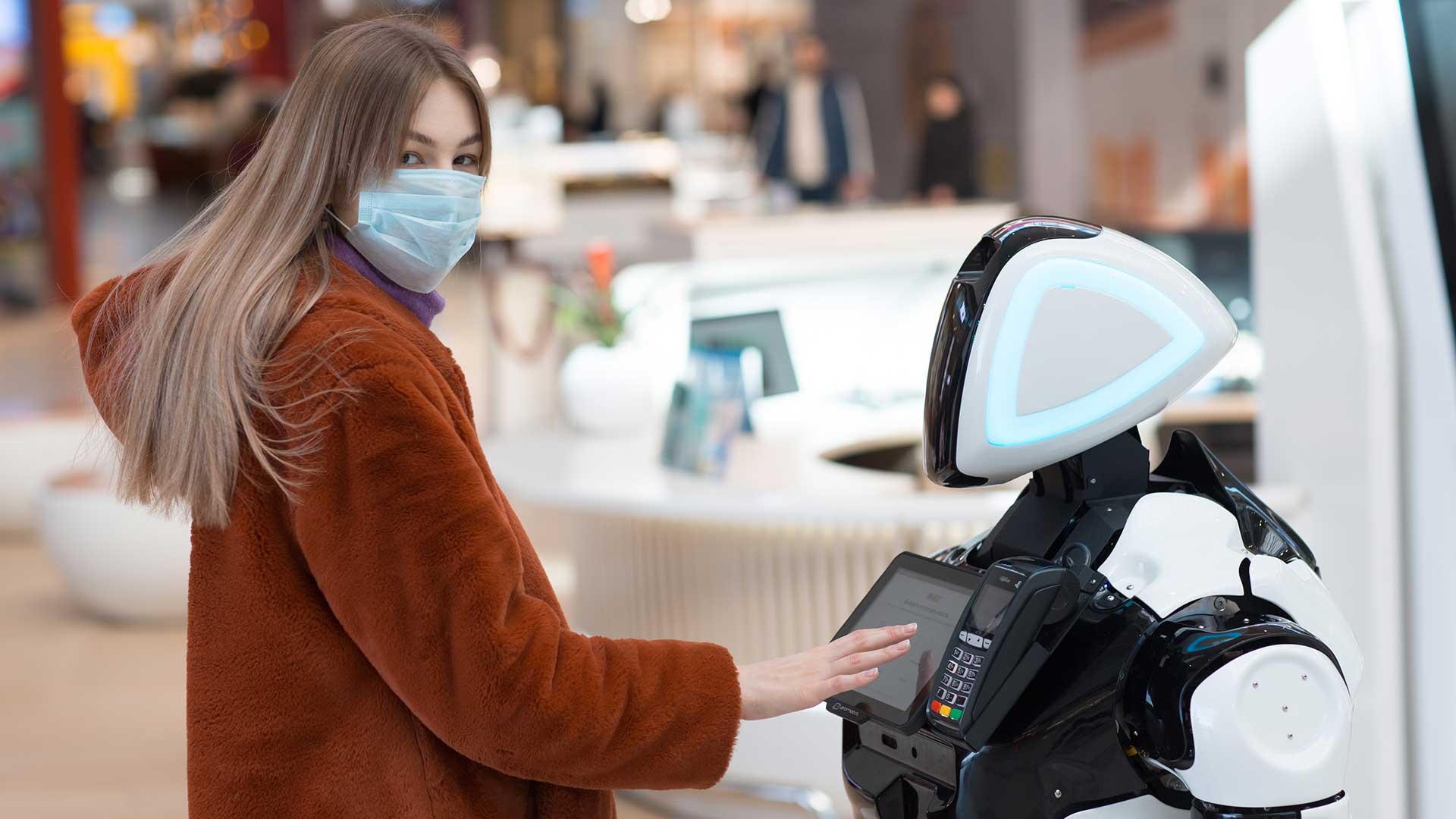 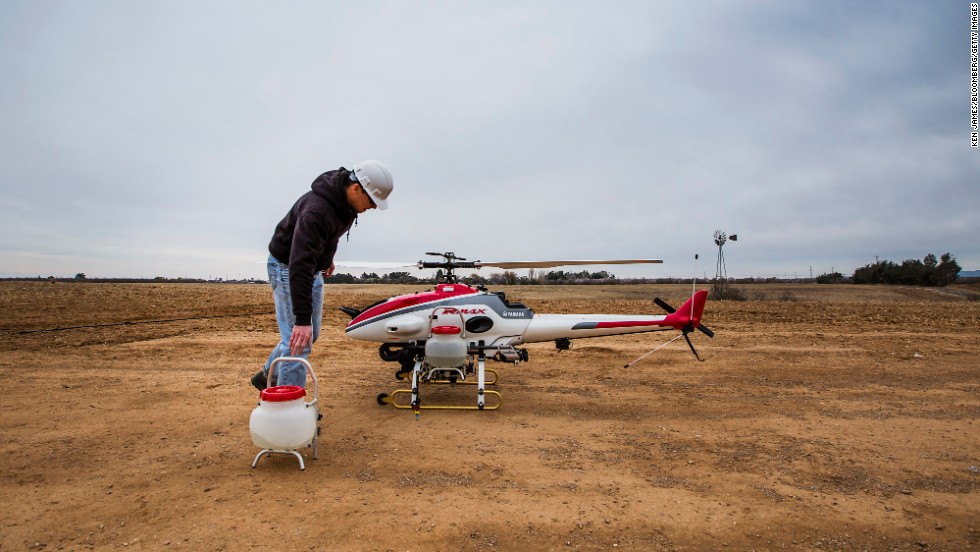 Downside -- 
it may be impossible for 40-50% of people worldwide to find paid employment  in certain fields or industries.
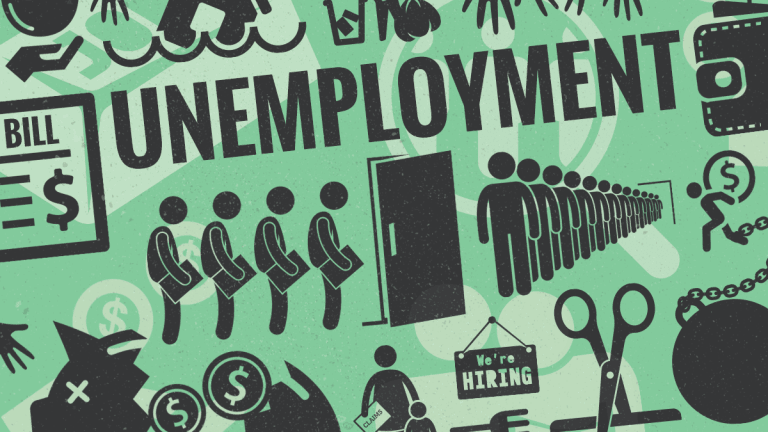 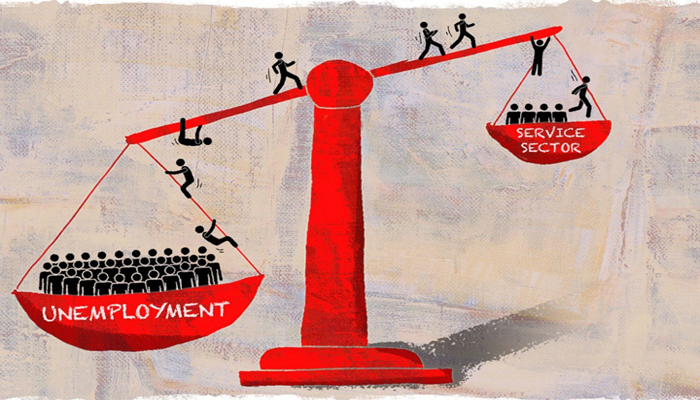 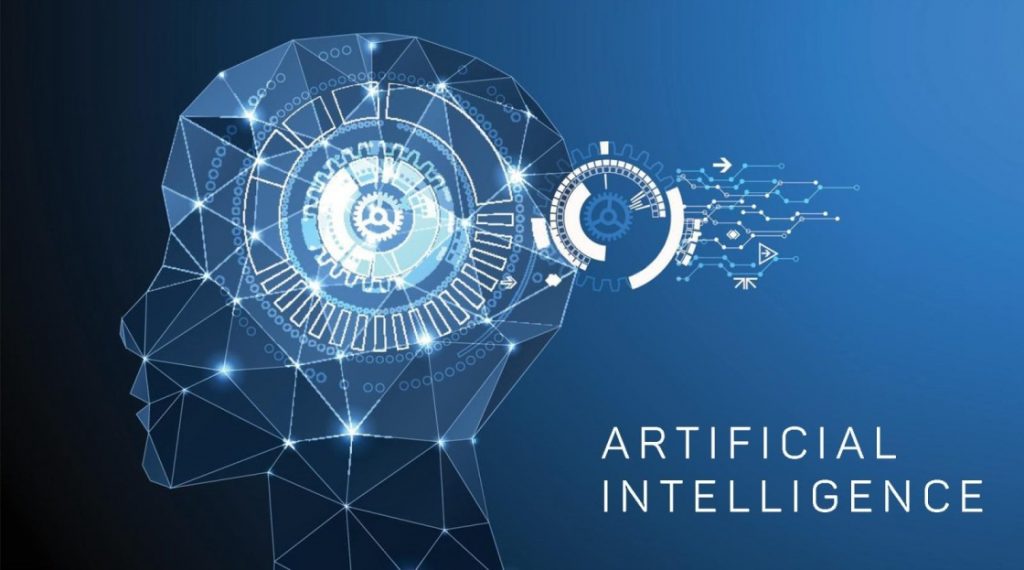 Chapter 2 
Focus on Artificial Intelligence (AI), the rapid development of algorithms, institutions, such as the Data Protection Commission, to help us to cope with the broad reach of surveillance capitalism.
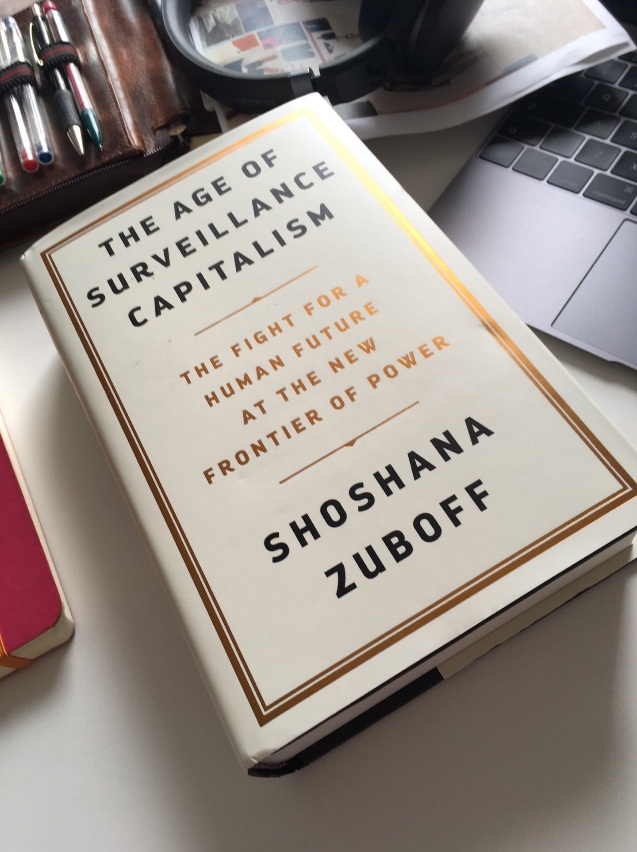 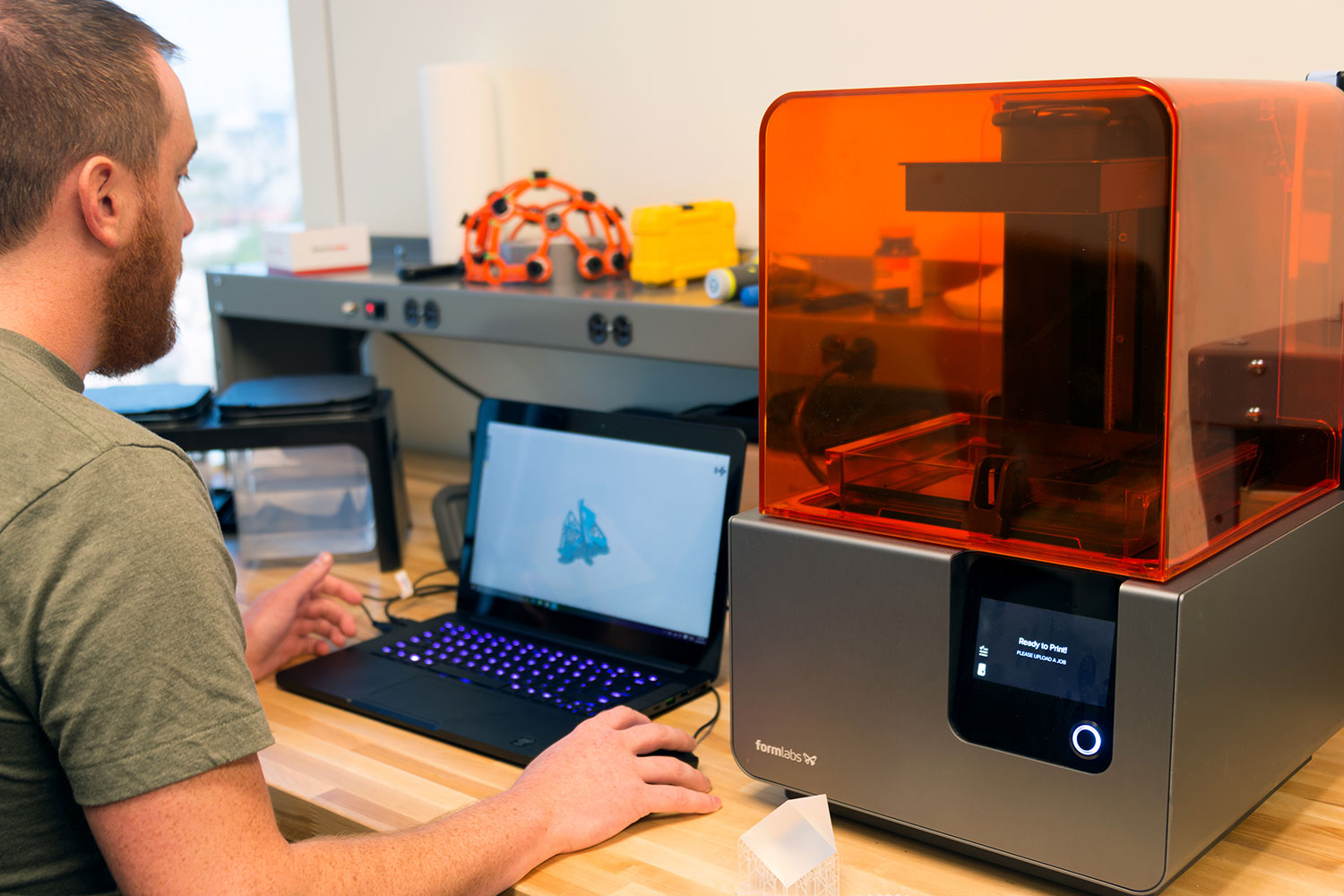 Chapter 3 
3D printing transforming manufacturing, the building industry and medical technologies; its major implications for developing countries’ economies since developed countries will manufacture their goods locally
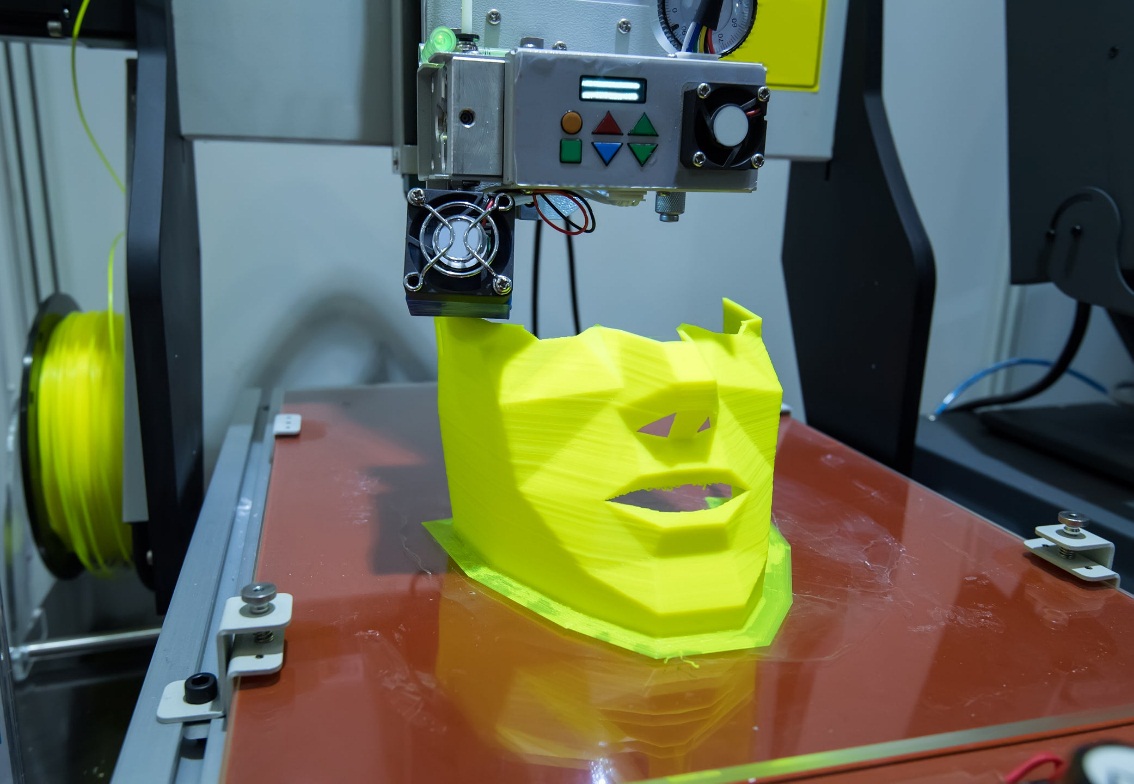 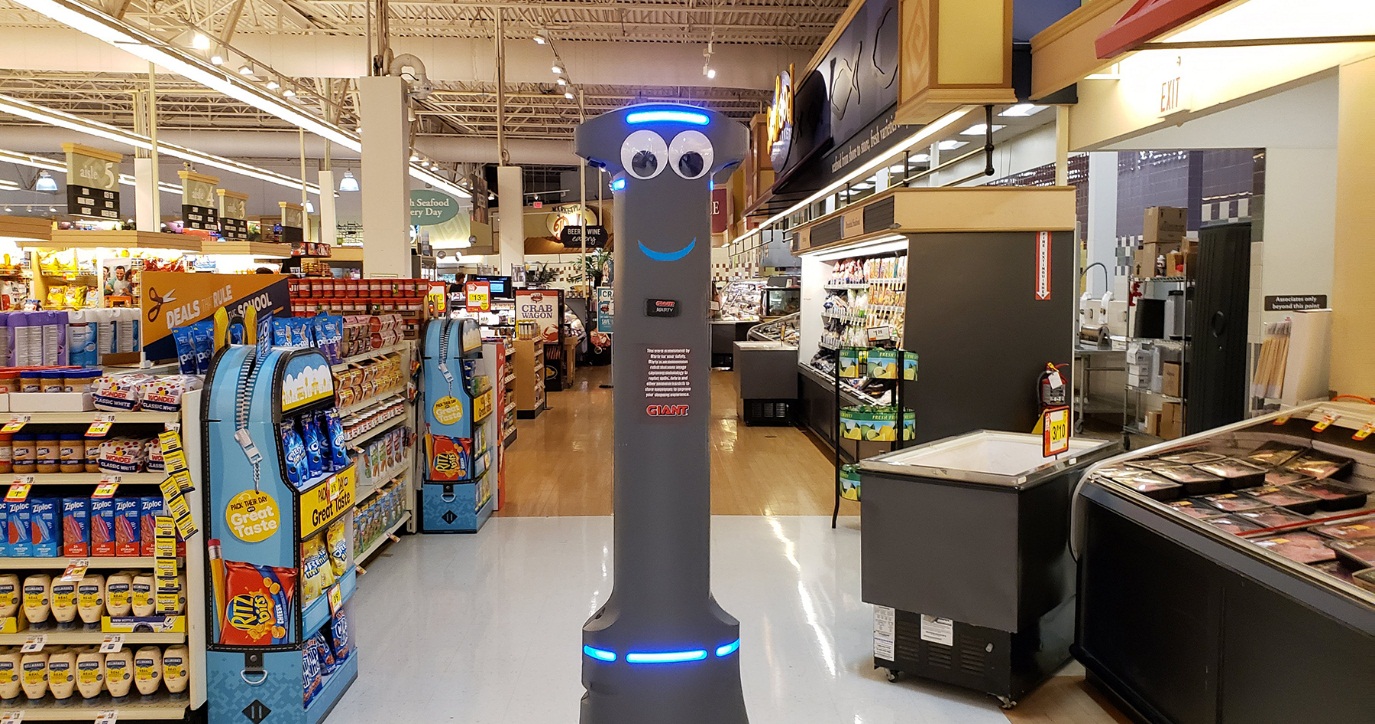 Chapter 4 
development of robots and drones used in the retail trade, in education, in the building industry and in mining will have a huge negative impact on jobs in the future.
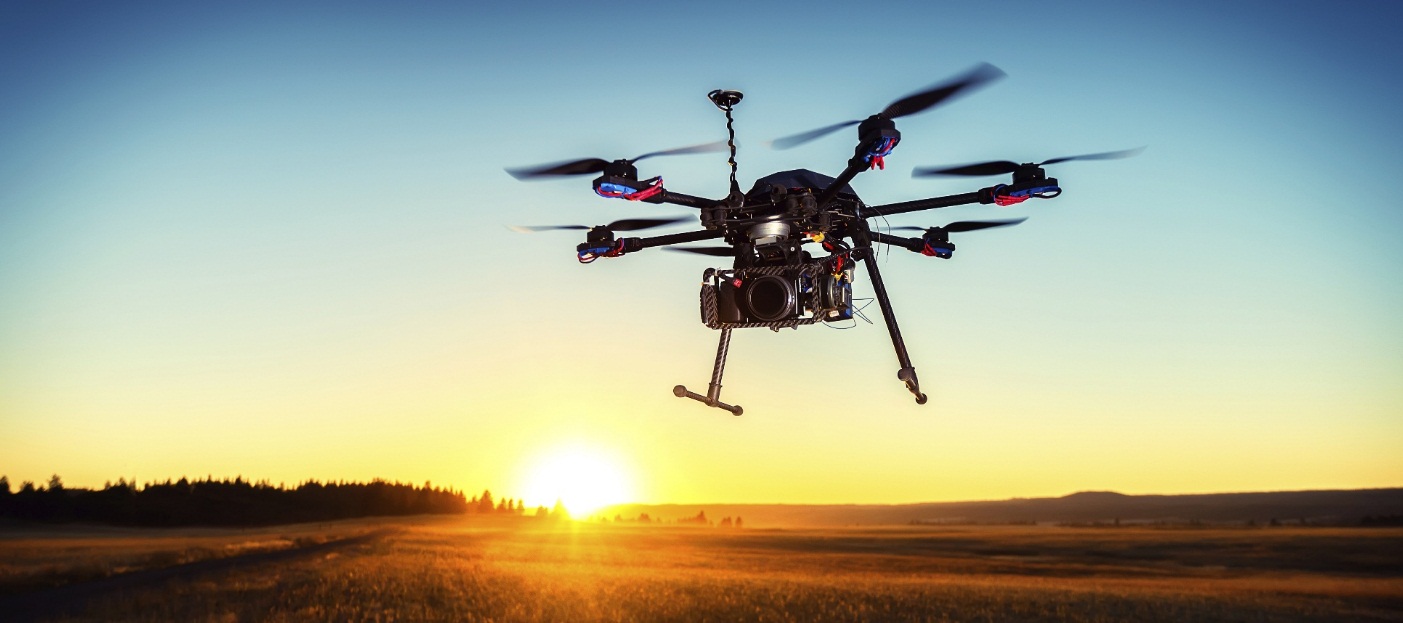 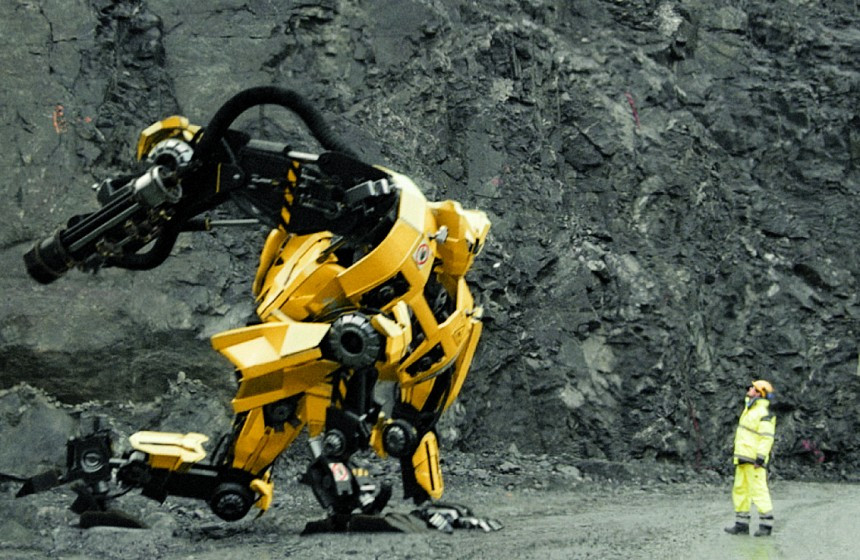 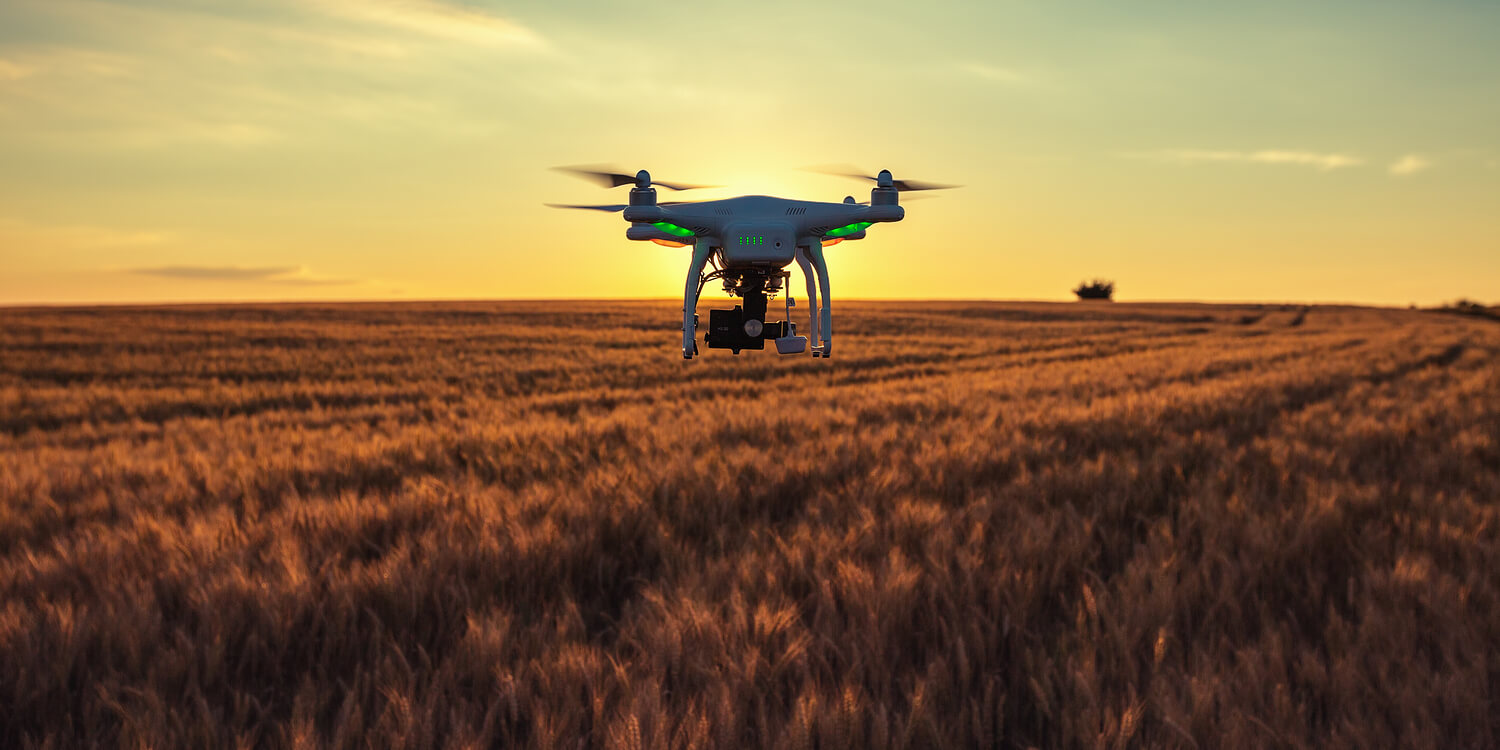 Chapter 5 
focus on the use of robots and drones, especially in agriculture. Running a smart farm in the future will involve getting more value out of agriculture through information technology, mobile phones, apps and the internet in general.
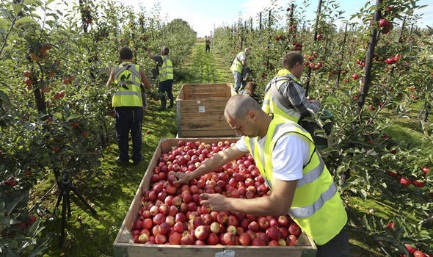 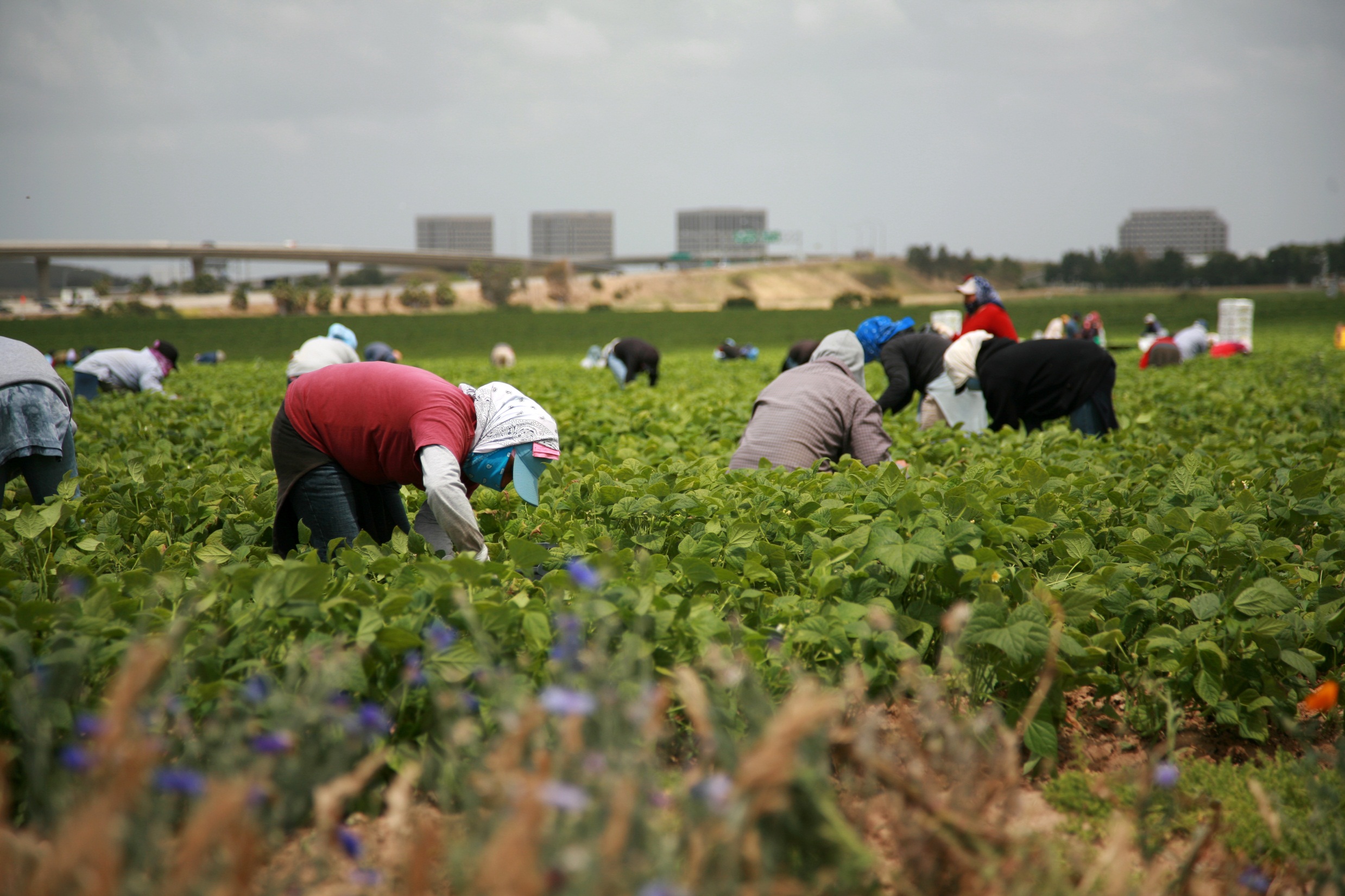 As these technologies begin to be used on an increasing number of farms, they will have an adverse impact on migrant workers.
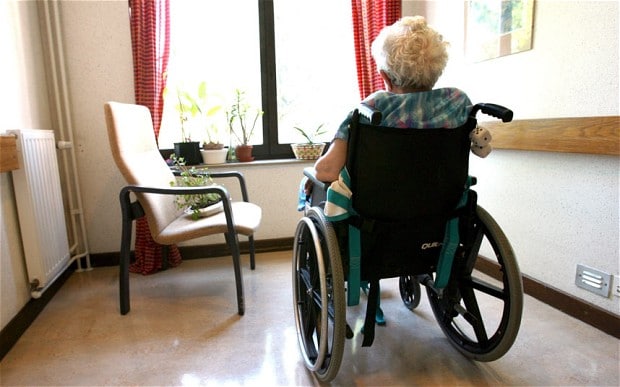 Chapter 6 
how adopting these new technologies will affect people who work in nursing homes, caring for sick and the elderly people and, also, those who work with young people.
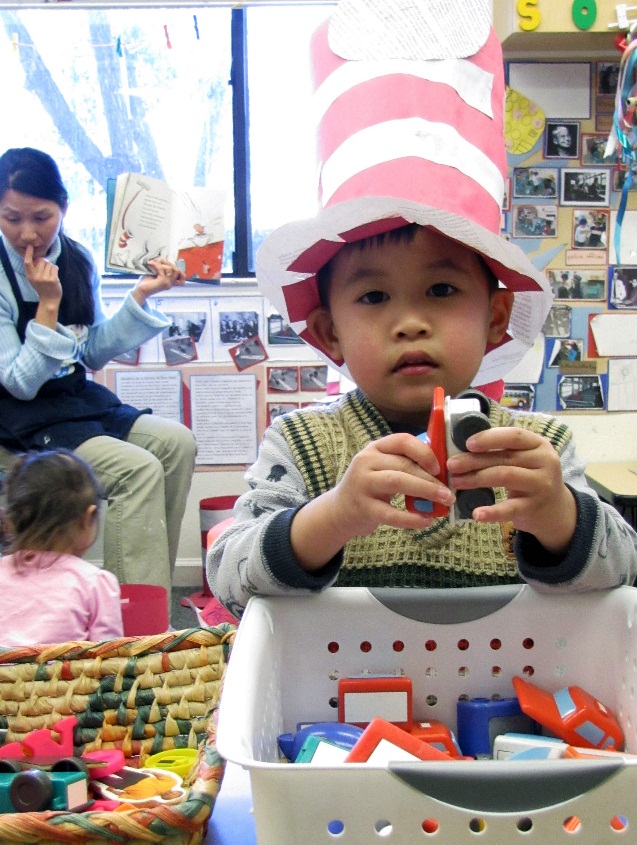 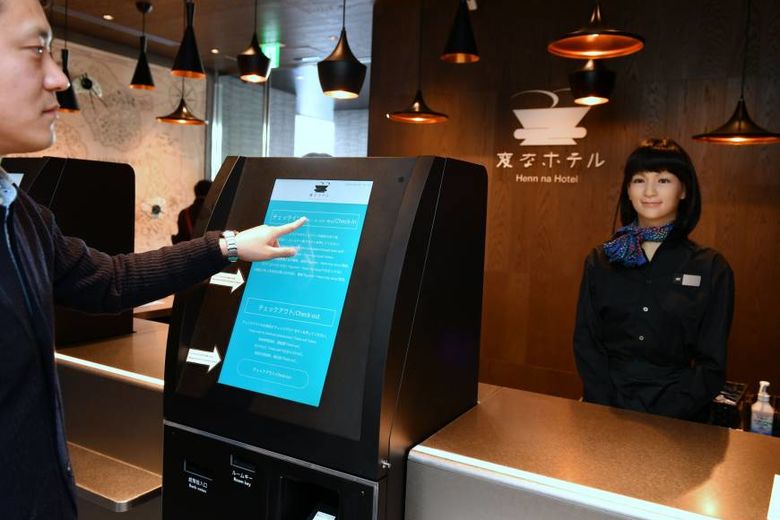 Chapter 7 
the economic sector, how new technologies will impact on the retail trade, banking, investment, insurance, accountancy; haemorrhaging of jobs as robot stores, robot hotels, investment algorithms and robo-accountants take jobs and exclude people.
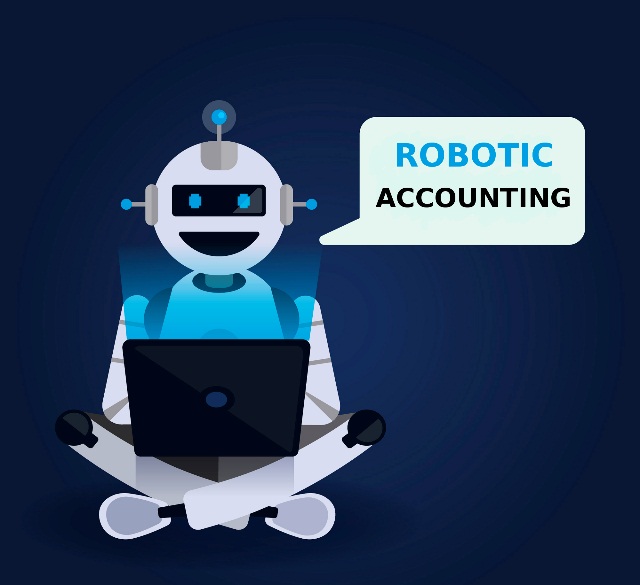 Chapter 8
focus on the impact autonomous cars and trucks will have on society and the economy in the future.
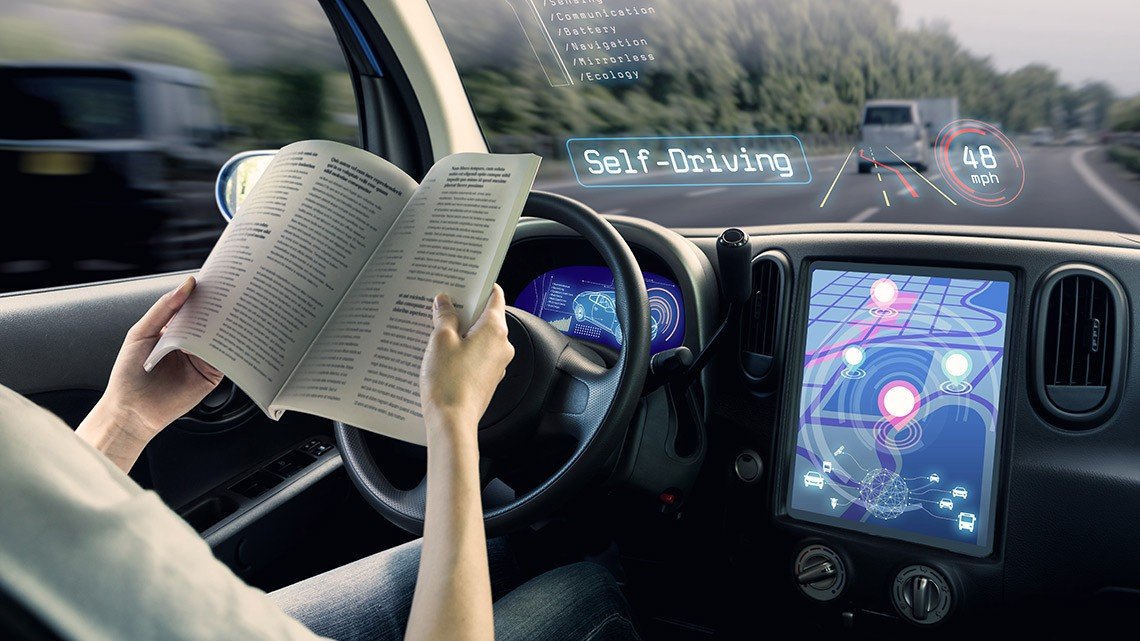 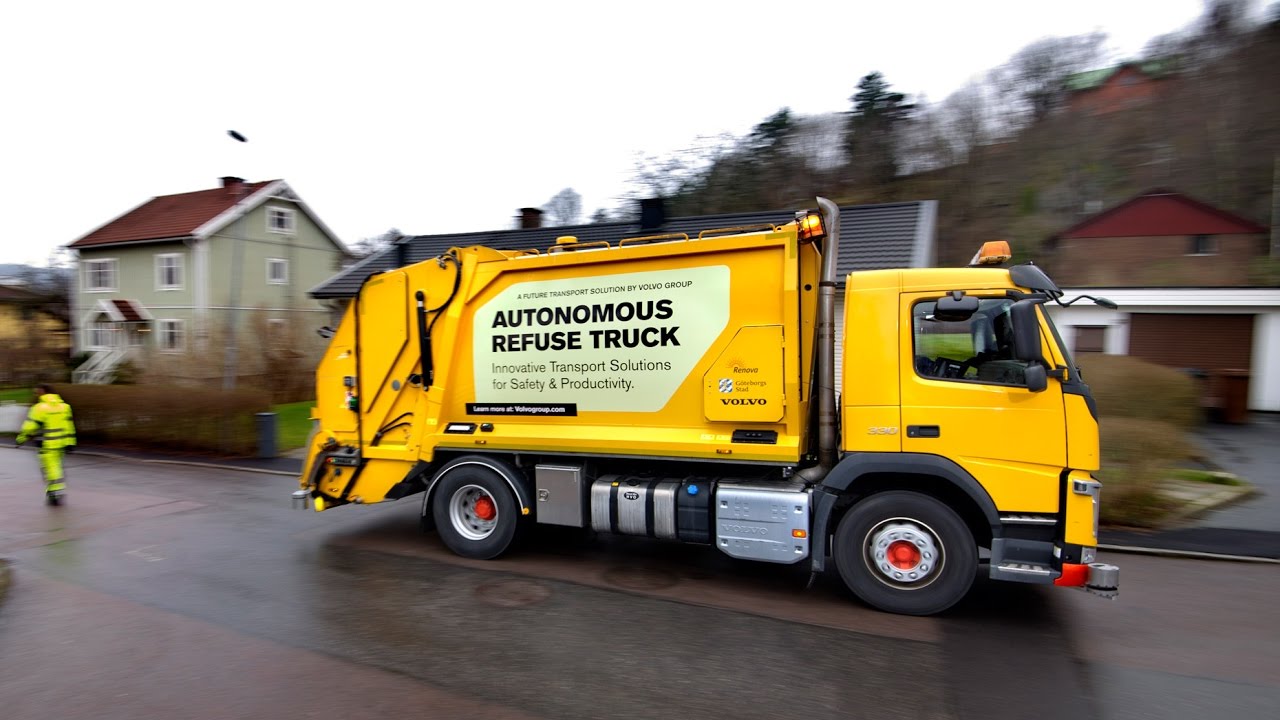 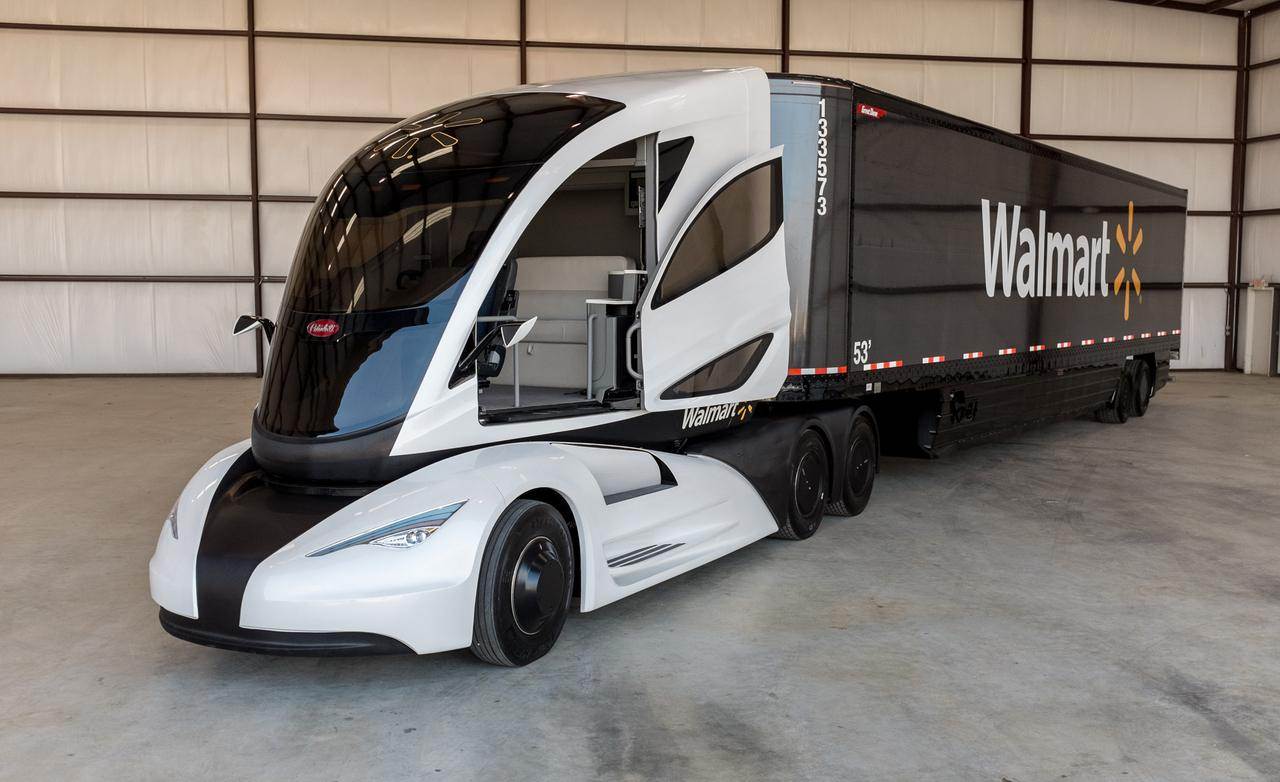 Approximately 3.5 million professional truck drivers in the United States serviced by a large back-up of hotels, motels and shops. This sector of the economy will see major changes in the next twenty years and fewer people will be employed.
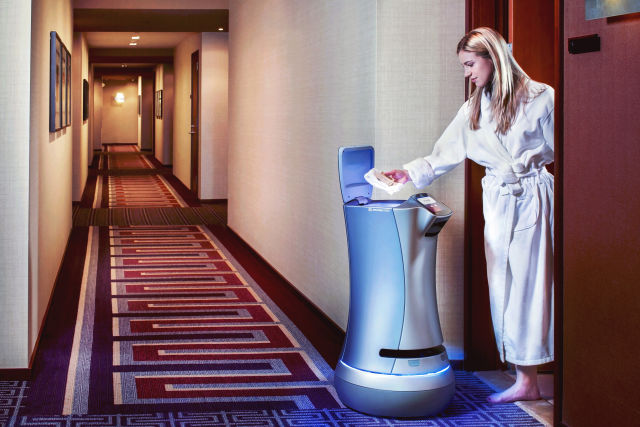 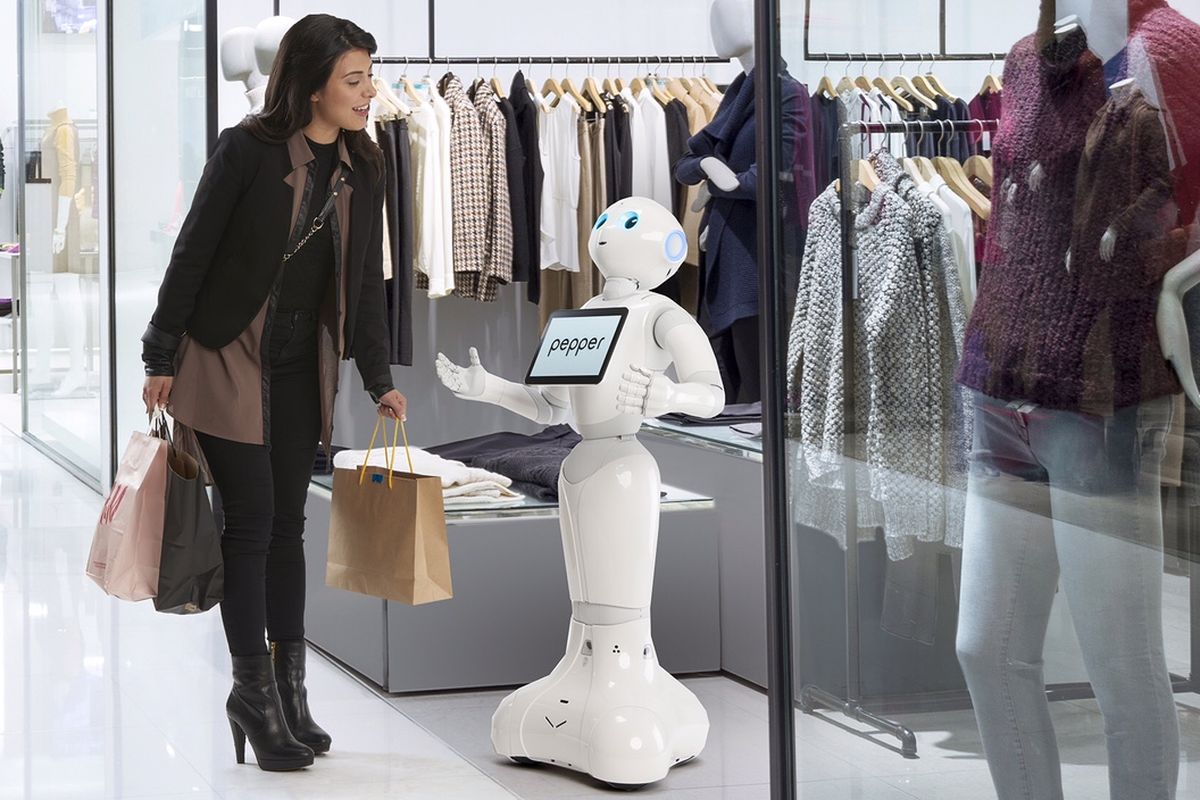 Chapter 9 
the development and impact of military robots and drones on warfare worldwide.
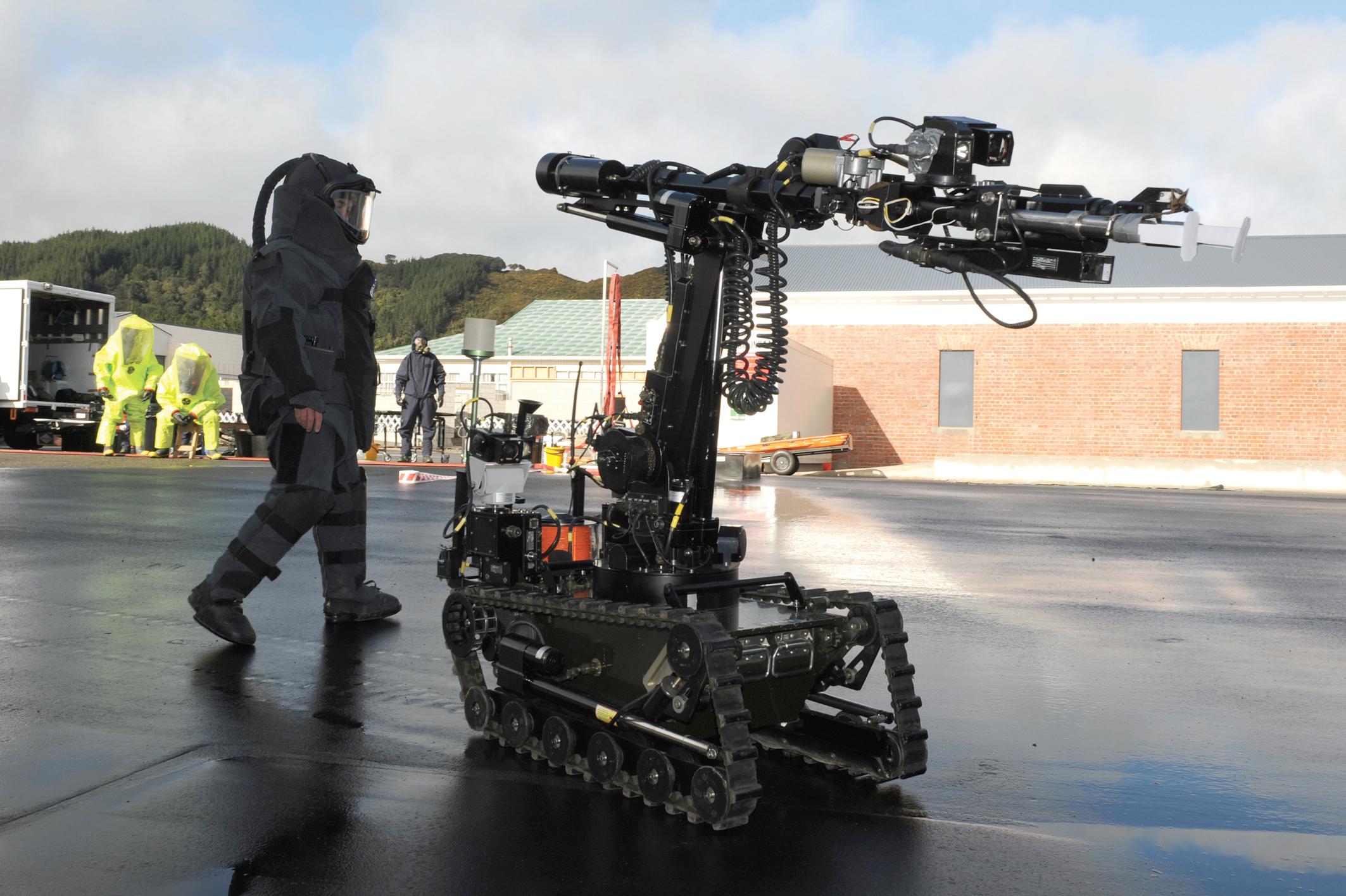 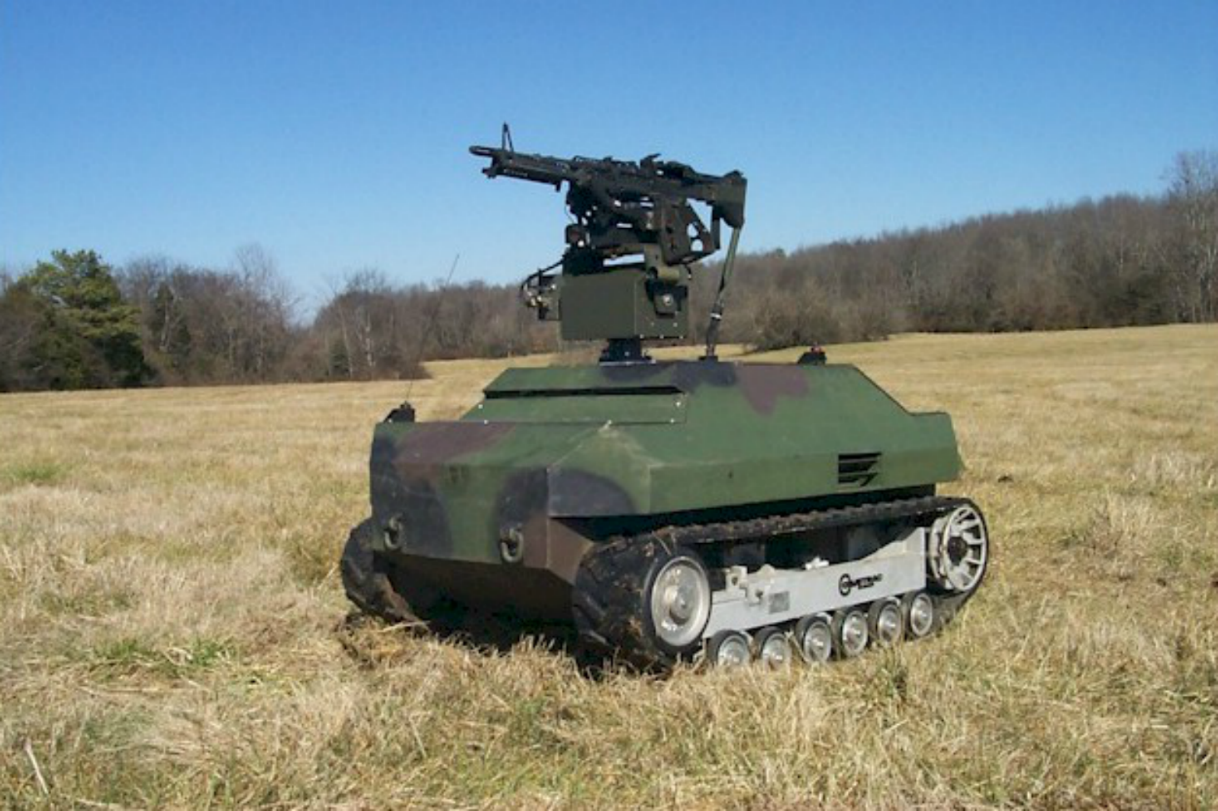 Military robots and drones can be used, not just by governments, but, also by terrorists, as drones are relatively inexpensive to manufacture.
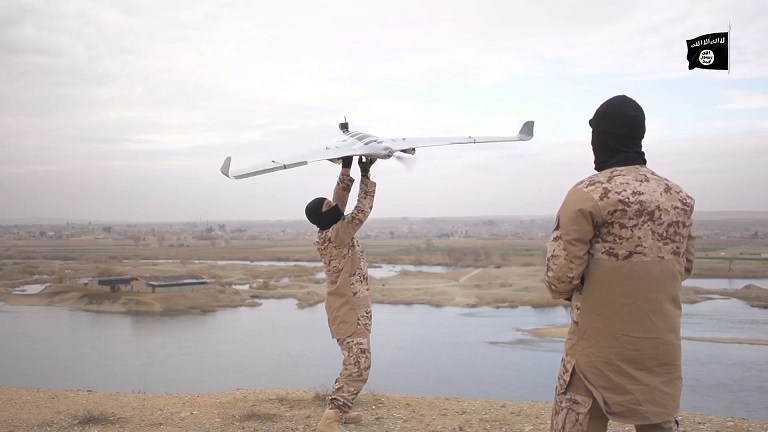 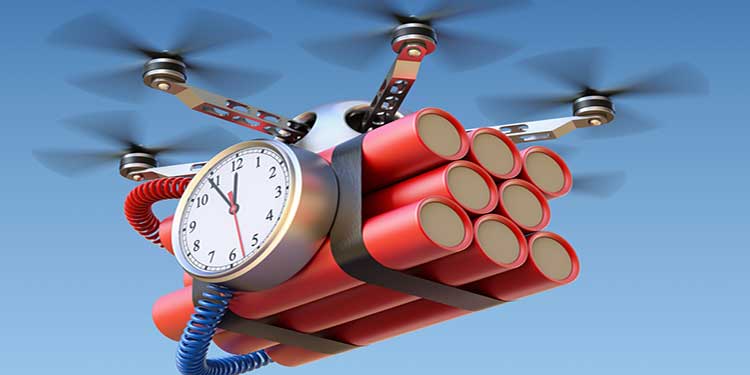 Military conflicts in the future will not be fought as they were in the past. The chapter deals with the ethics of killer drones and argues that the autonomous use of weapons is immoral.
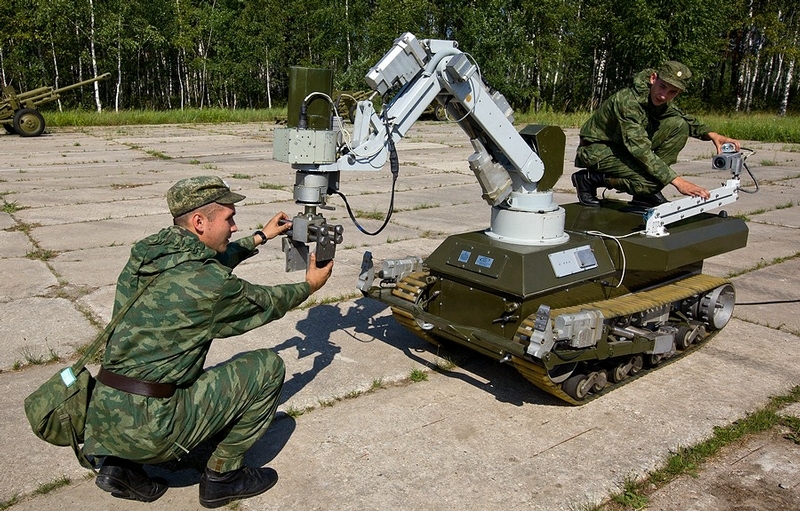 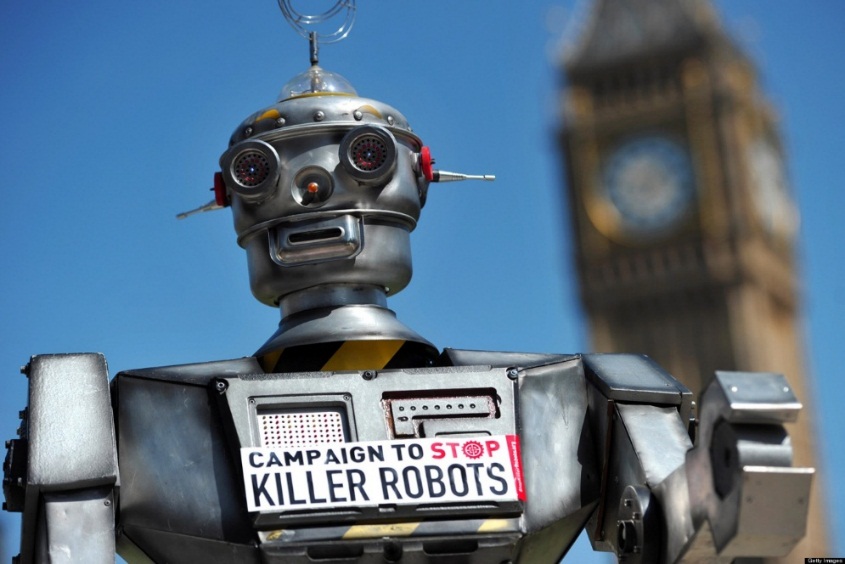 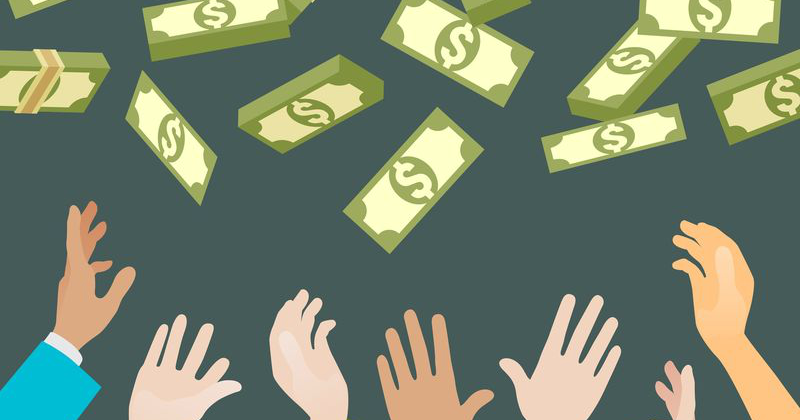 Chapter 10 
the case for a universal basic income since, in the future, many people will not have a paid job and will not have enough money to meet their basic needs.
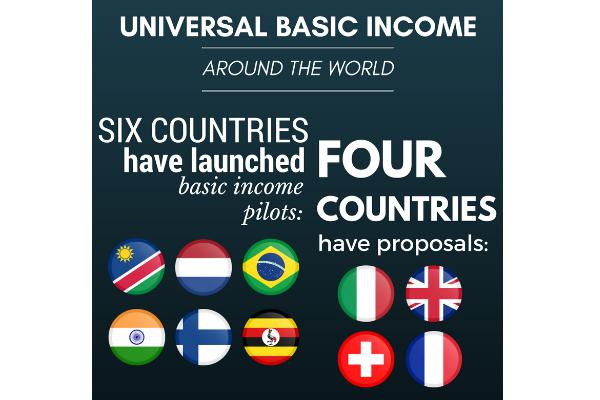 Unless this problem is addressed we could be creating a very unequal society, with a small group of very wealthy people and the rest of the population living from hand to mouth.
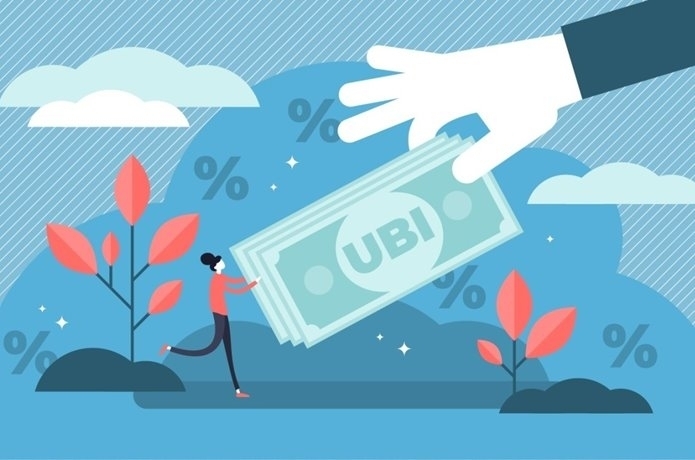 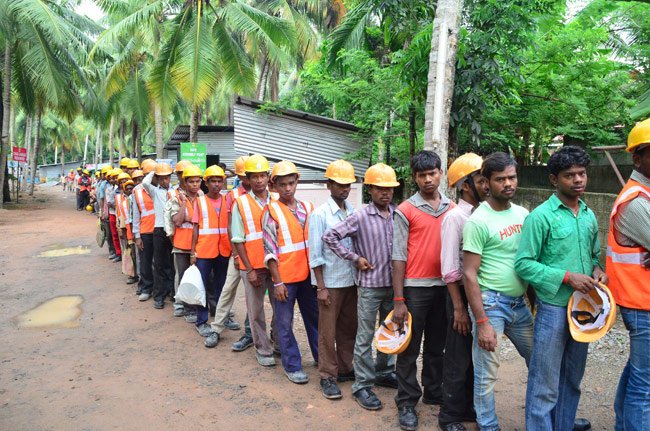 Chapter 11 
the new technologies in the light of the key points of Catholic Social Teaching, particularly the meaningfulness of work and its importance for human beings.
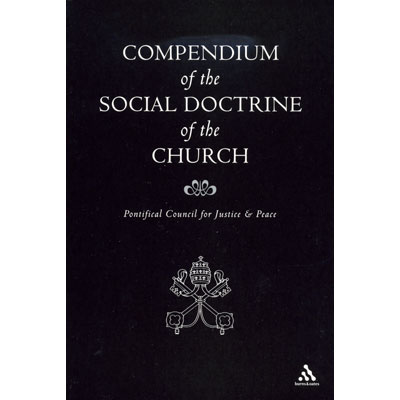 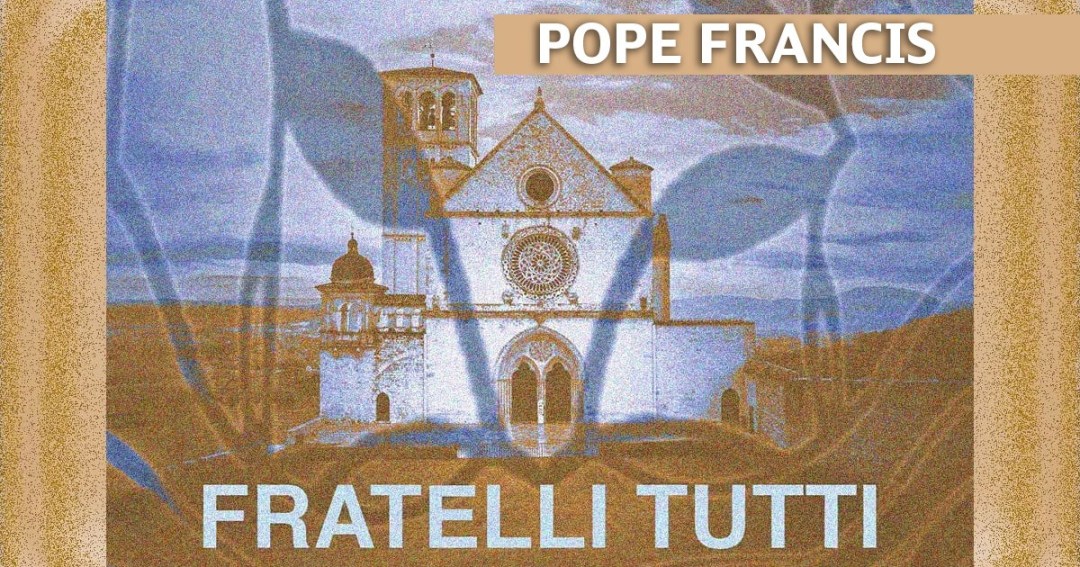 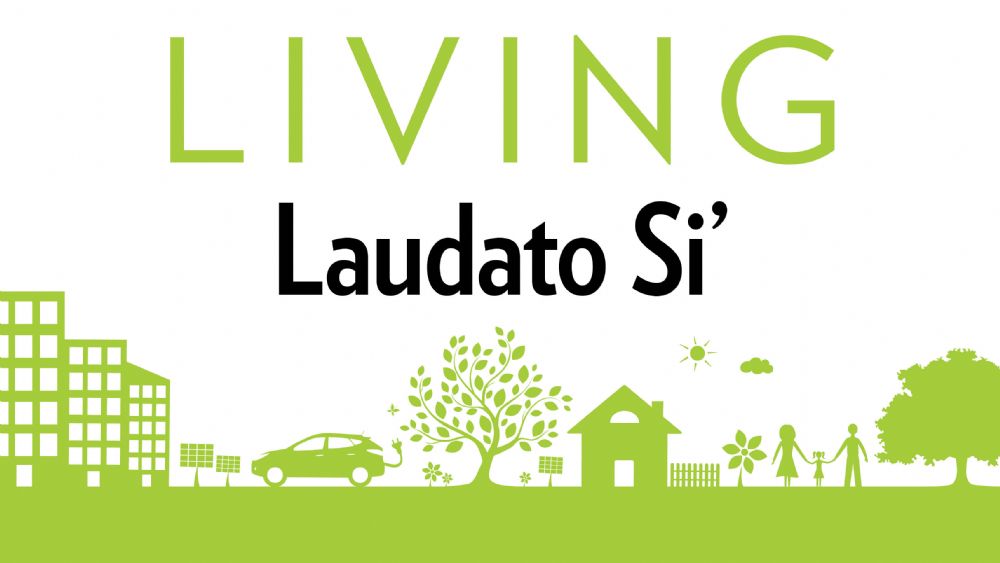 Robots, Ethics 
and the Future of Jobs
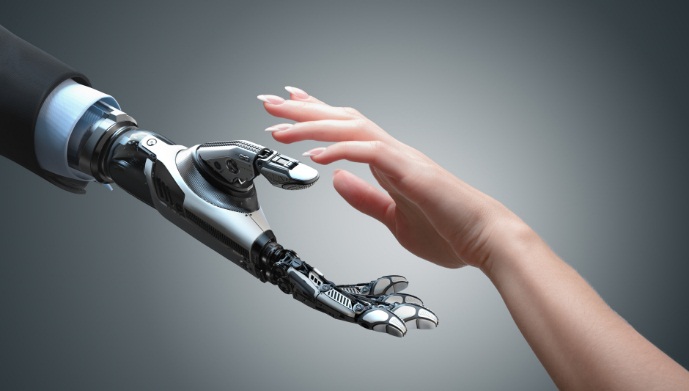 Sean McDonagh,  SSC
Images sourced from the Internet December 2020